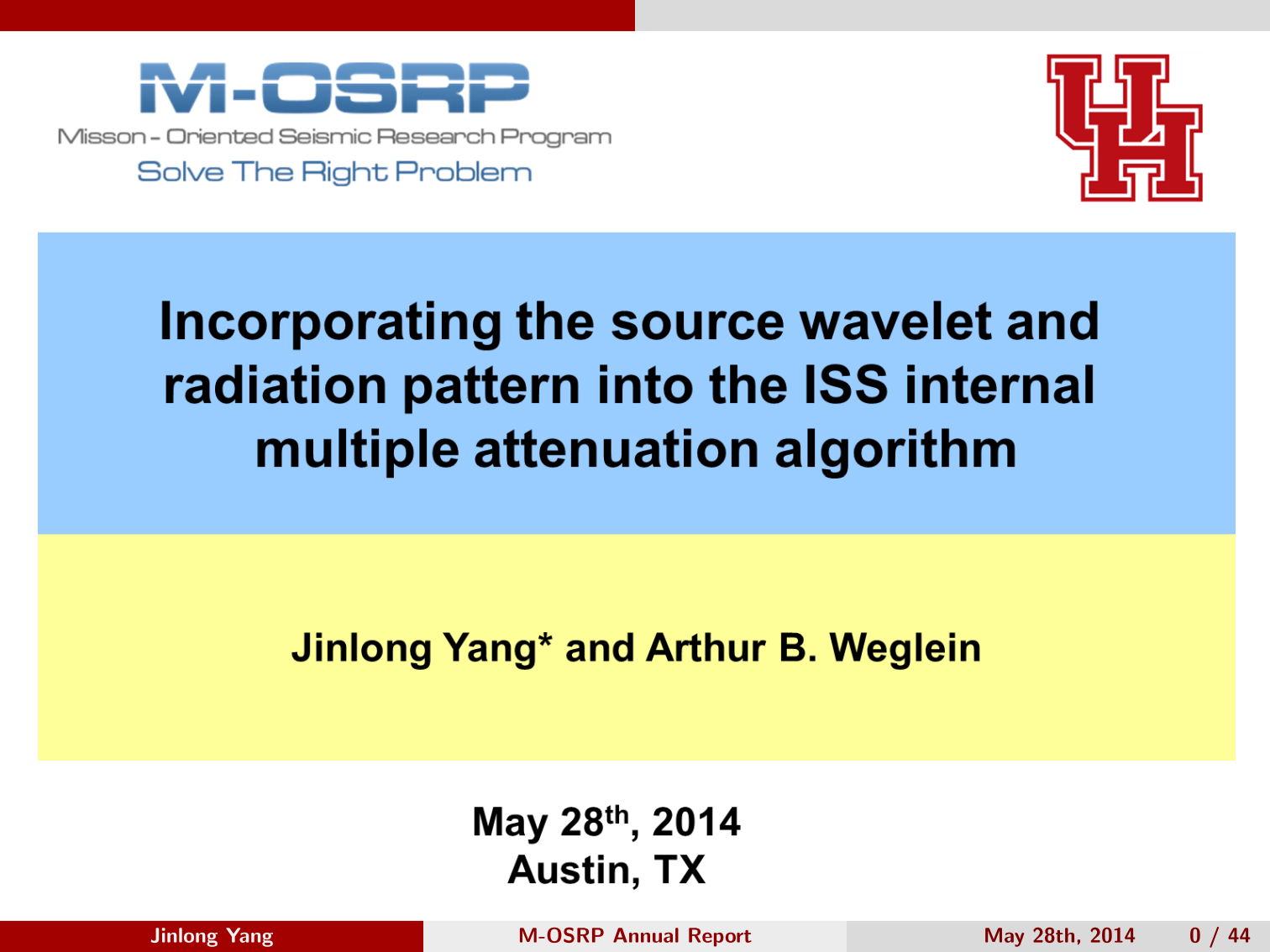 [Speaker Notes: Good afternoon everyone. My name is Jinlong Yang. I am a fifth year graduate student. I expect to graduate in this summer.
Thanks for Dr. Weglein’s introduction. Thanks for coming our annual meeting. 
Today I will talk about the multiple removal. 
My topic is ….]
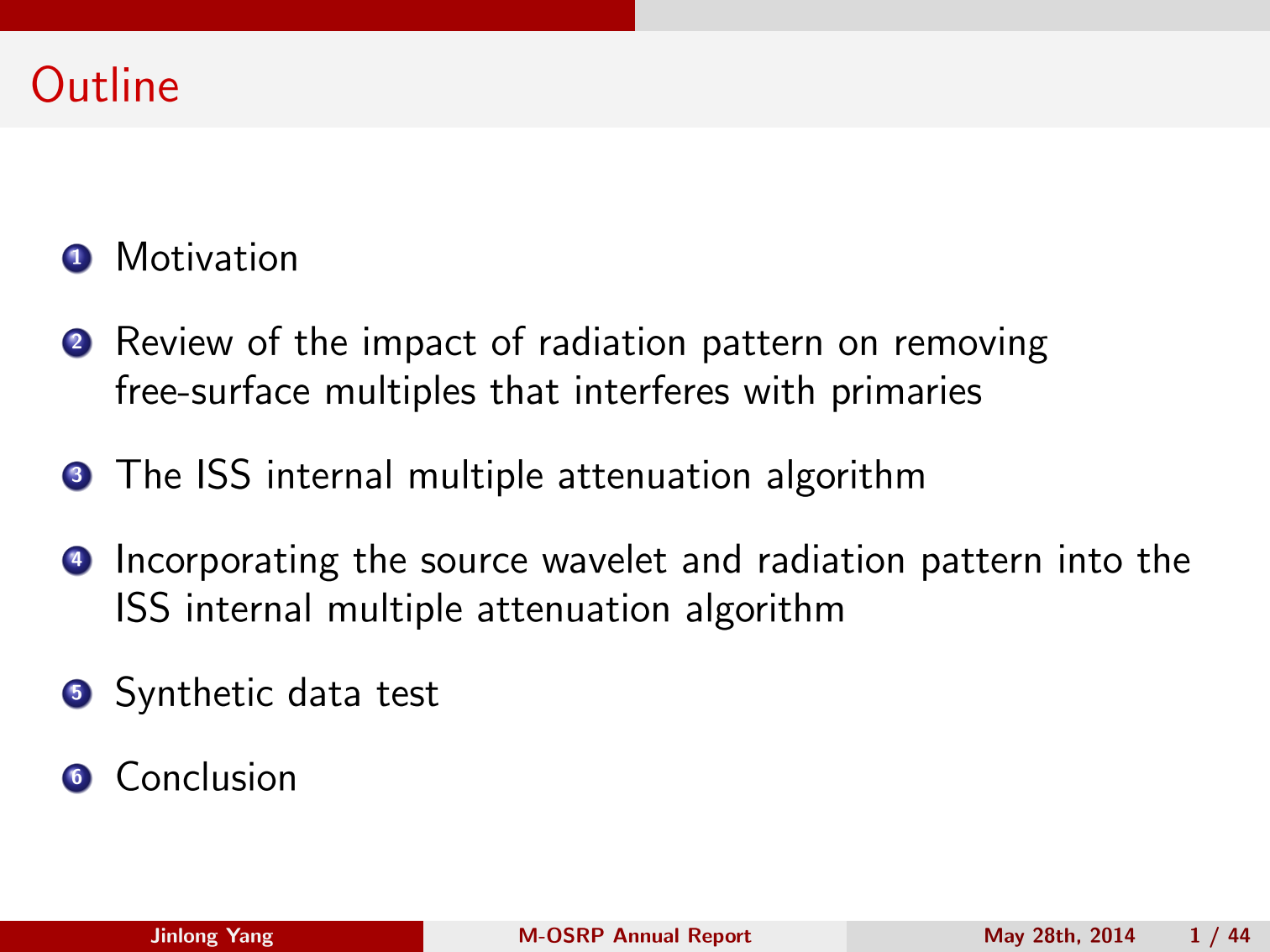 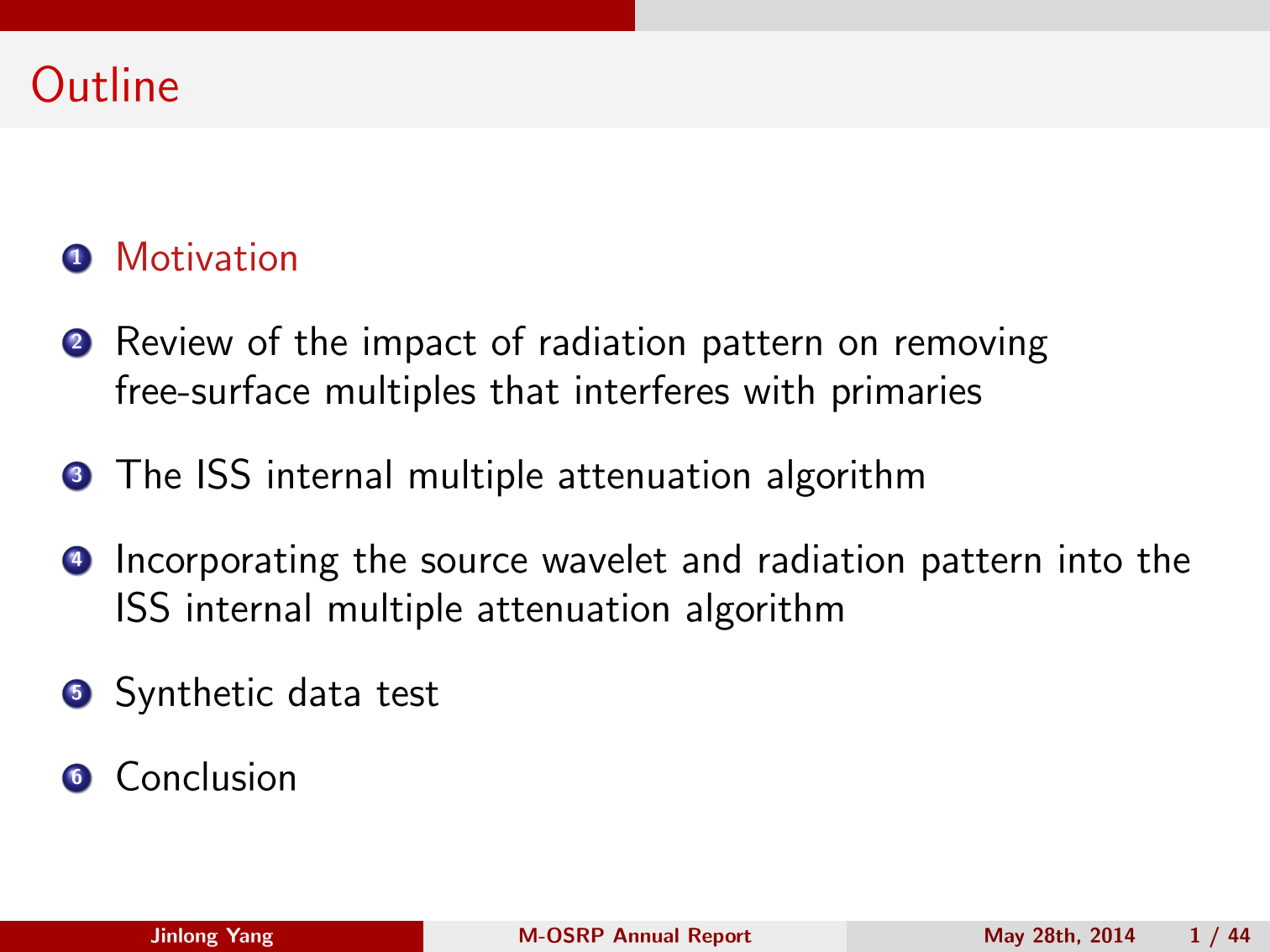 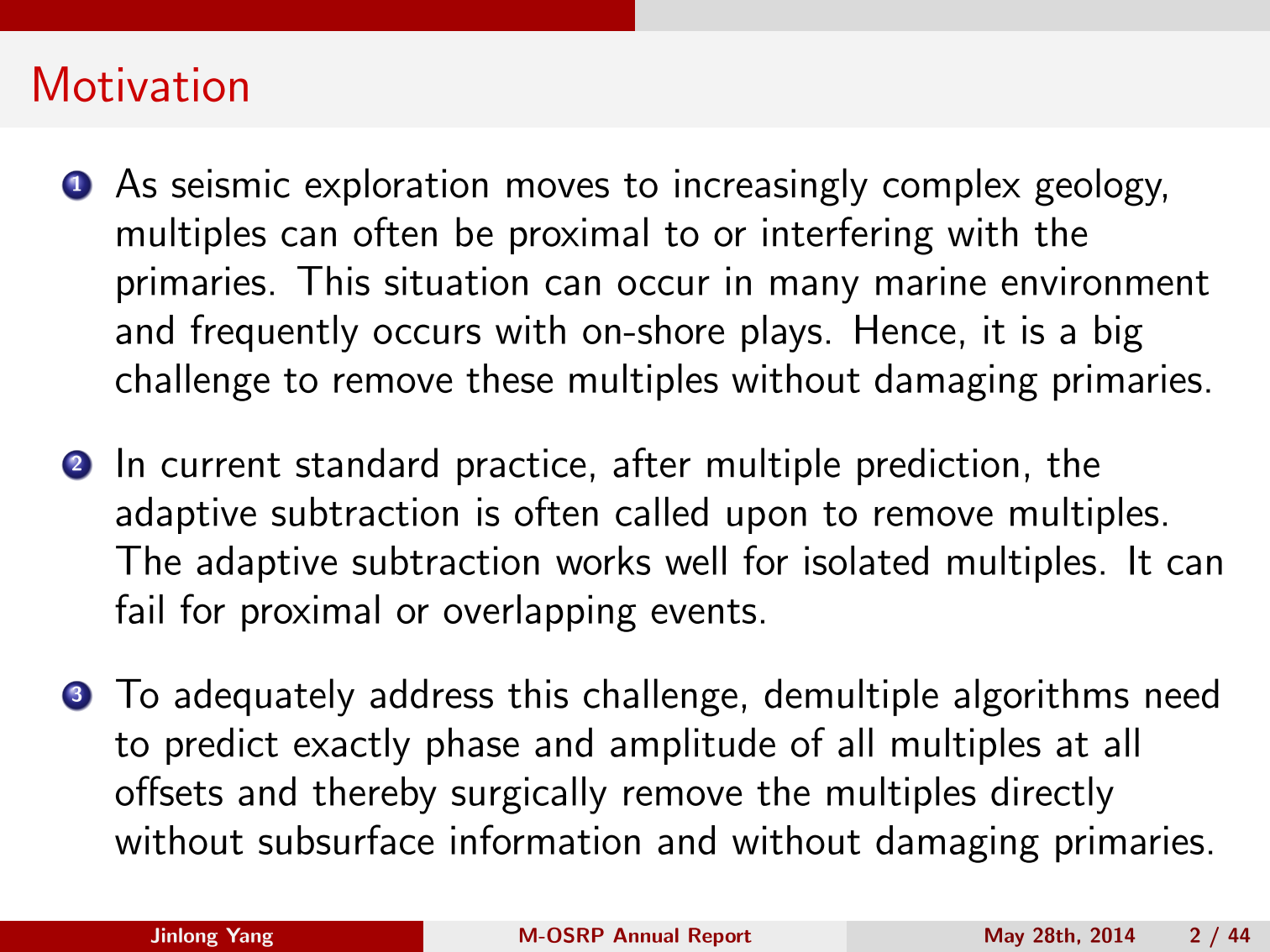 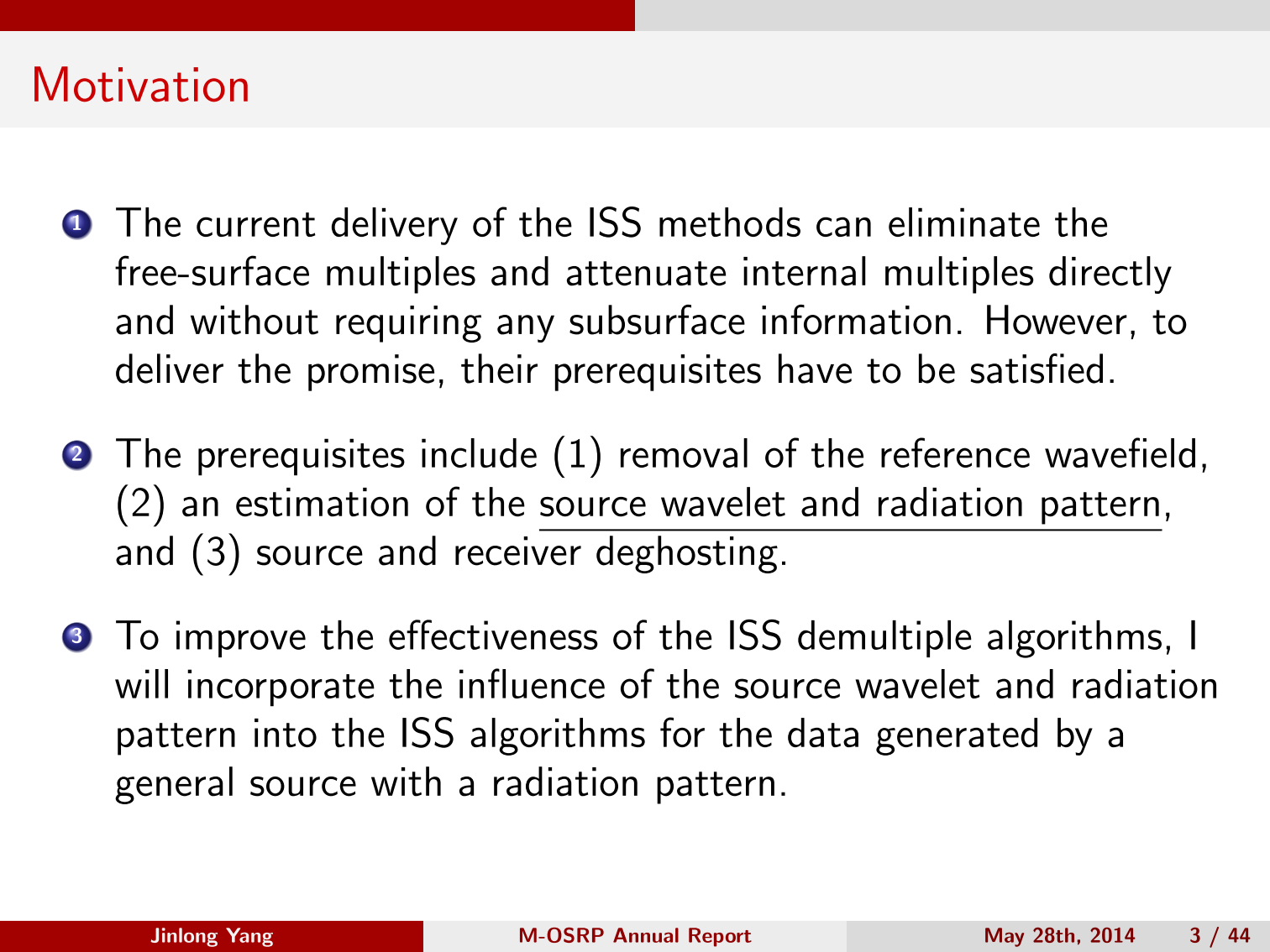 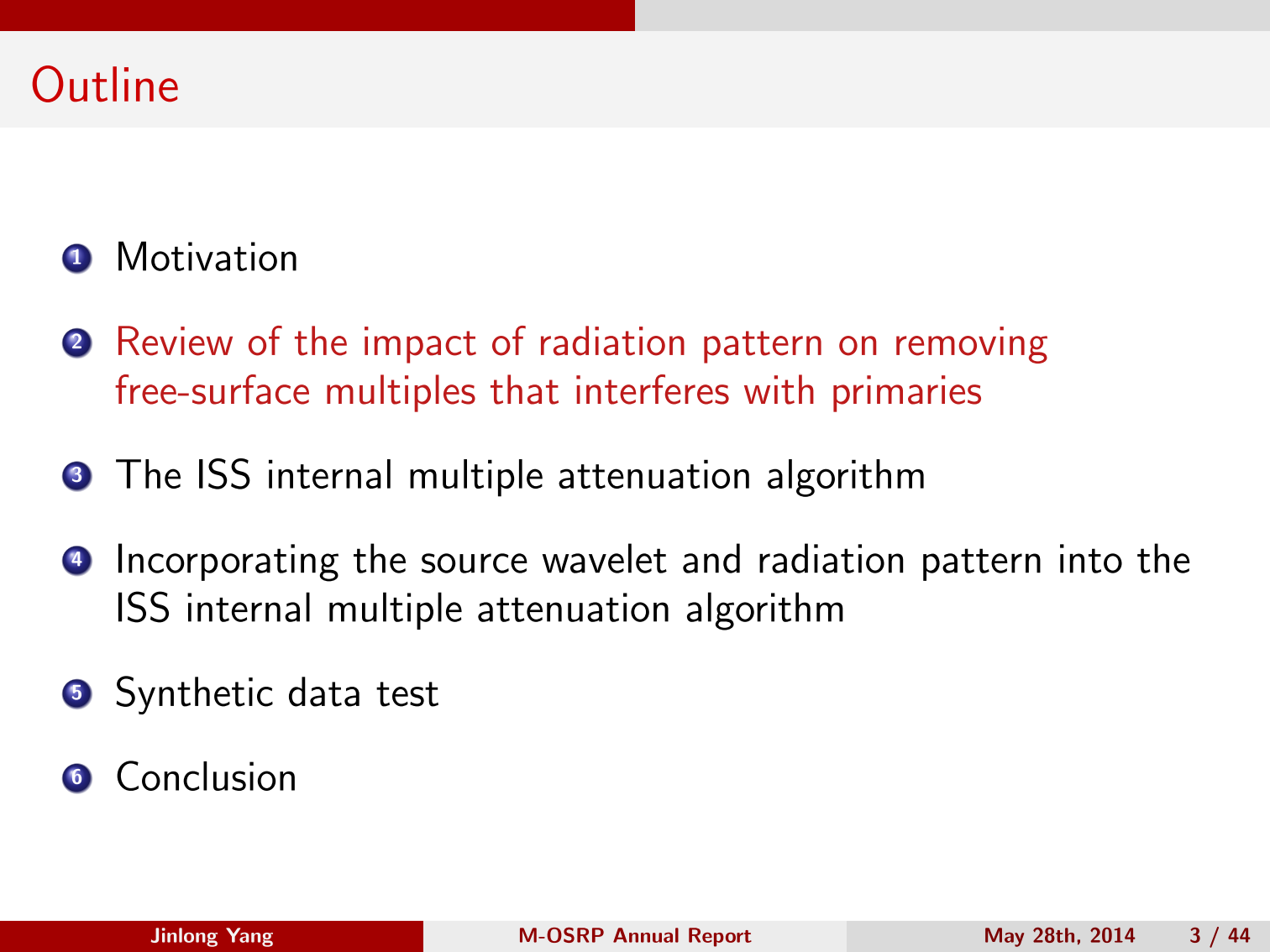 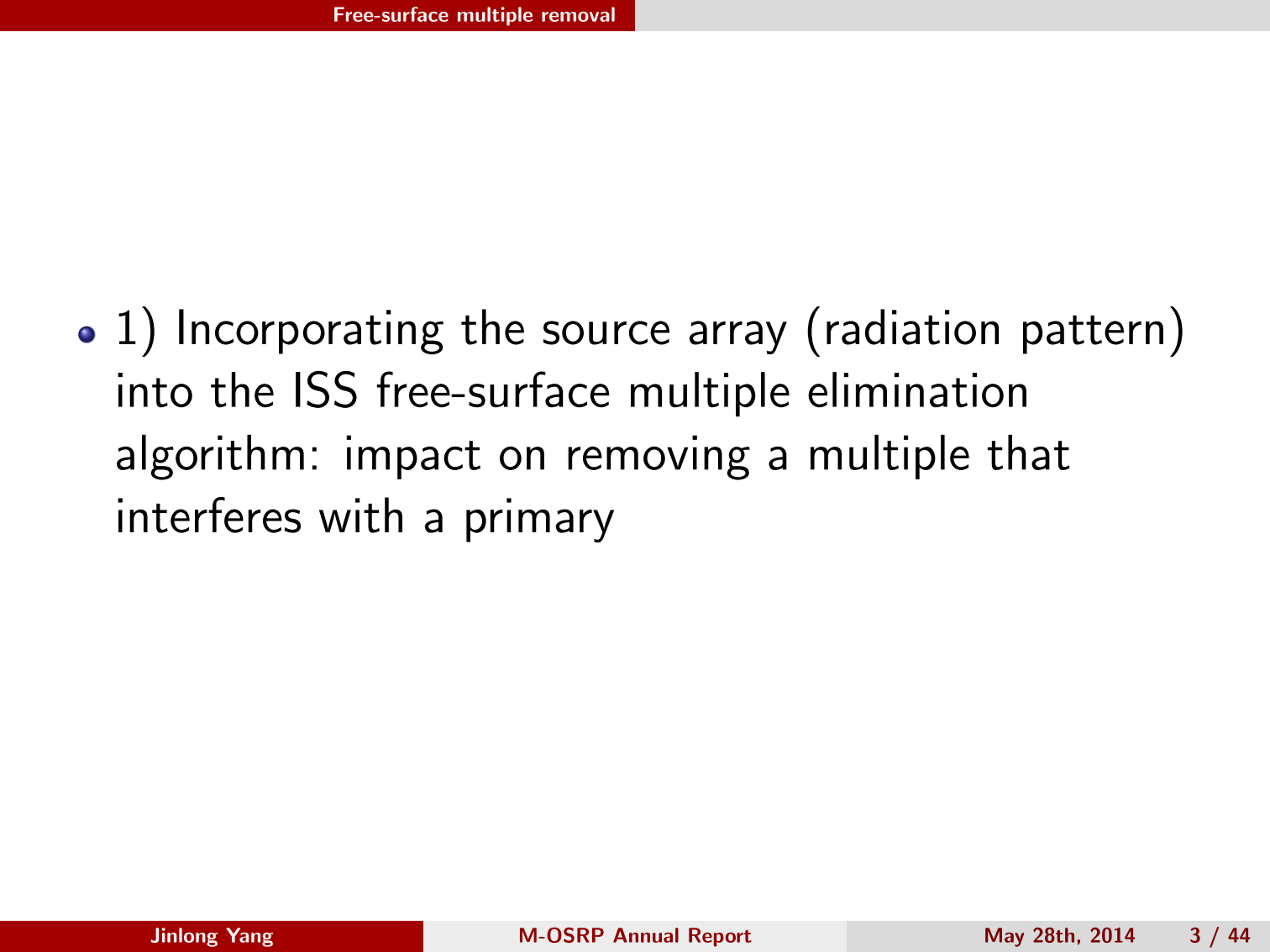 [Speaker Notes: Here, I will show you how to incorporate the source array into the inverse scattering series free-surface multiple elimination algorithm.
and what is its effect if you include or ignore it for the data that have interfering primaries and multiples.]
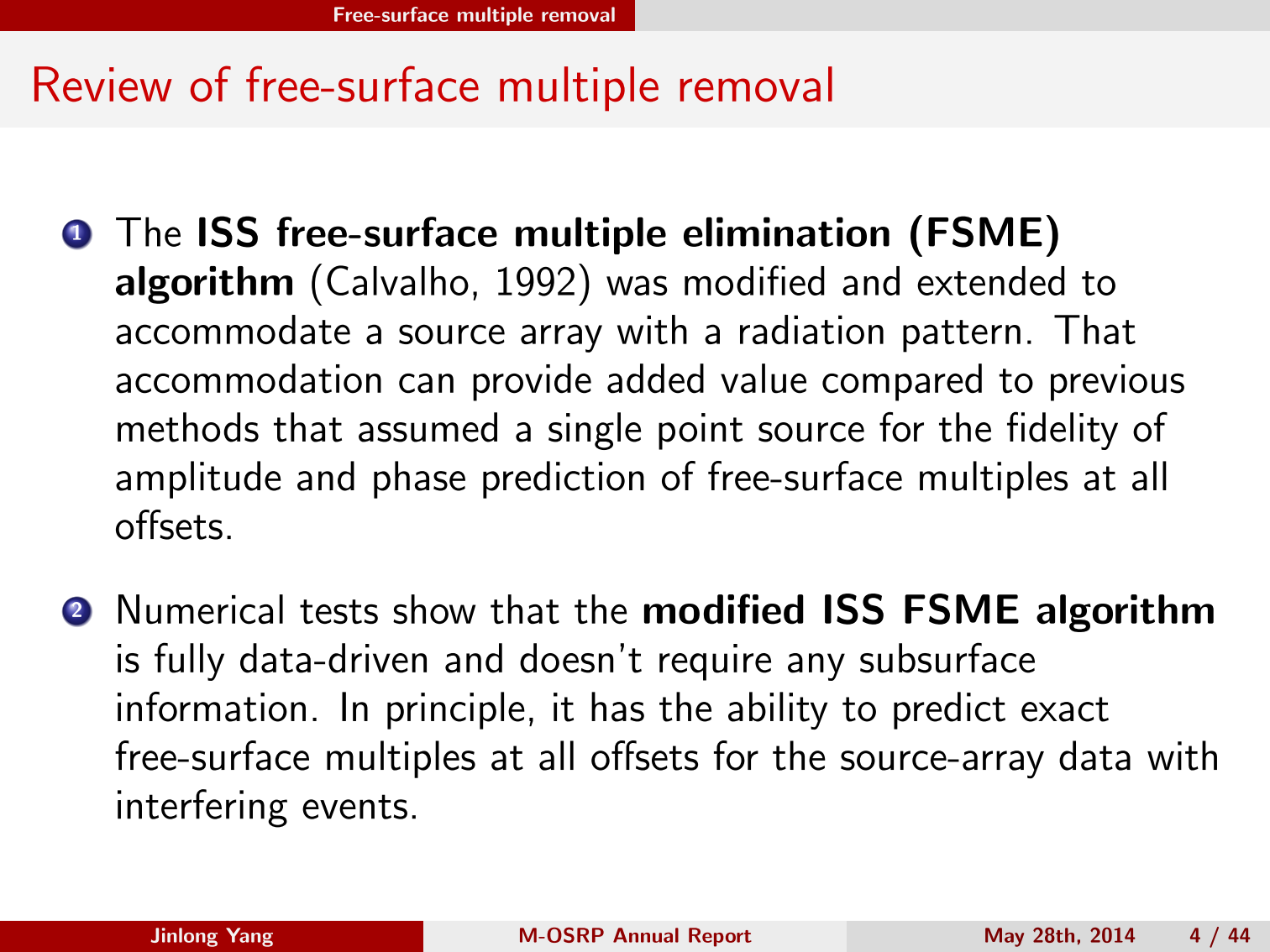 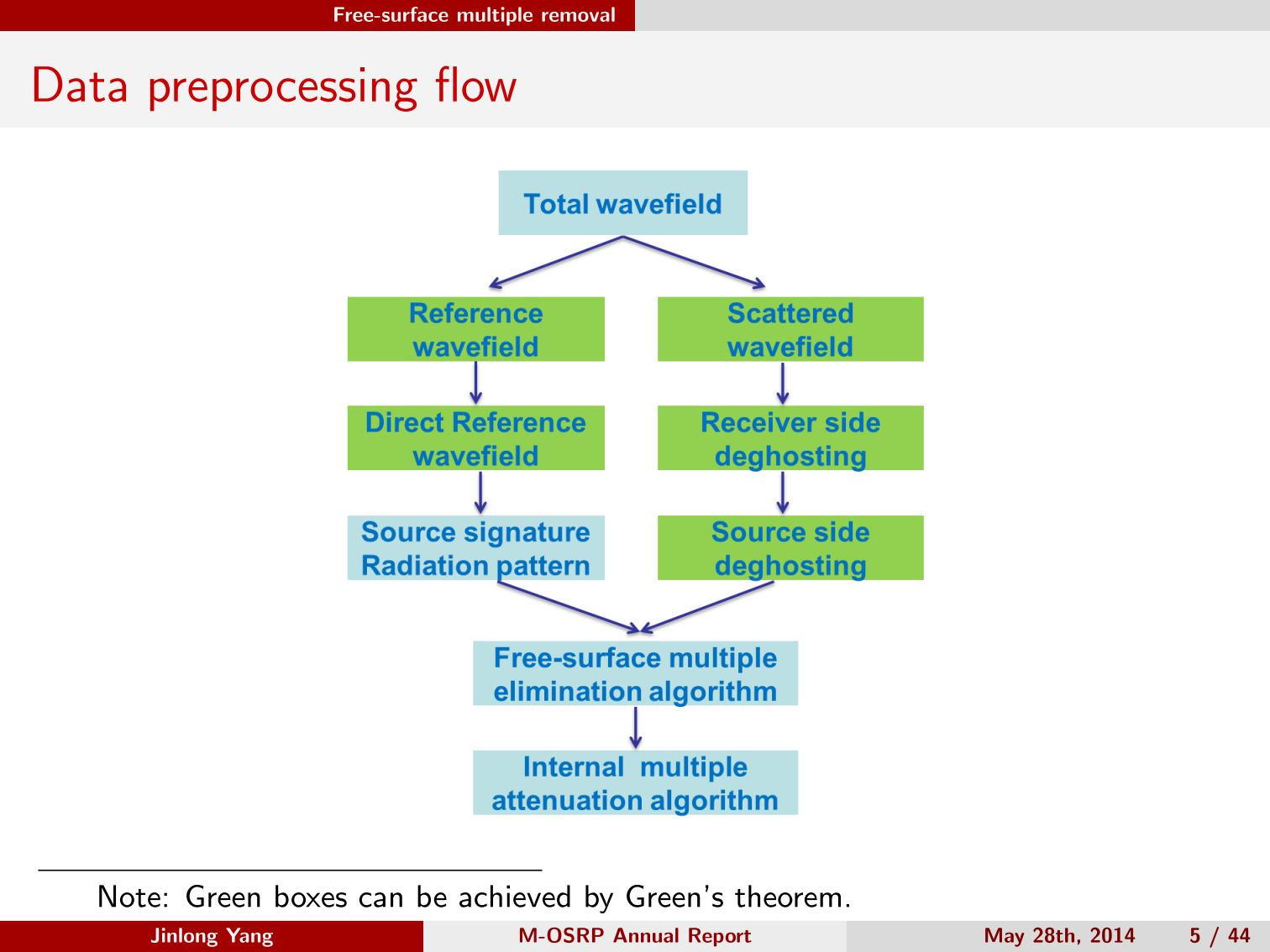 [Speaker Notes: This is the data processing flow from the measured data, first we separate them into reference wave and scattered wave. 
Deghosting.
From the reference to direct reference.]
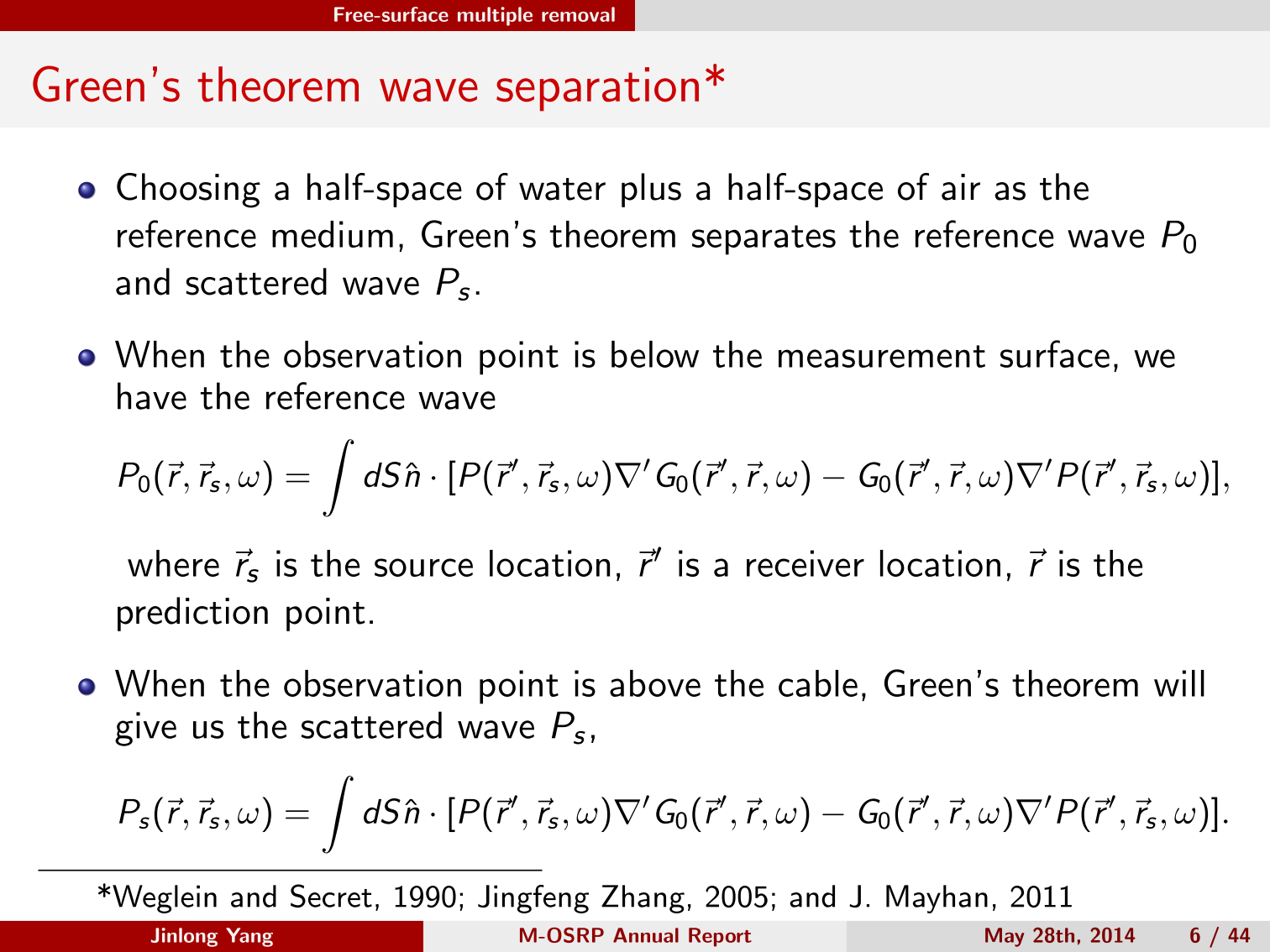 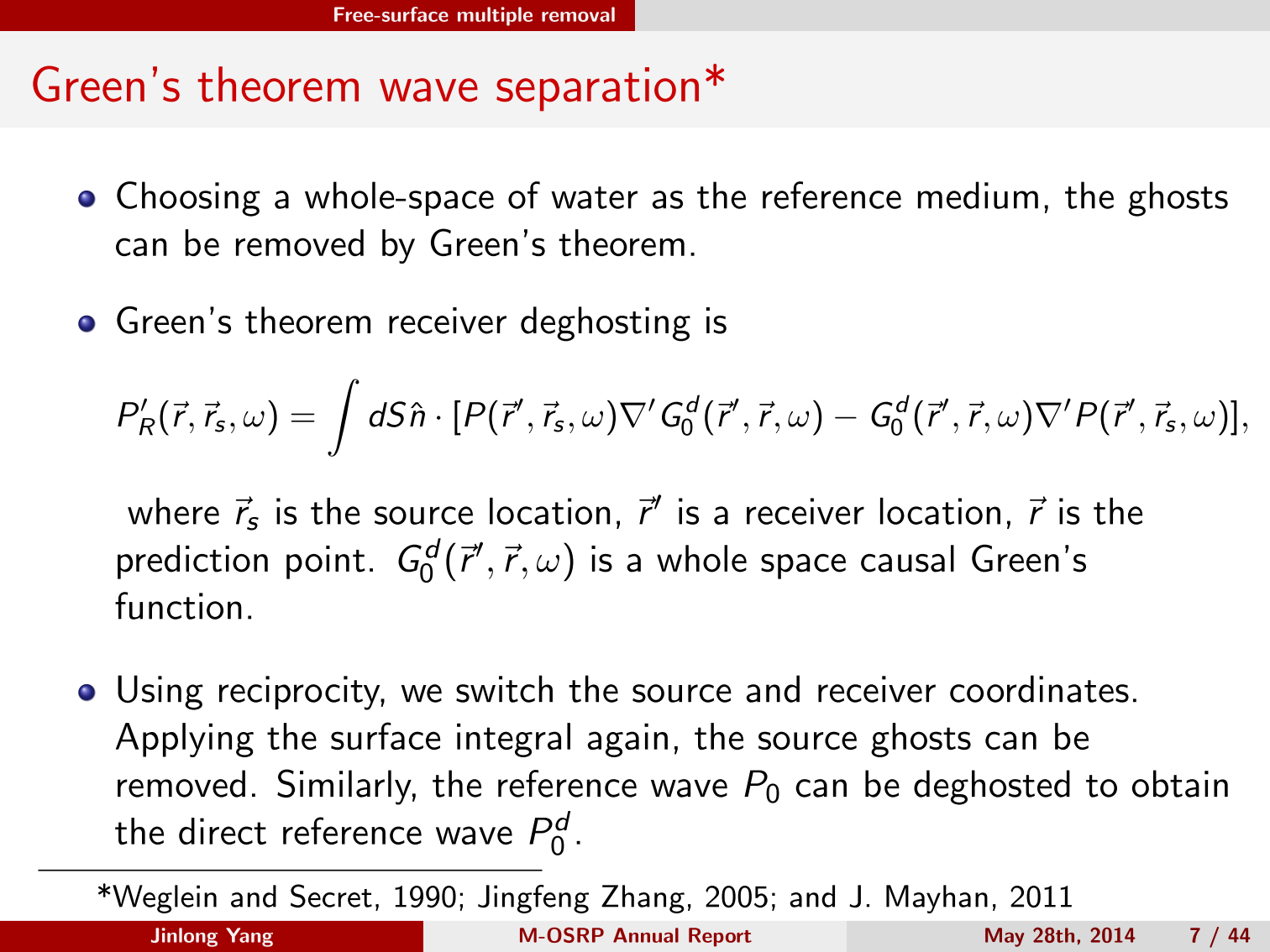 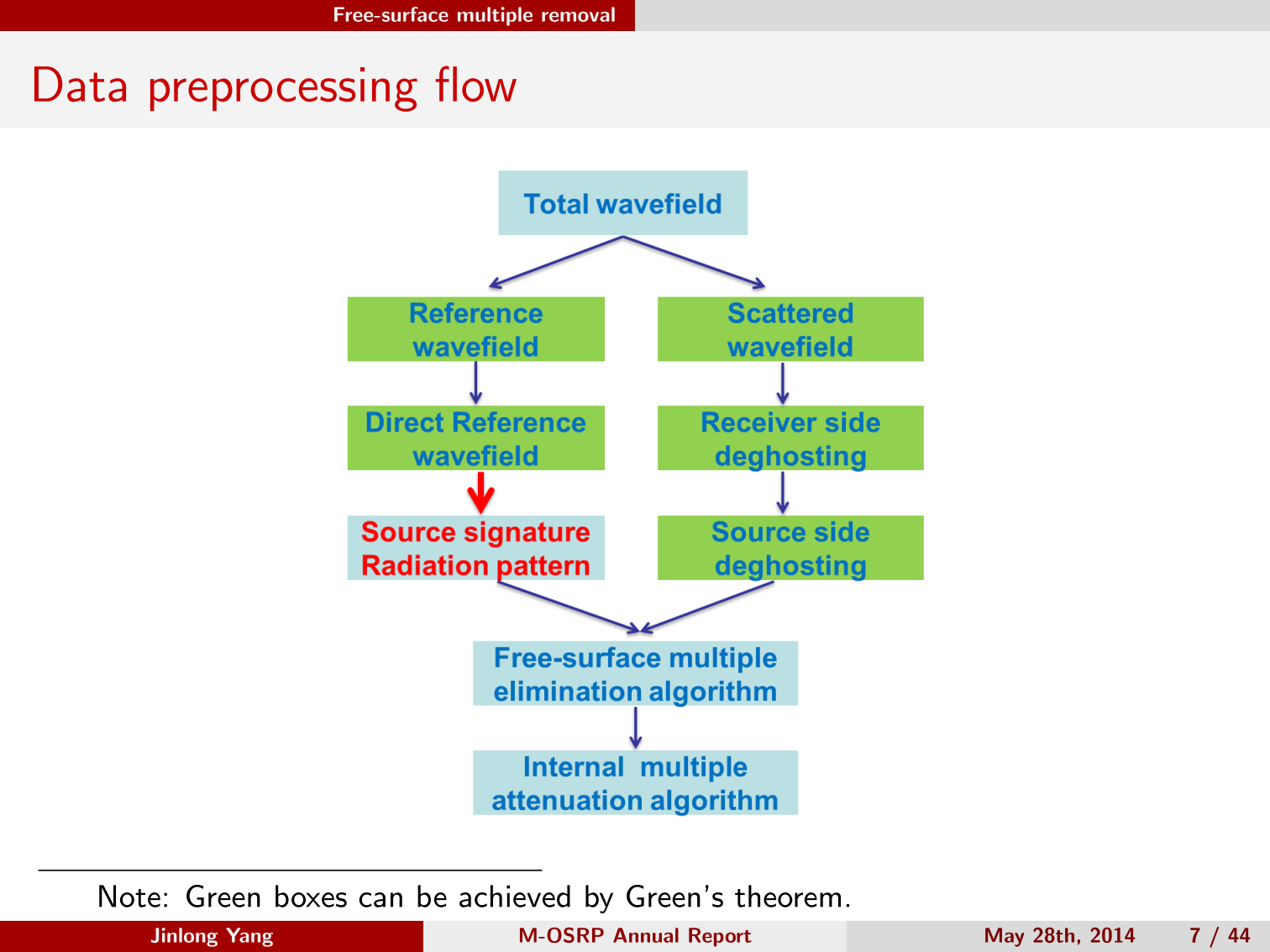 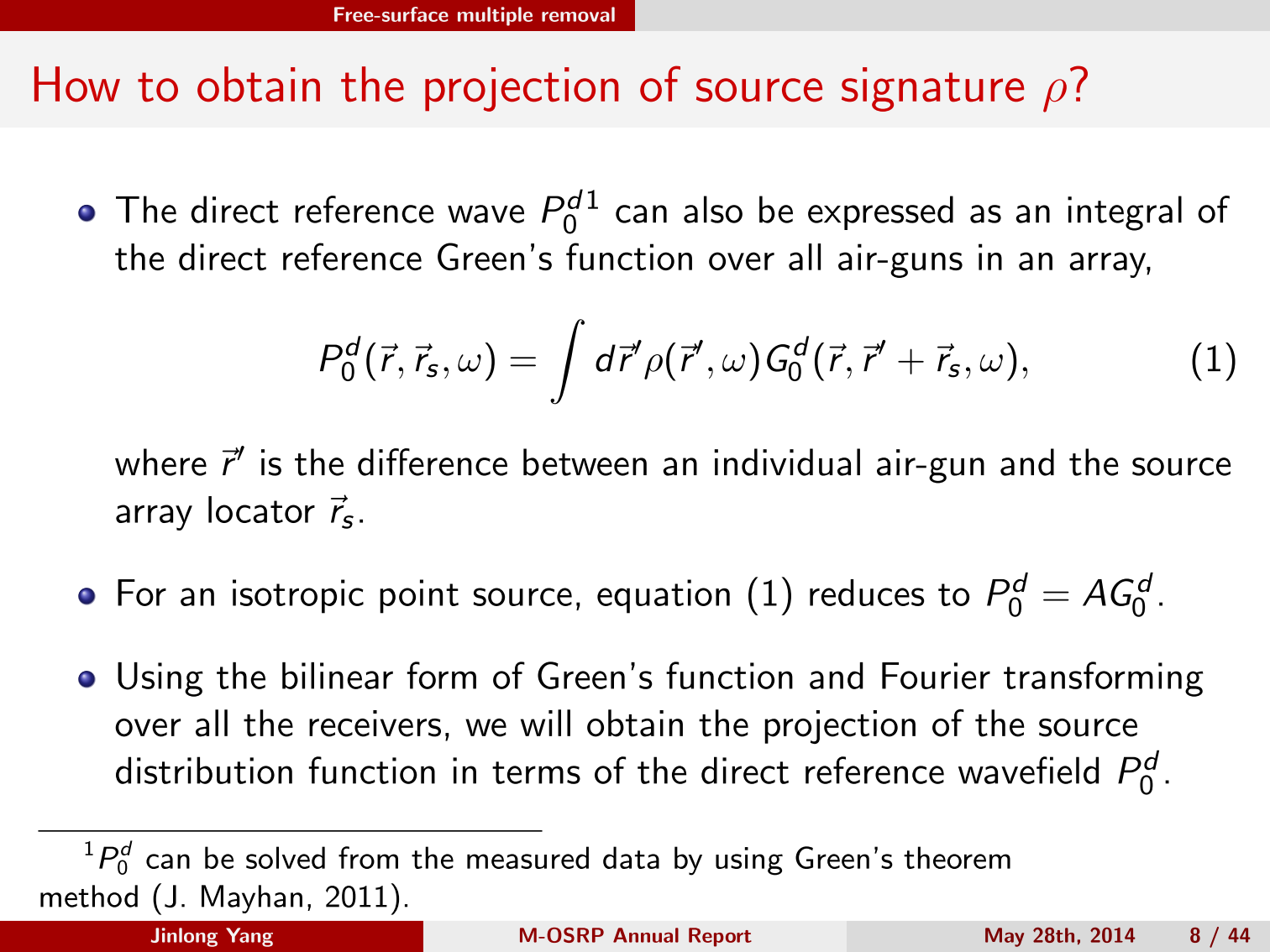 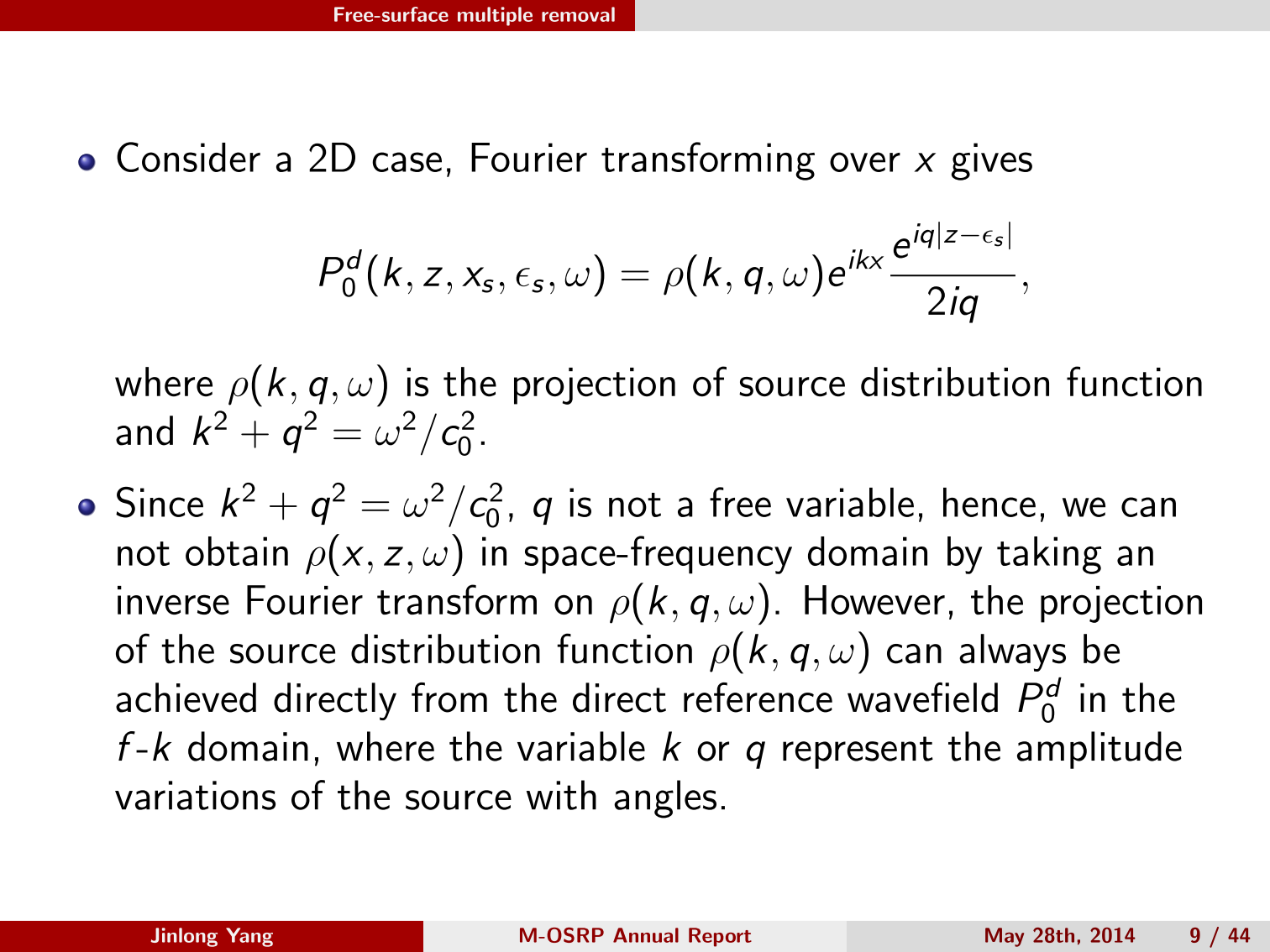 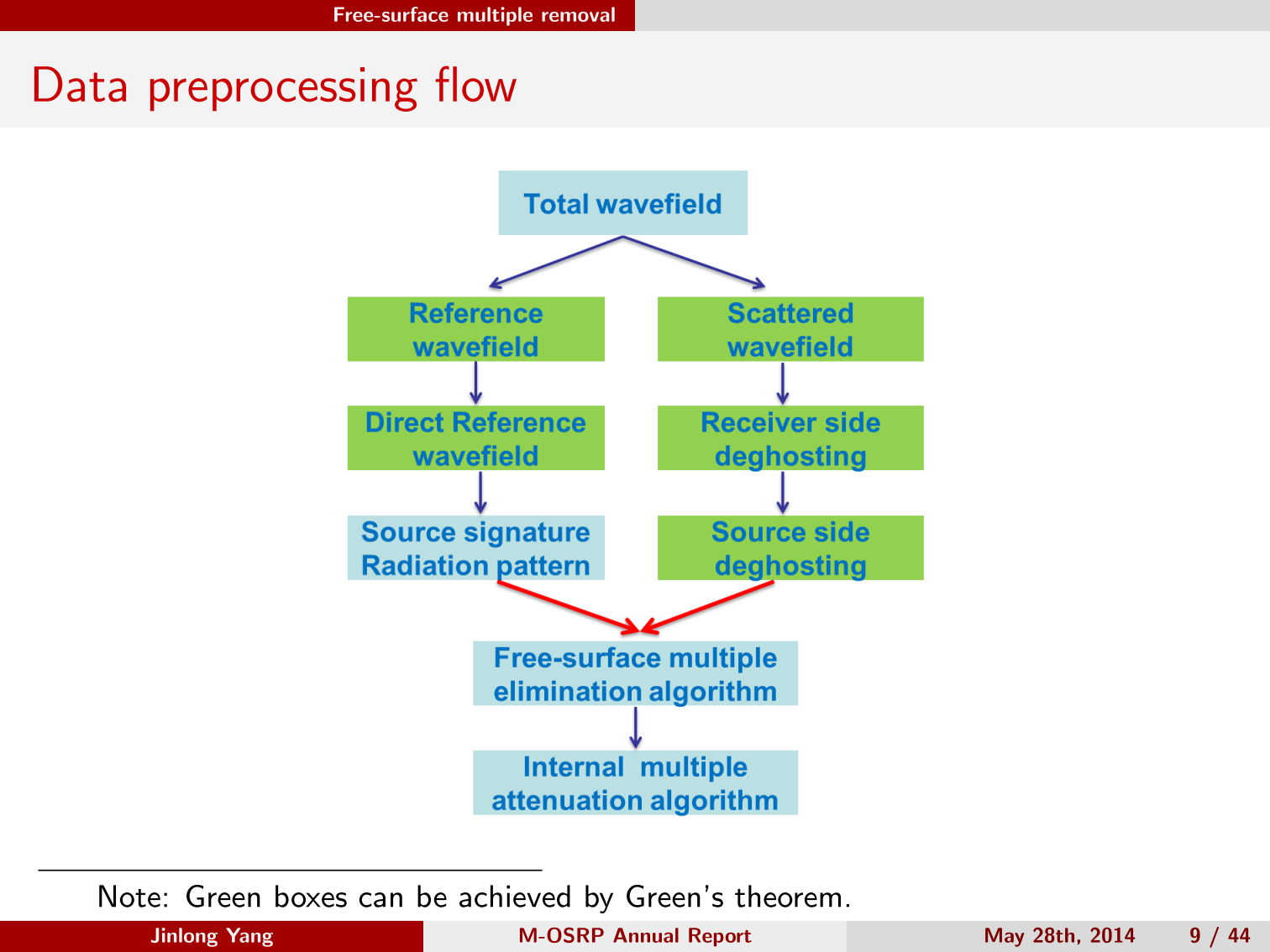 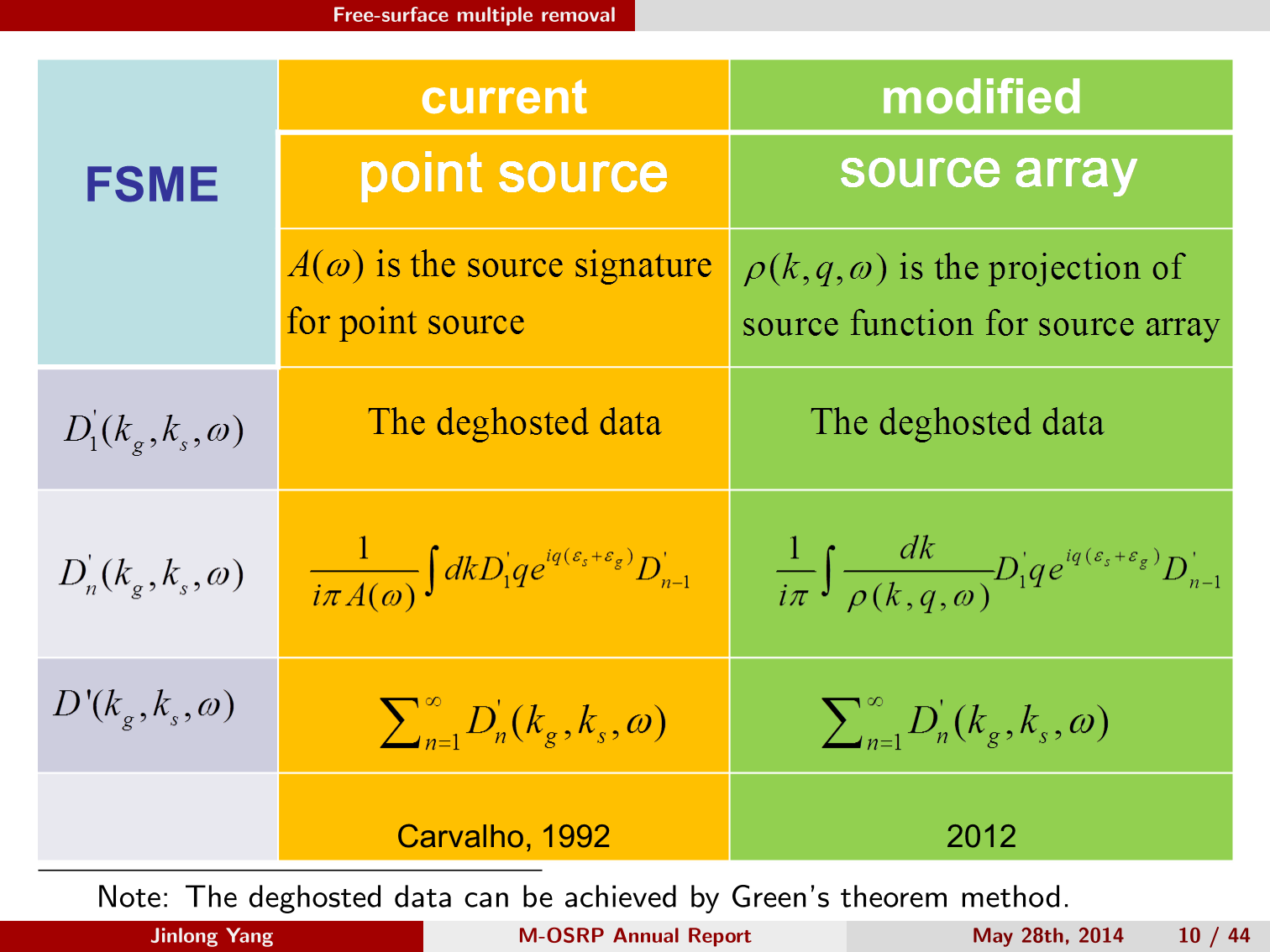 [Speaker Notes: Designed for point source. Extended to source array. 
The algorithm is fully driven. It only requires the source signature and the deghosted data and doesn’t require any subsurface information. 
Here, rho(k,q,w) is the projection of the source signature. The deghosted data can be obtained by Green’s theorem method.
Jingfeng Zhang pioneered this method and Jim Mayhan developed it. The fsm is calculated order by order, then adding them together, we can get the free-surface demultipled data.]
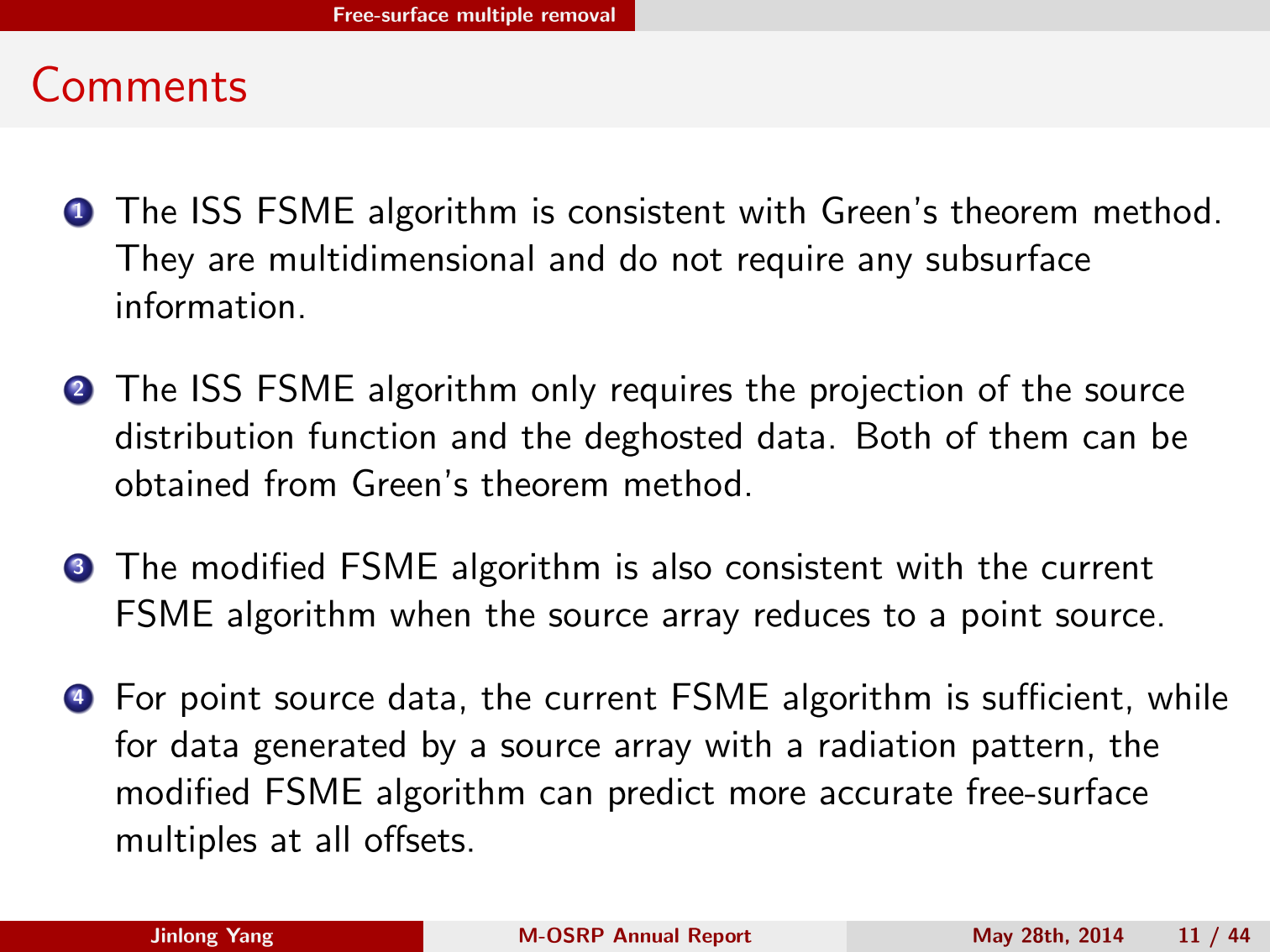 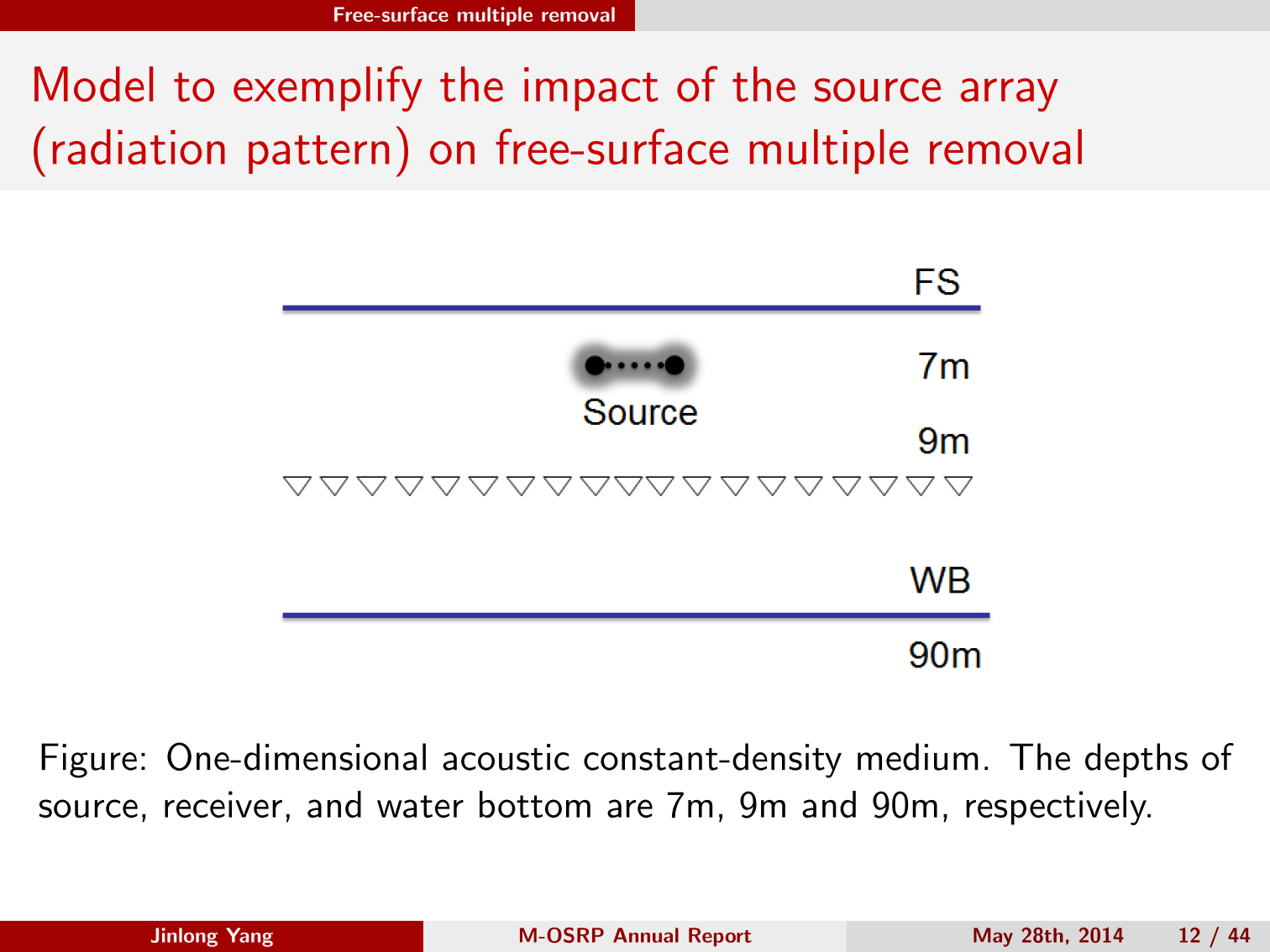 [Speaker Notes: 1D acoustic model with varying velocity and constant density. It has one shallow reflector at 90m, 
so the primary is interfering and overlapping with the free-surface multiples. 
The depths of the source and receiver are 7m and 9m, respectively.]
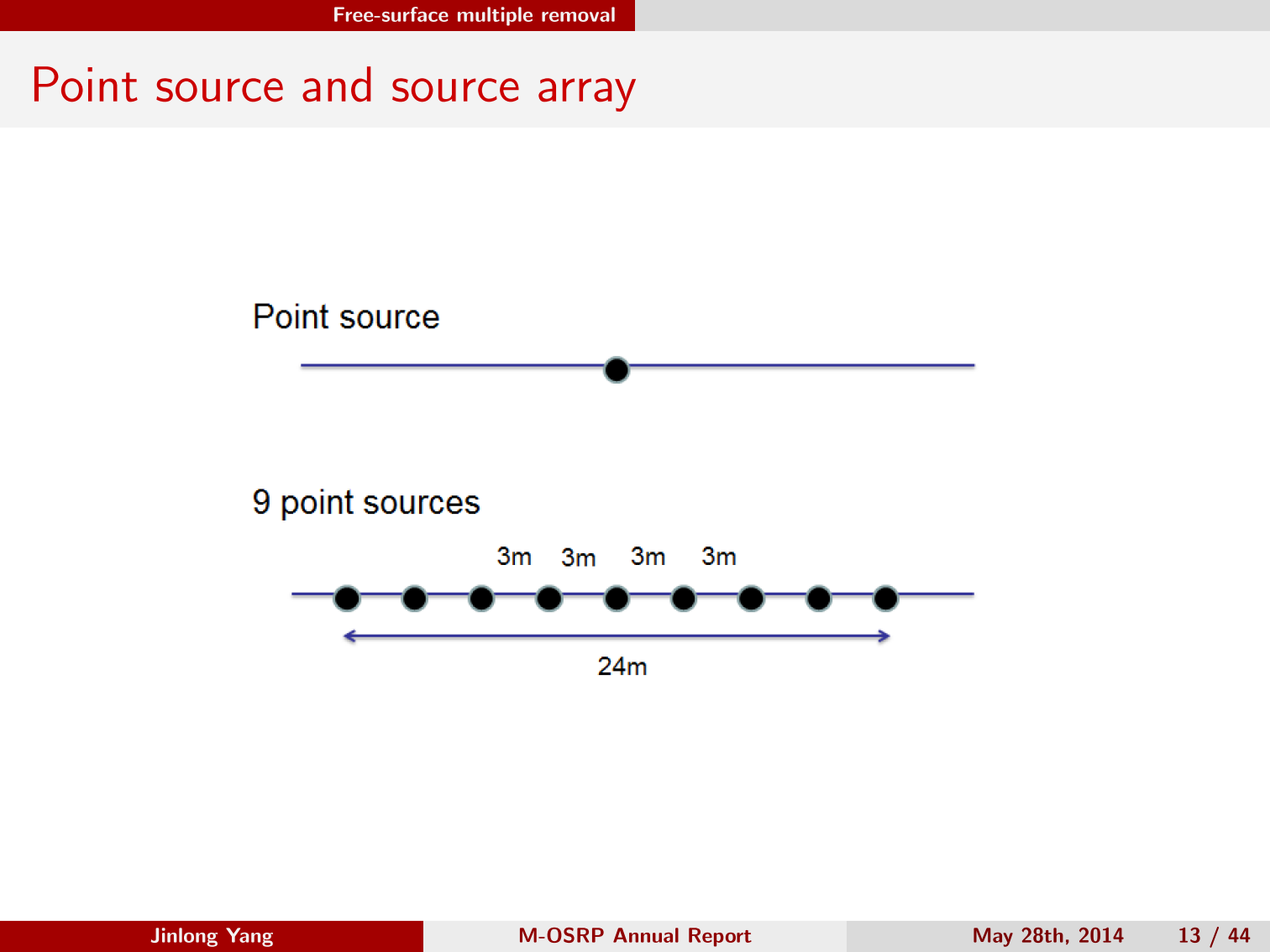 [Speaker Notes: Using the Cagniard-de Hoop method, we generate the synthetic data for this model by applying two kinds of source separately: one is a point source and the other is a source array. The range of the source array is 24m. But this assumption is not required in the theory.
The advantage of the Cagniard-de Hoop method is that we can accurately calculate any specific event we are interested in, so that we can compare it with the results predicted by our ISS FSME algorithm.]
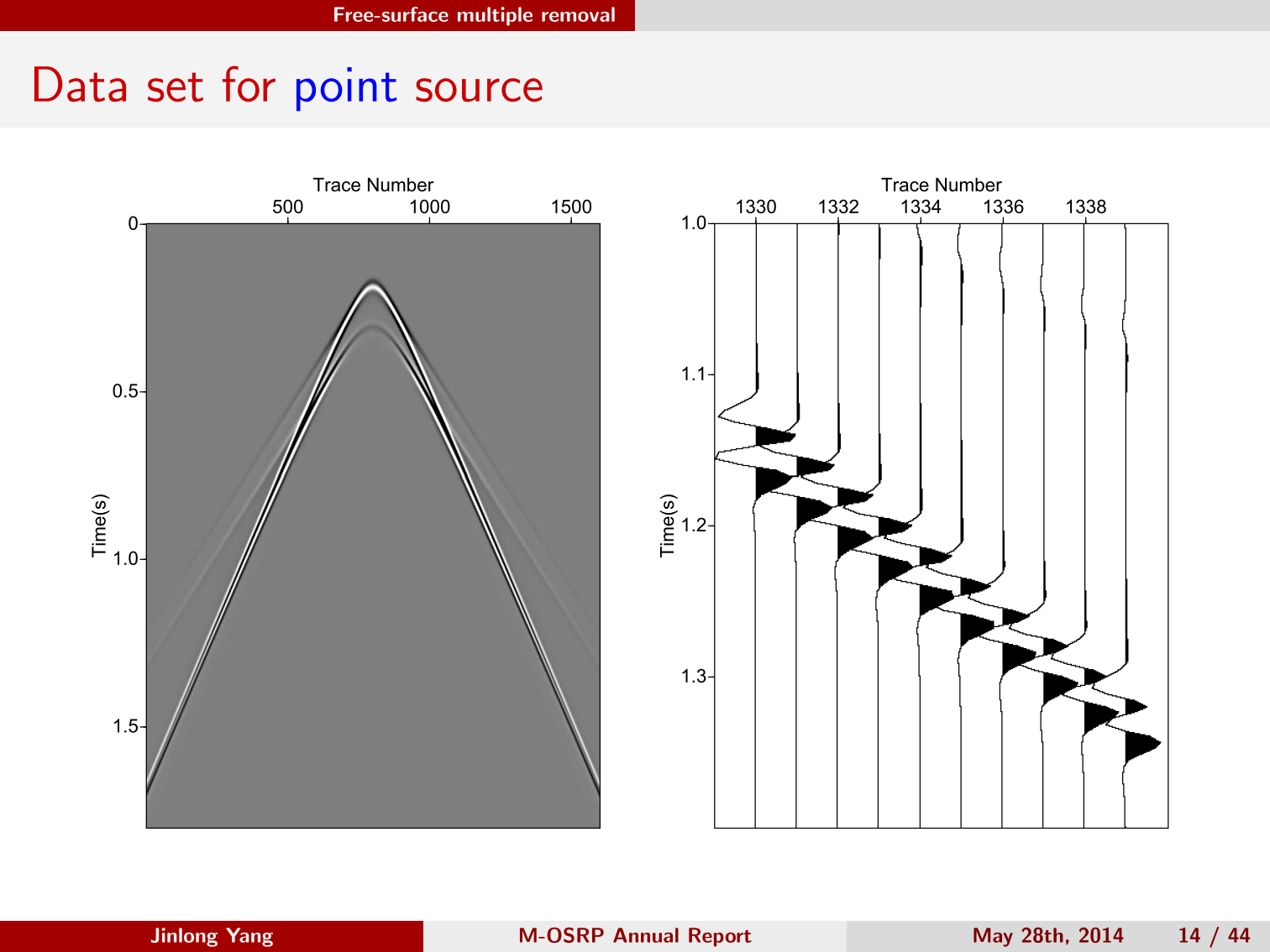 P1
FSM1
[Speaker Notes: Since we do not generate ghosts in the data, we do not need to remove them. 
The primary and free-surface multiple are overlapping when the offset exceeds approximately 1000m. Furthermore, it can be seen that they are destructively overlapping. The right side is the wiggle plot in the box part.
Therefore, the adaptive subtraction method cannot deal with this kind of situation, because the method is based on the energy-minimization criterion, which assumes that the energy of the data will be minimized after the multiples are removed. However, in this case, the energy increases after removal of the multiples.]
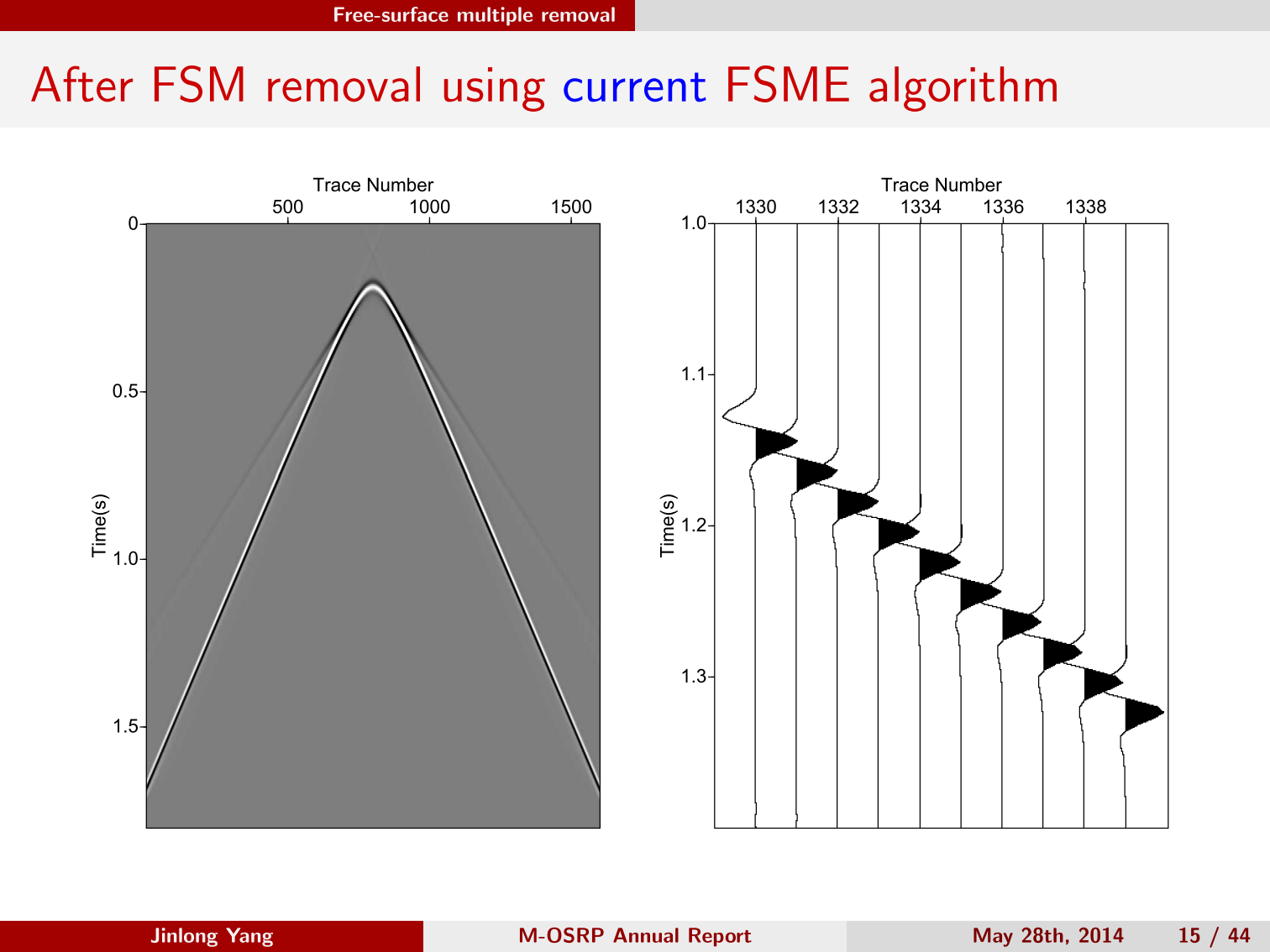 P1
FSM1
[Speaker Notes: The inverse scattering series method has the ability to accurately predict free-surface multiples, thus, we apply the current FSME algorithm here to predict free-surface multiples. Then, through a simple subtraction, the free-surface multiples can be removed completely.
For details, picking one trace (offset = 1800m) from each of the two figures and comparing them, we can see that the amplitude of the primary increases after the free-surface multiples are removed.]
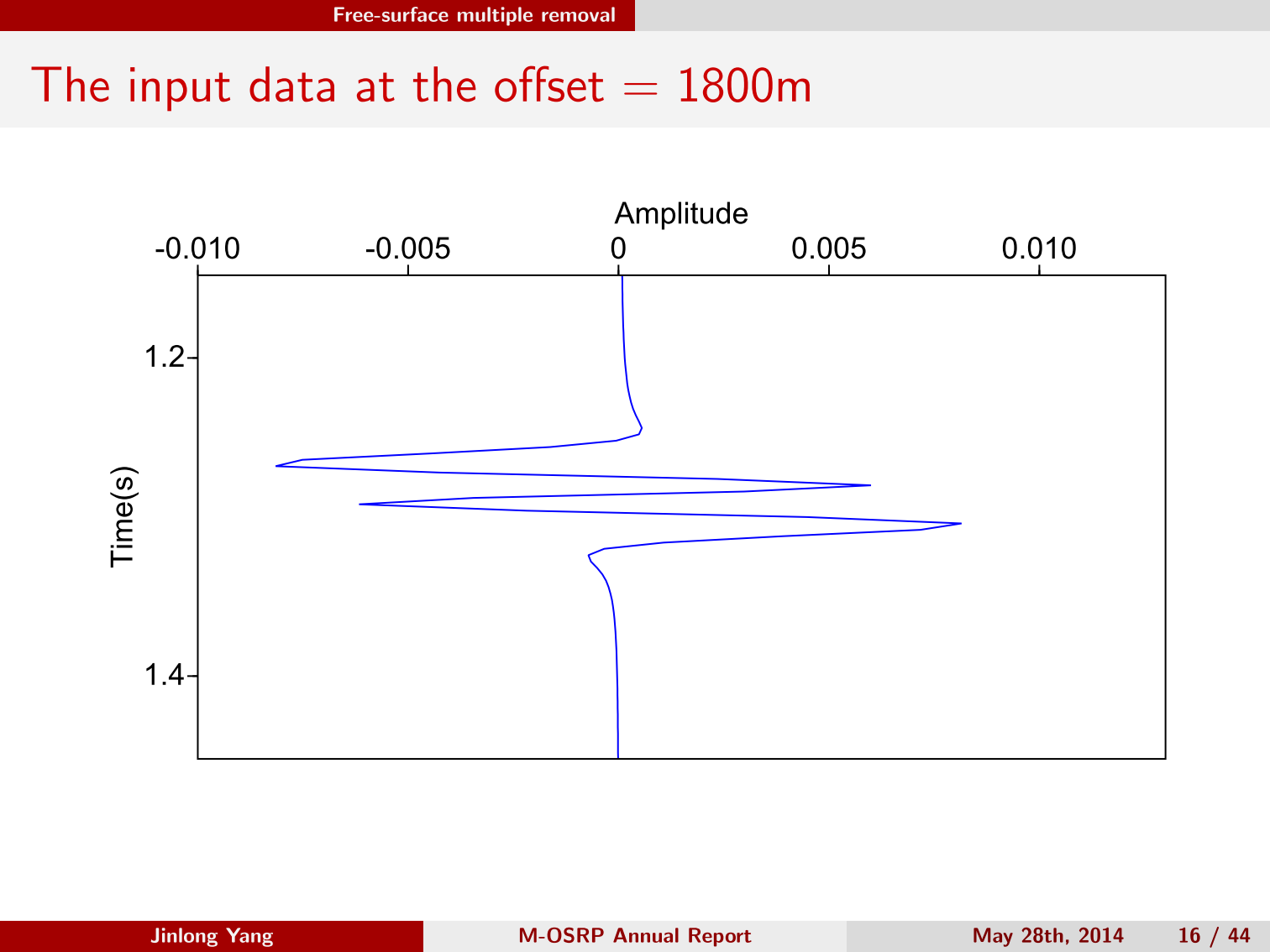 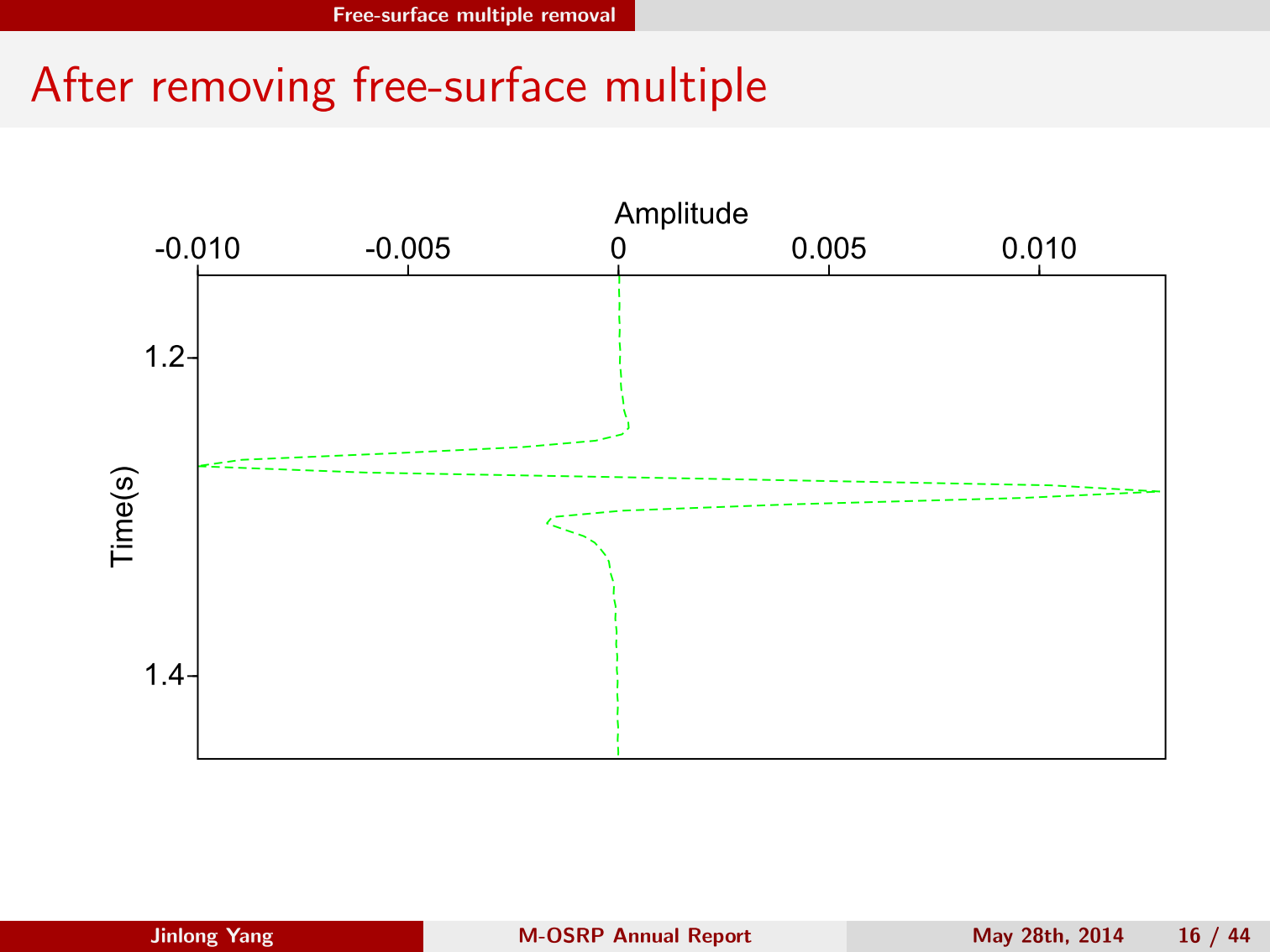 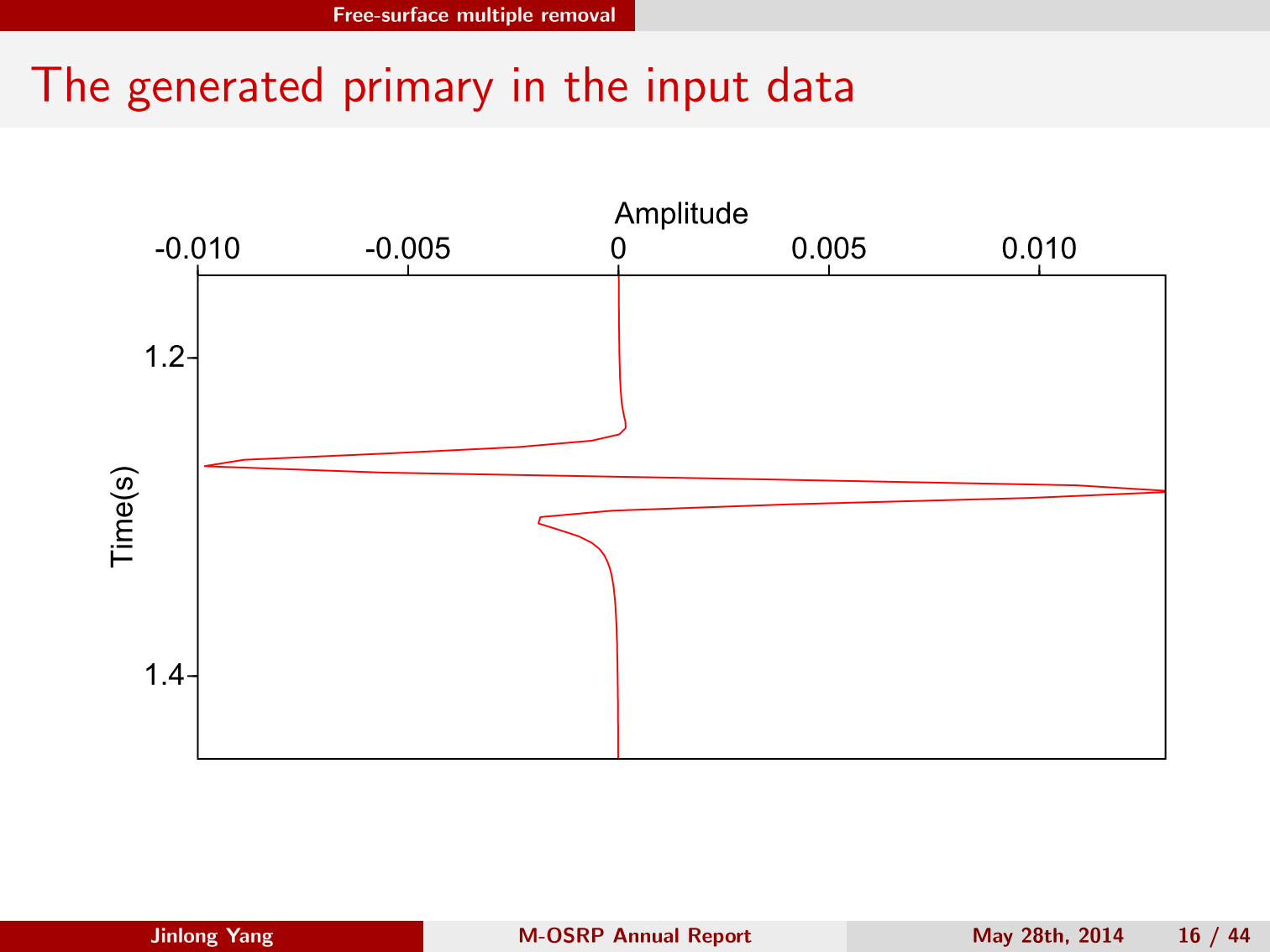 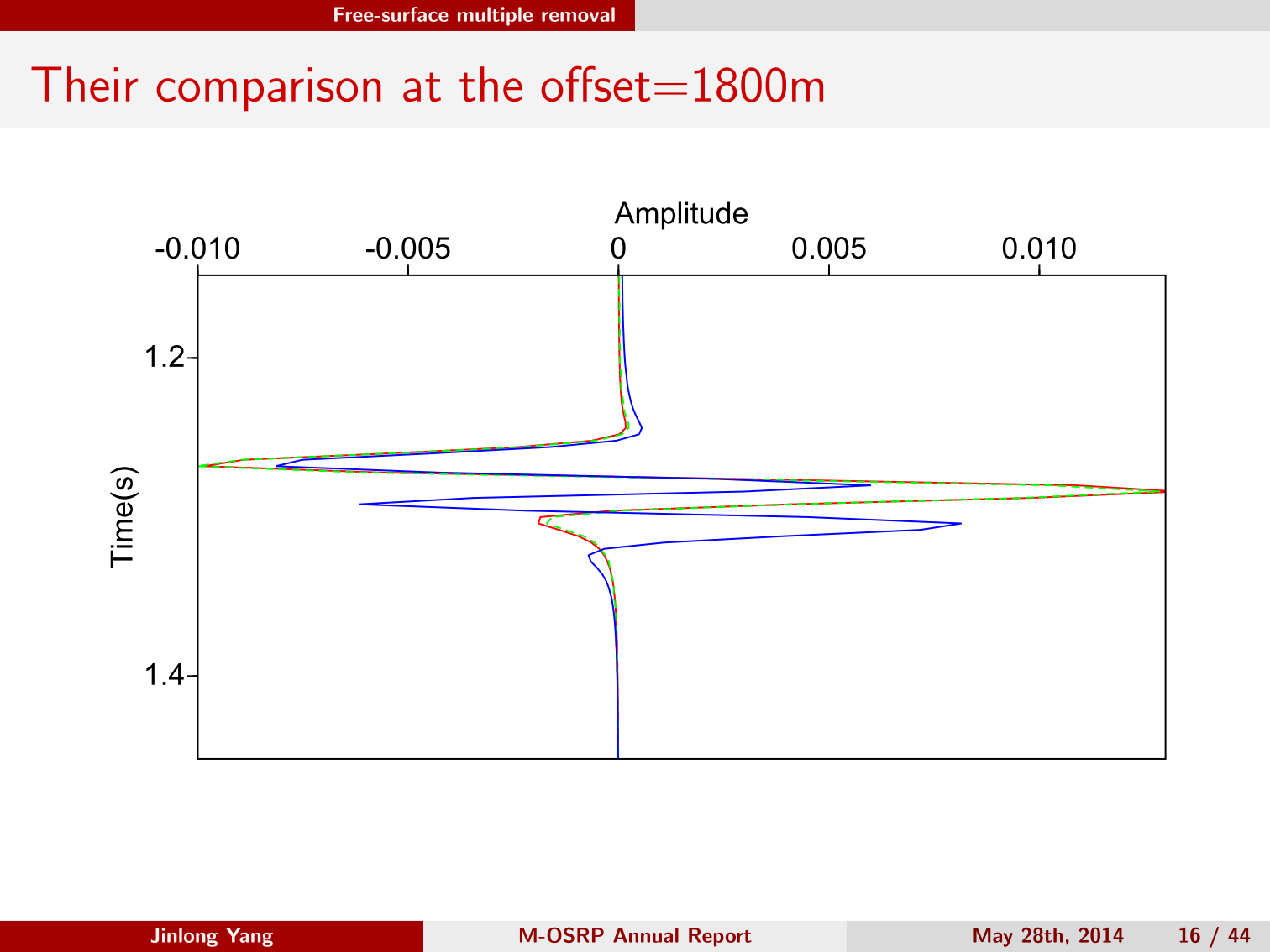 Input
removal
primary
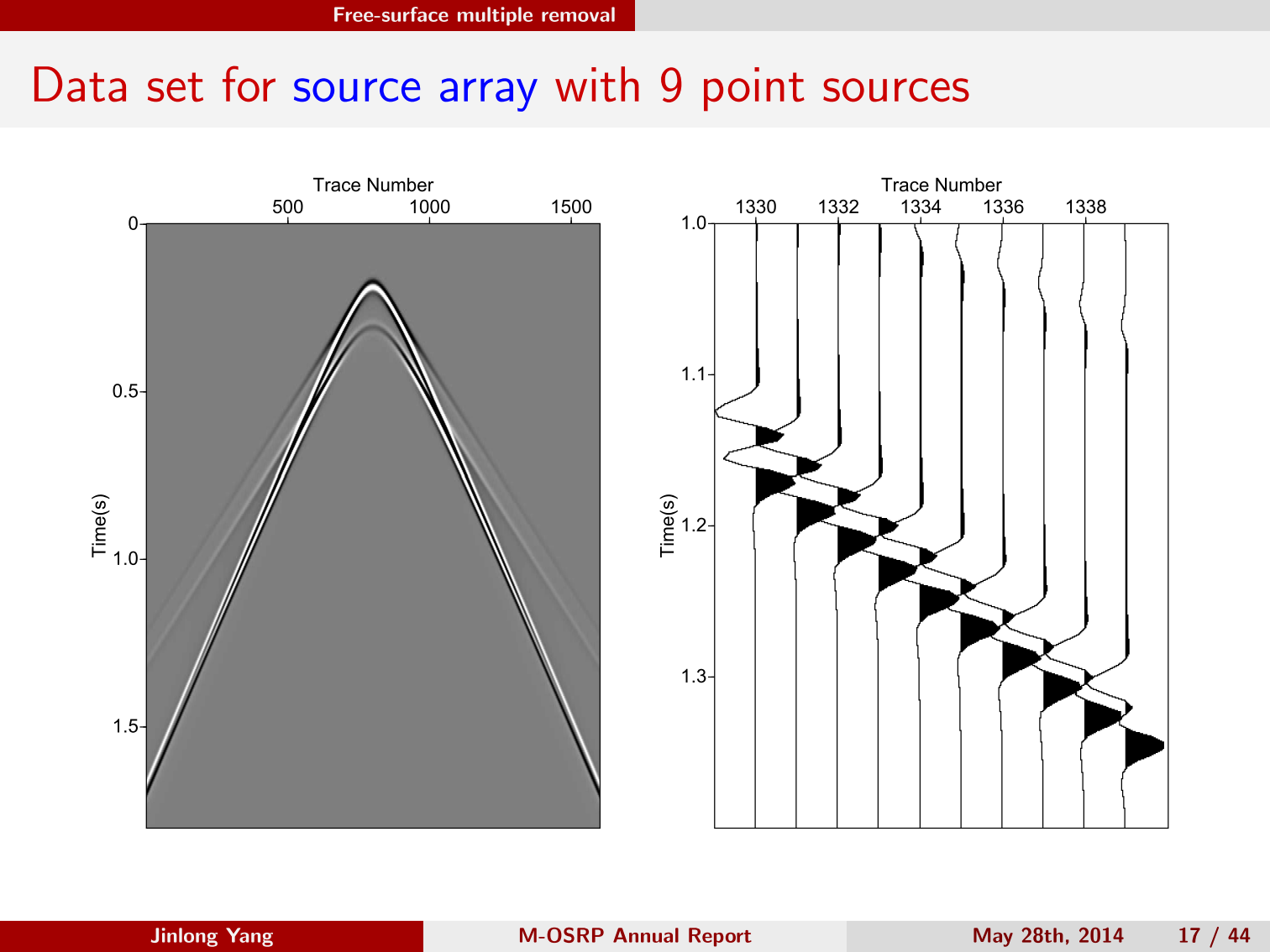 P1
FSM1
[Speaker Notes: The source-array data are generated by nine point sources. using the Cagniard-de Hoop method, only the primary and the rst-
order free-surface multiple are produced. The primary and multiple are overlapping and interfering destructively.]
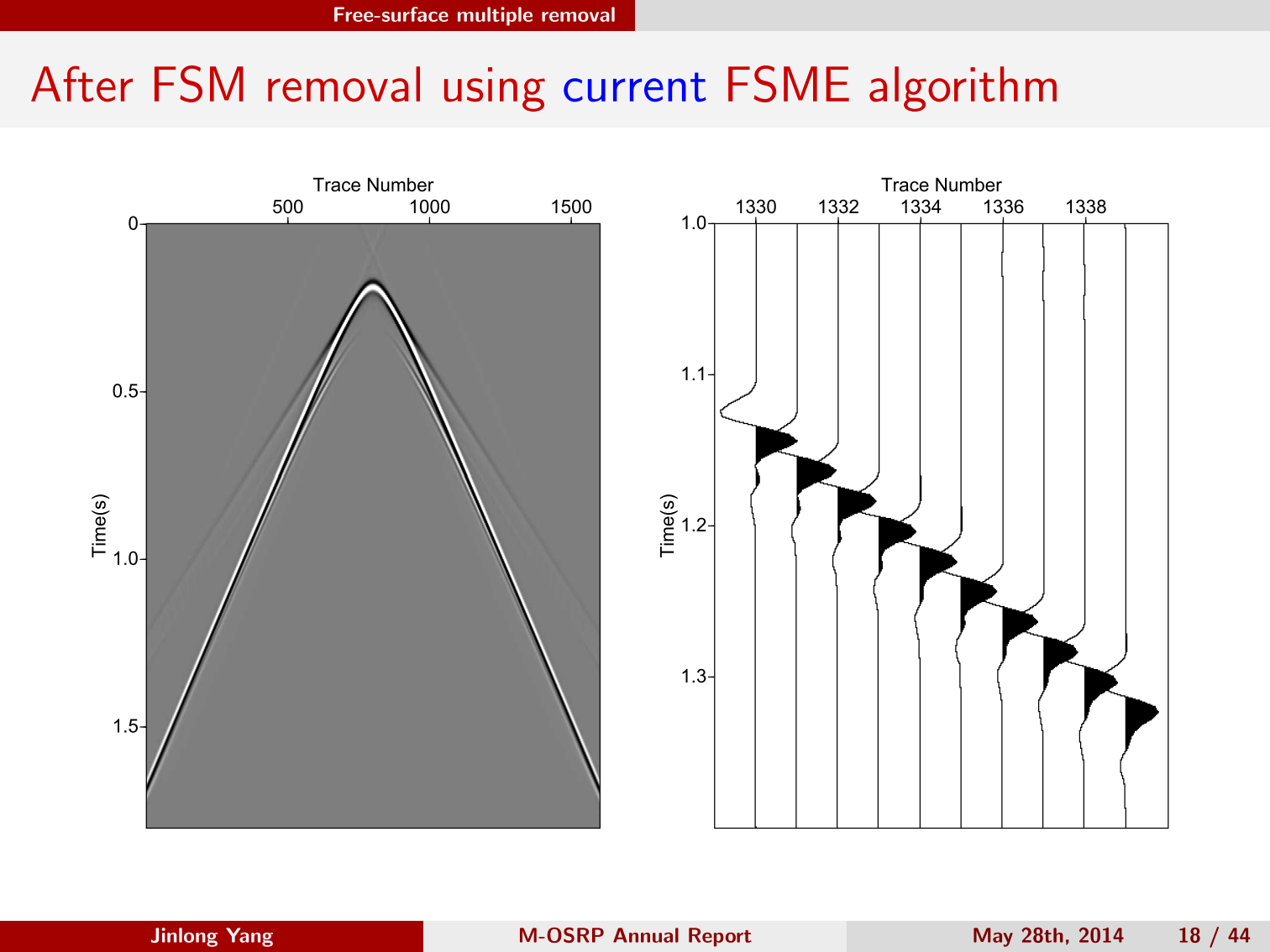 P1
FSM1
[Speaker Notes: For the source-array data, we first apply the current FSME algorithm to predict the free-surface multiples. It predicts phase accurately but only an approximate amplitude. After removing the free-surface multiple, we can see that most multiples are removed, but there are still some residual multiples.
we can see that the primary is still affected by the residual multiple
If the amplitude is not critical, then this method is sucient.]
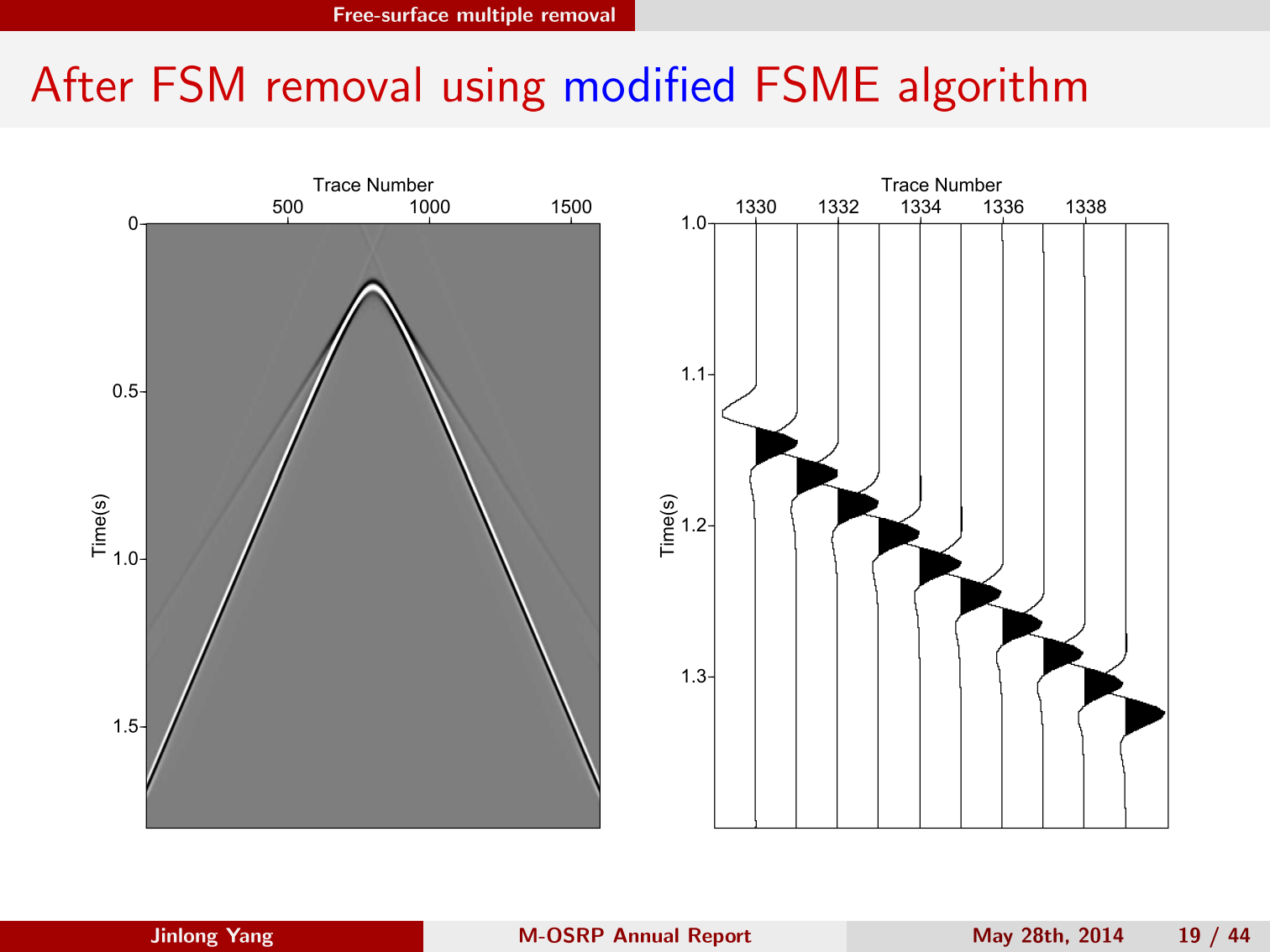 P1
FSM1
[Speaker Notes: we apply the modied FSME algorithm. It can predict both amplitude and phase very accurately for the source-array data. After a simple subtraction, all the multiples are eliminated completely, the modied FSME algorithm works very well for the source-
array data that have interfering events. 
The primary remains untouched as the original primary.]
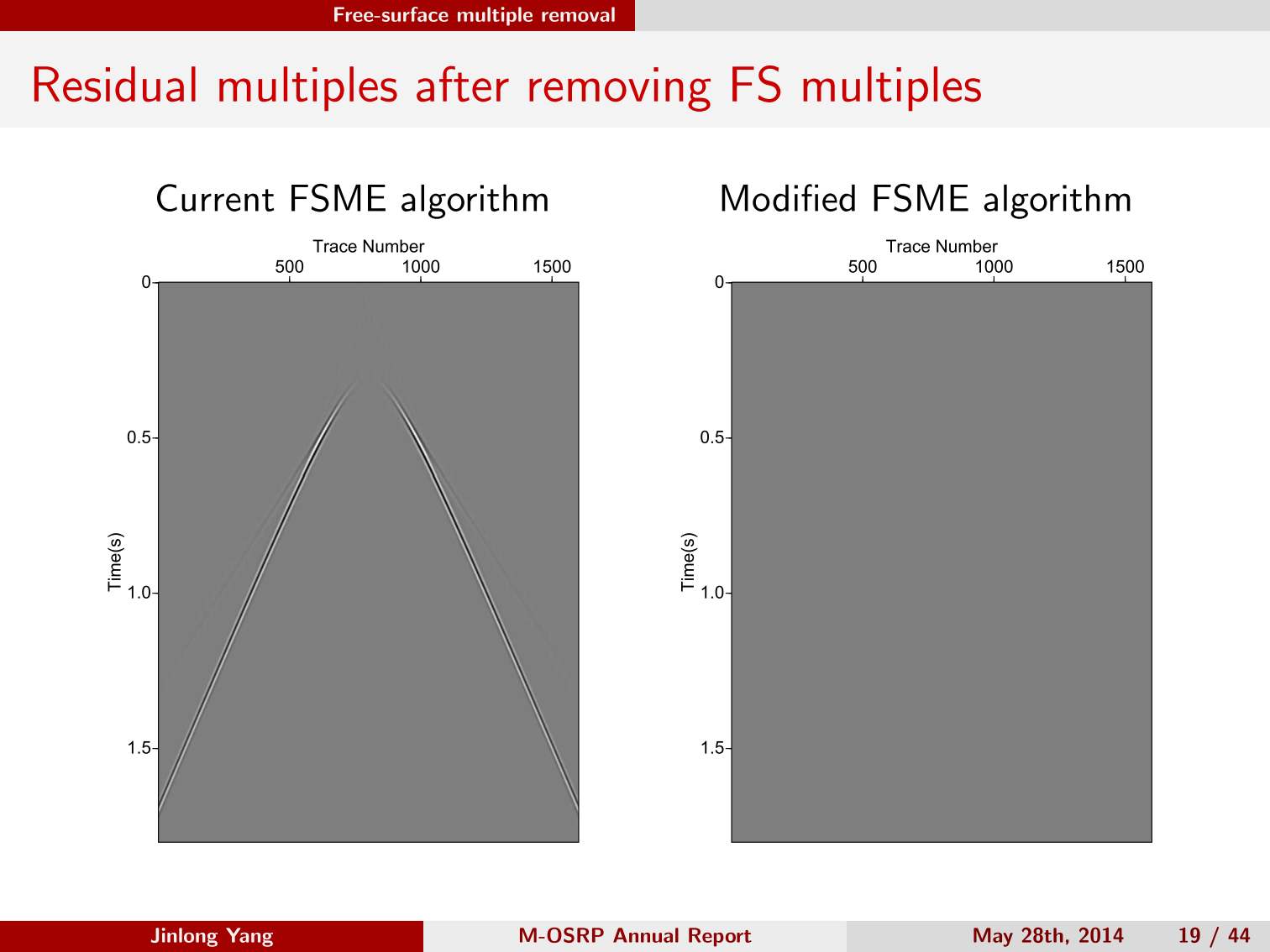 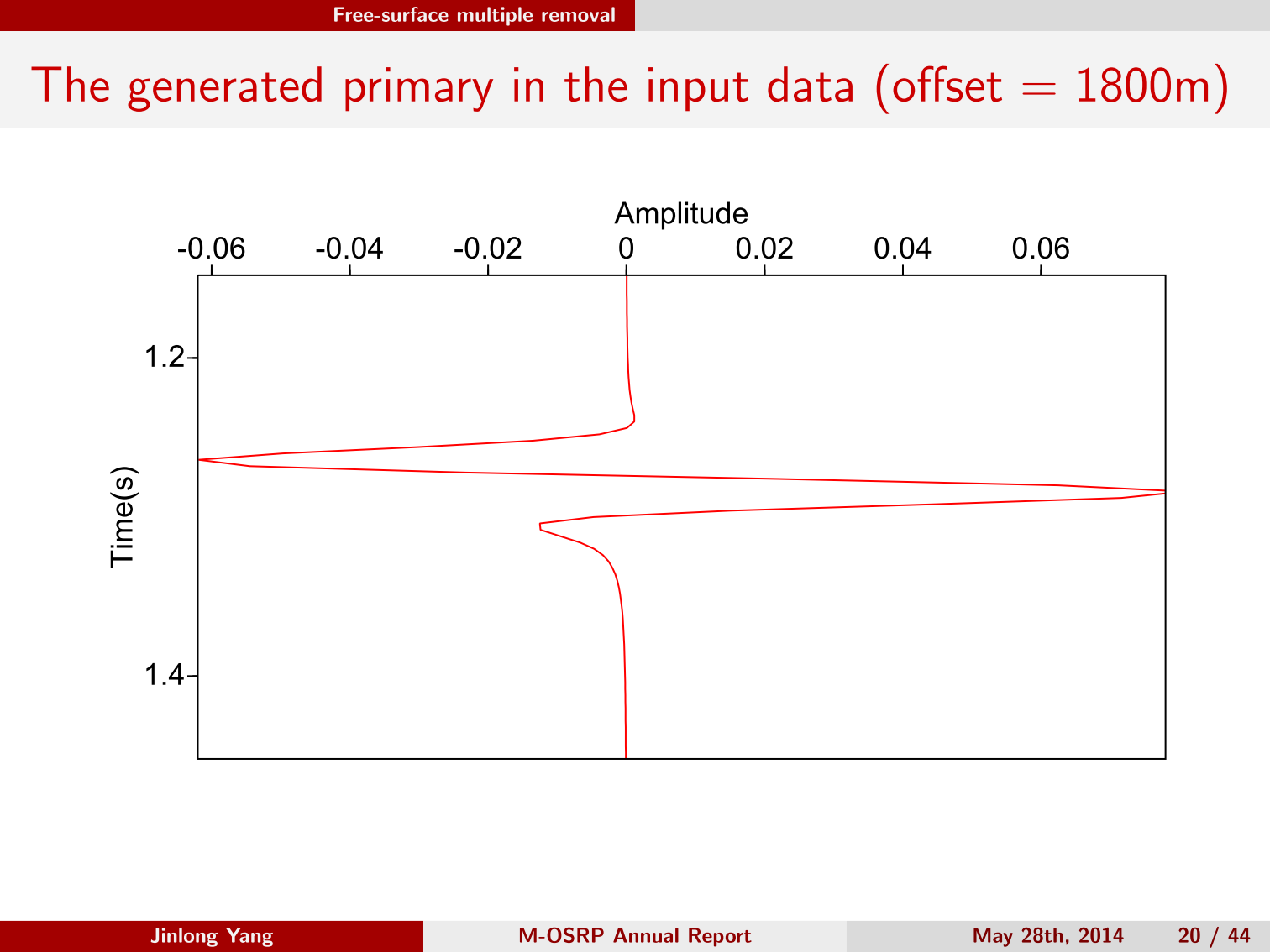 [Speaker Notes: For detail, we pick one trace (offset = 1800m) from each of these two figures and compare them.
The primary is weaker than that in figure 8(c), and this amplitude error will seriously affect AVO analysis.]
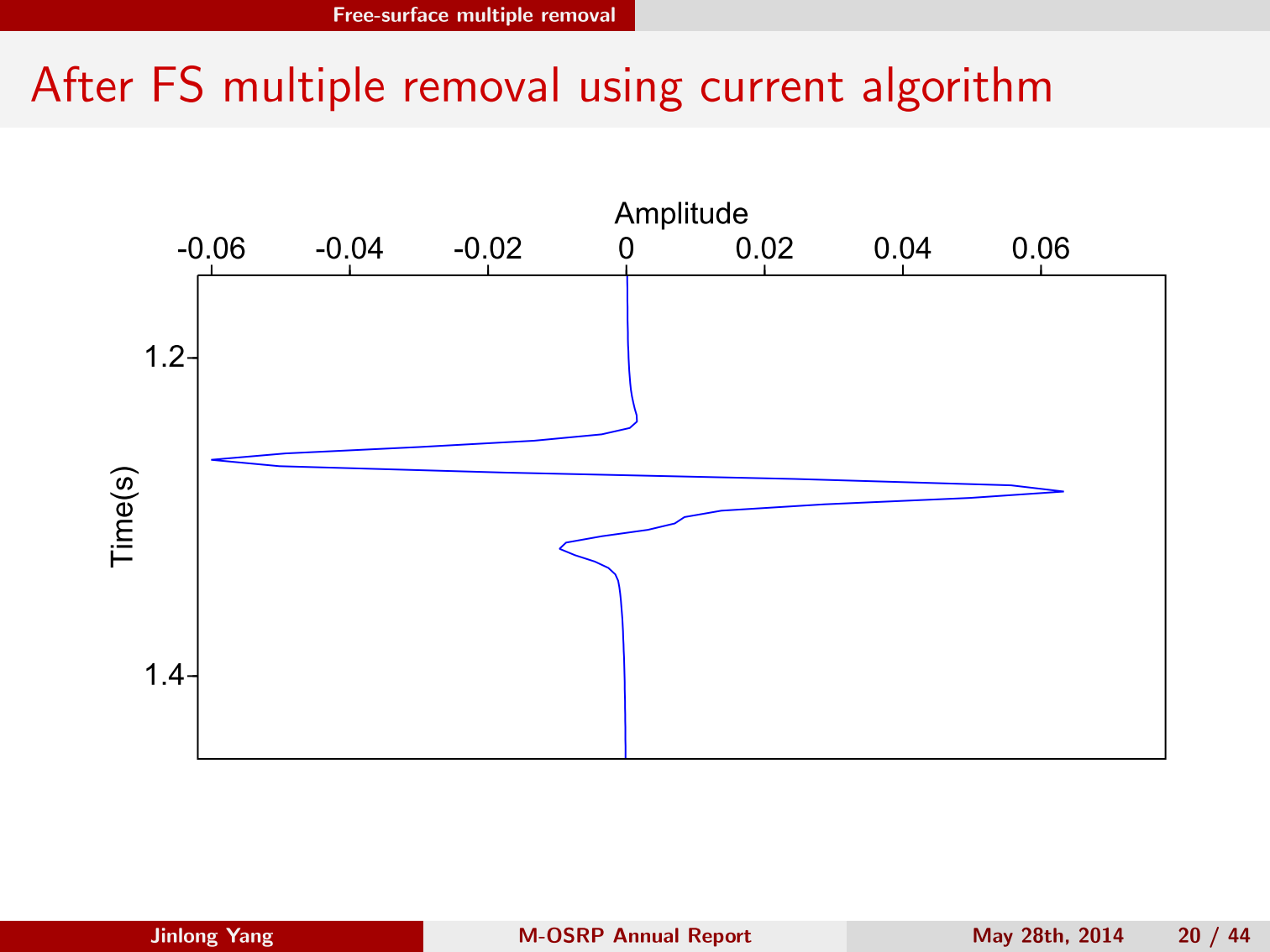 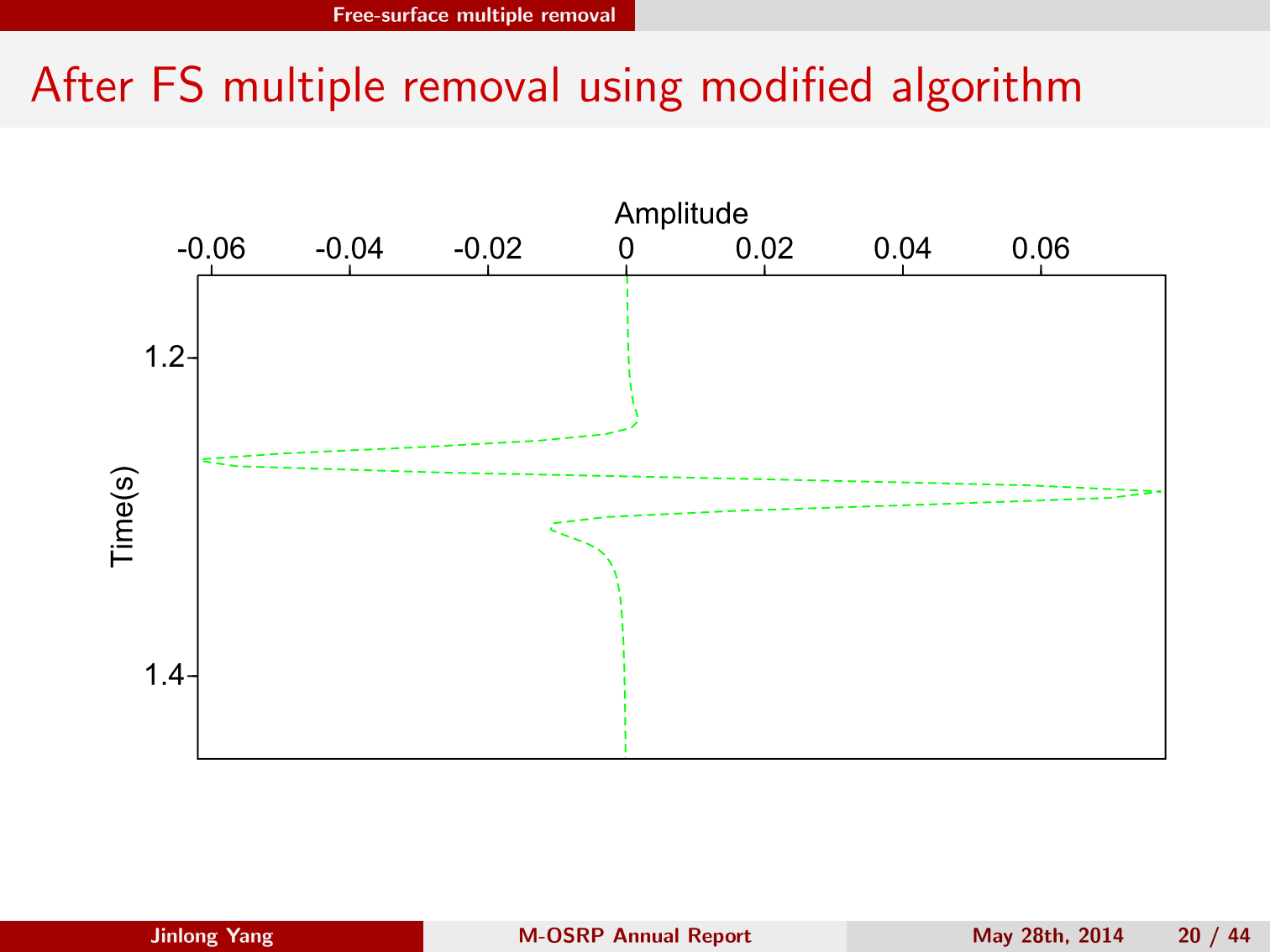 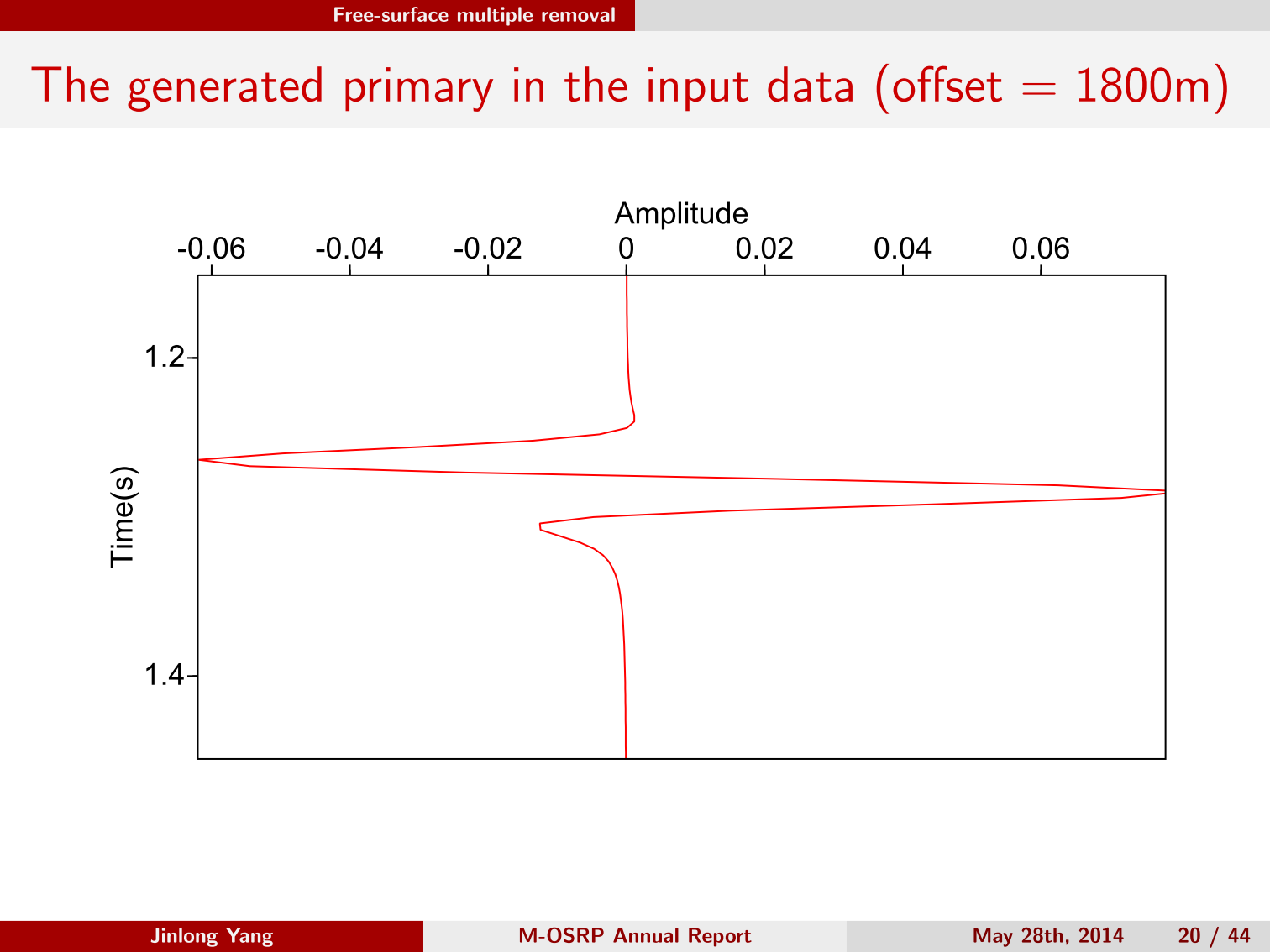 [Speaker Notes: For detail, we pick one trace (offset = 1800m) from each of these two figures and compare them.
The primary is weaker than that in figure 8(c), and this amplitude error will seriously affect AVO analysis.]
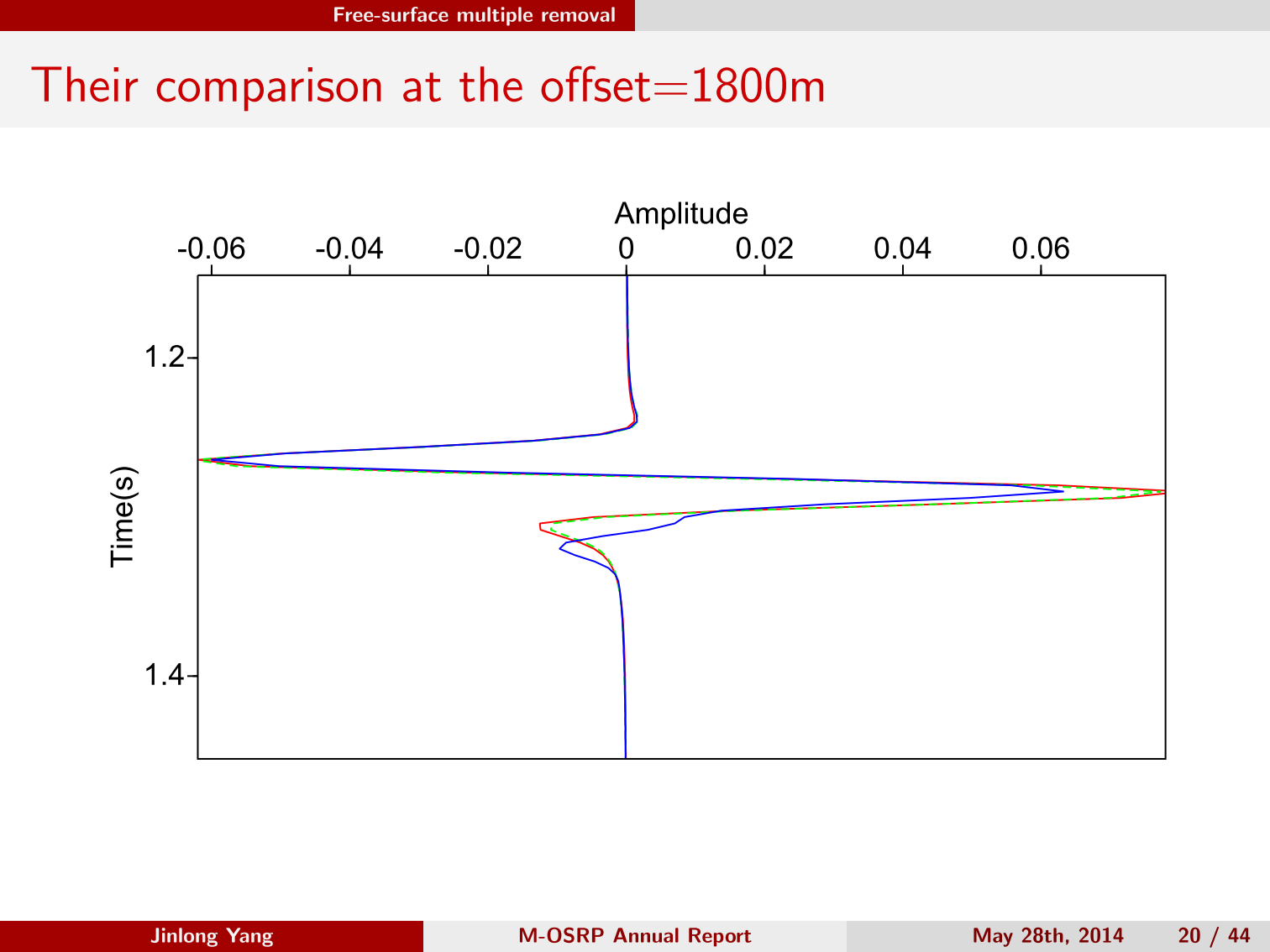 Primary
Modified
 Current
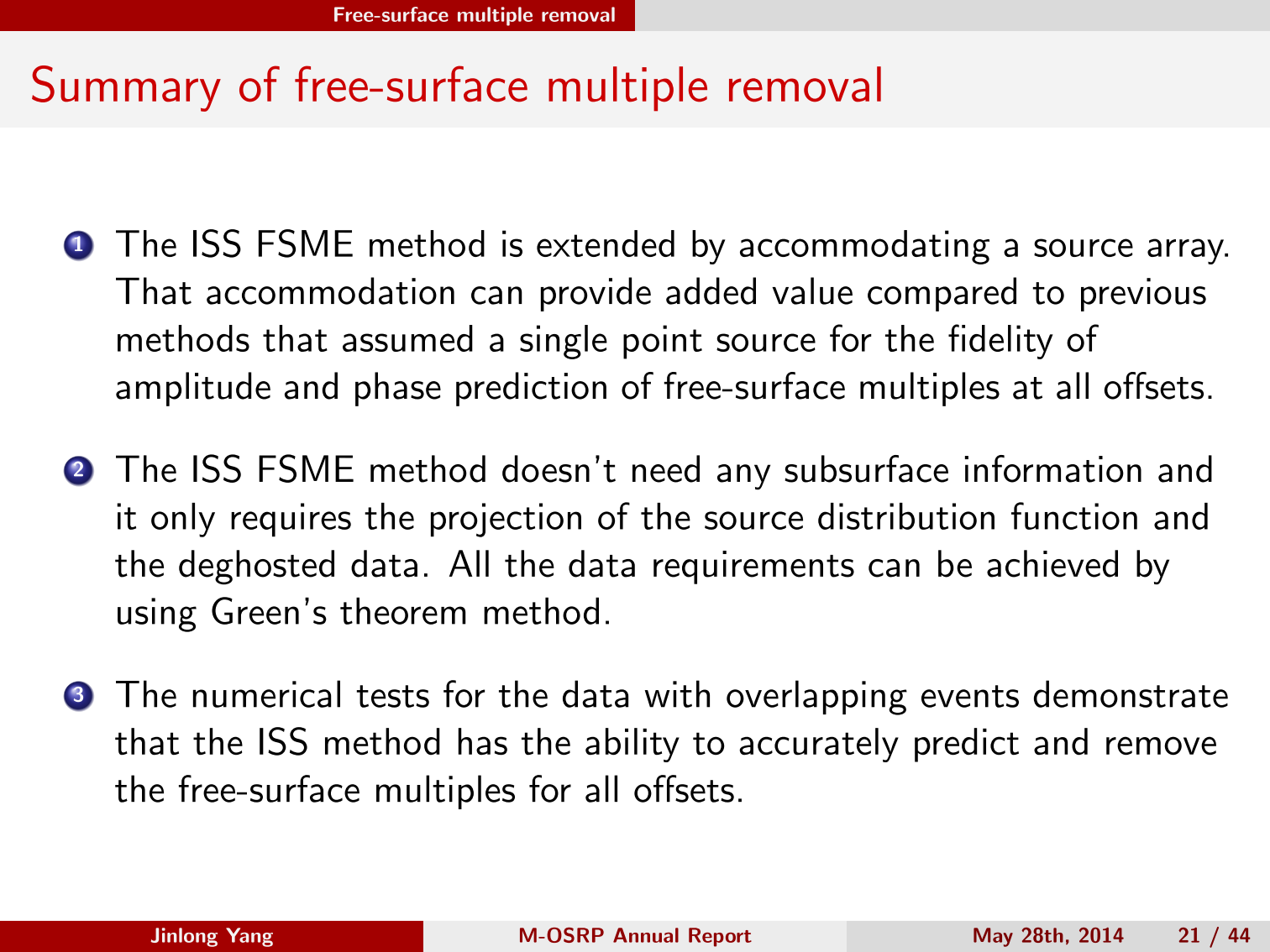 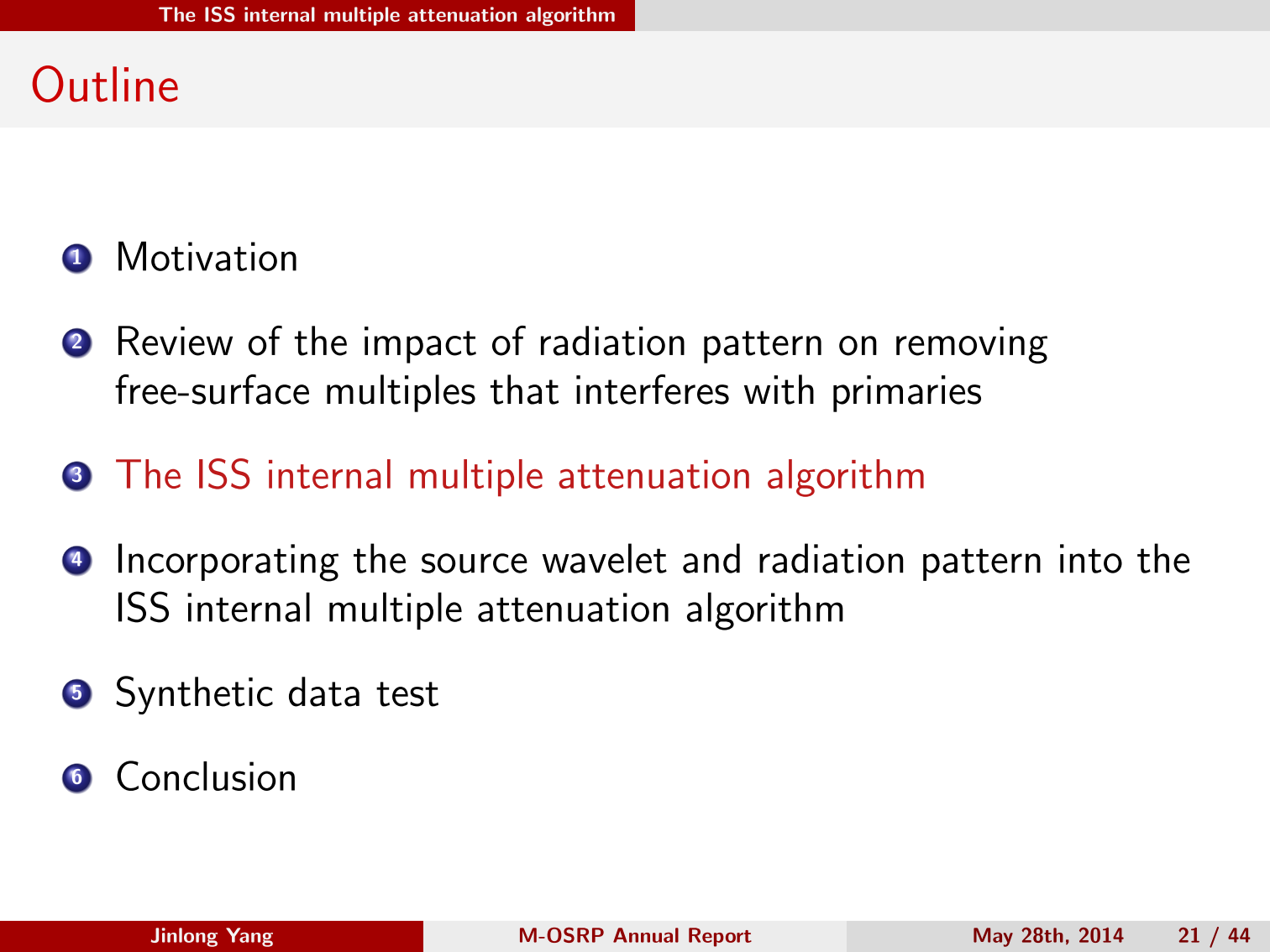 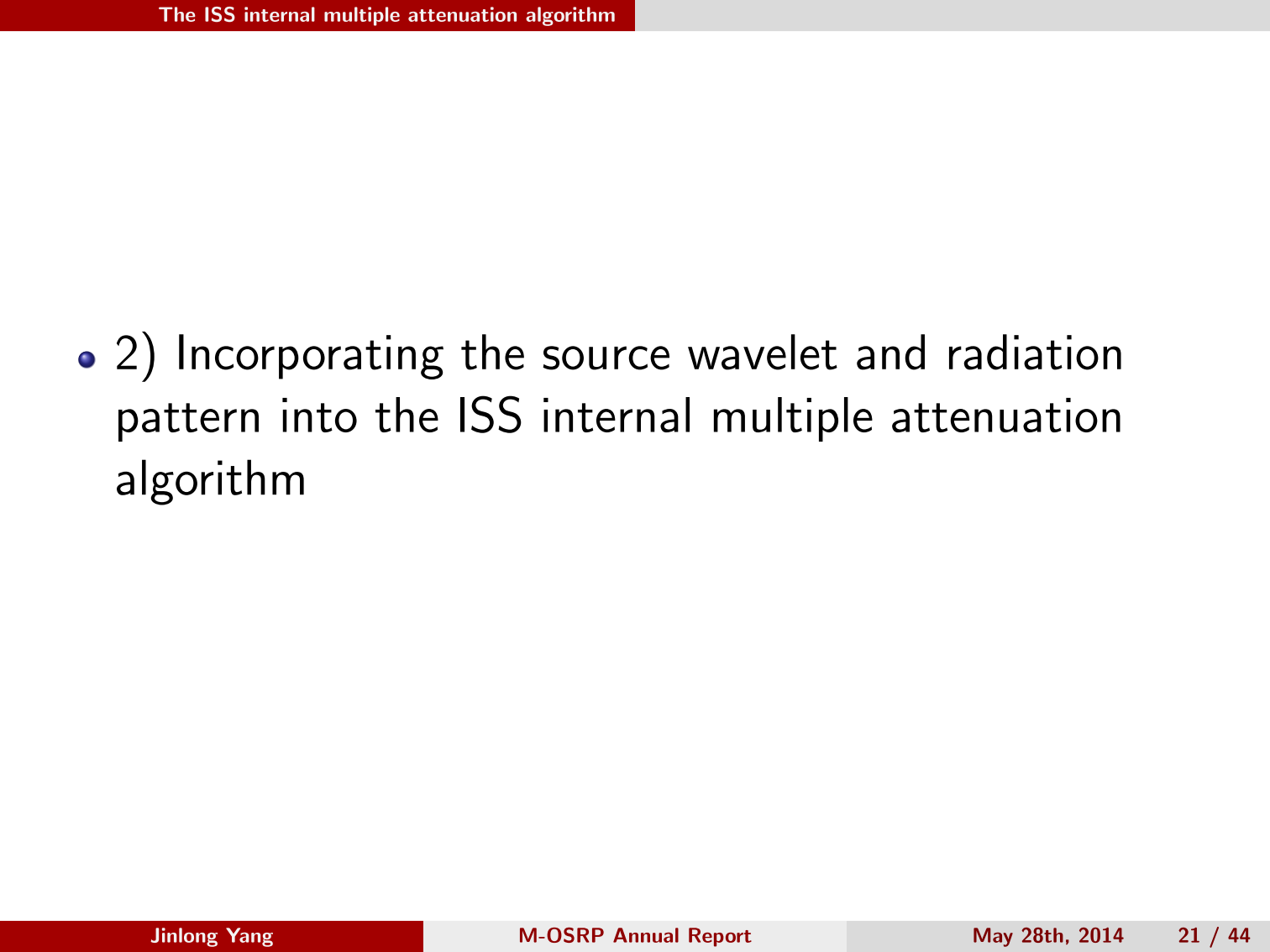 [Speaker Notes: As we know, the ISS 
Attenuator
In this talk, the key point is 
Considering a 2D experiment,]
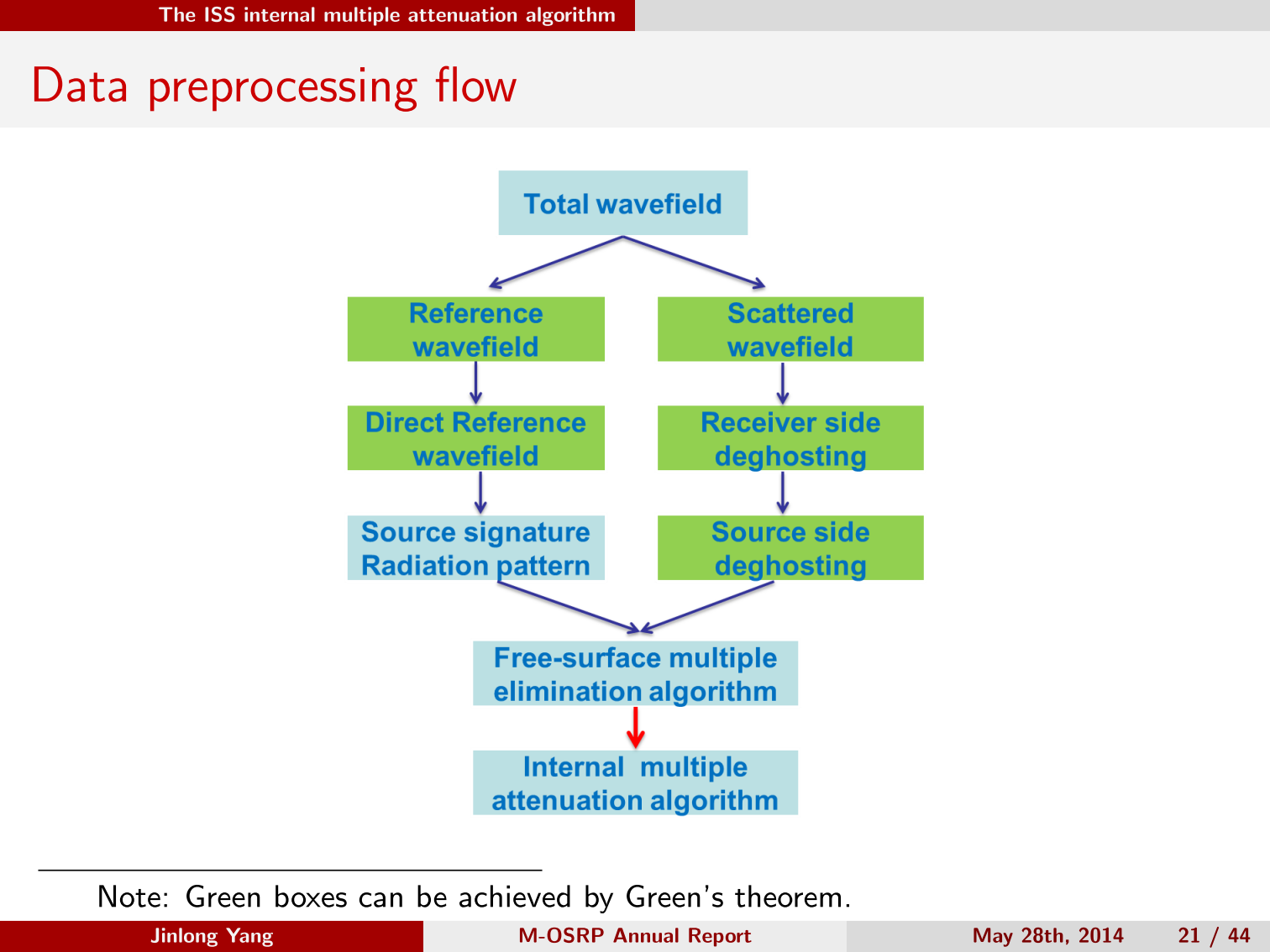 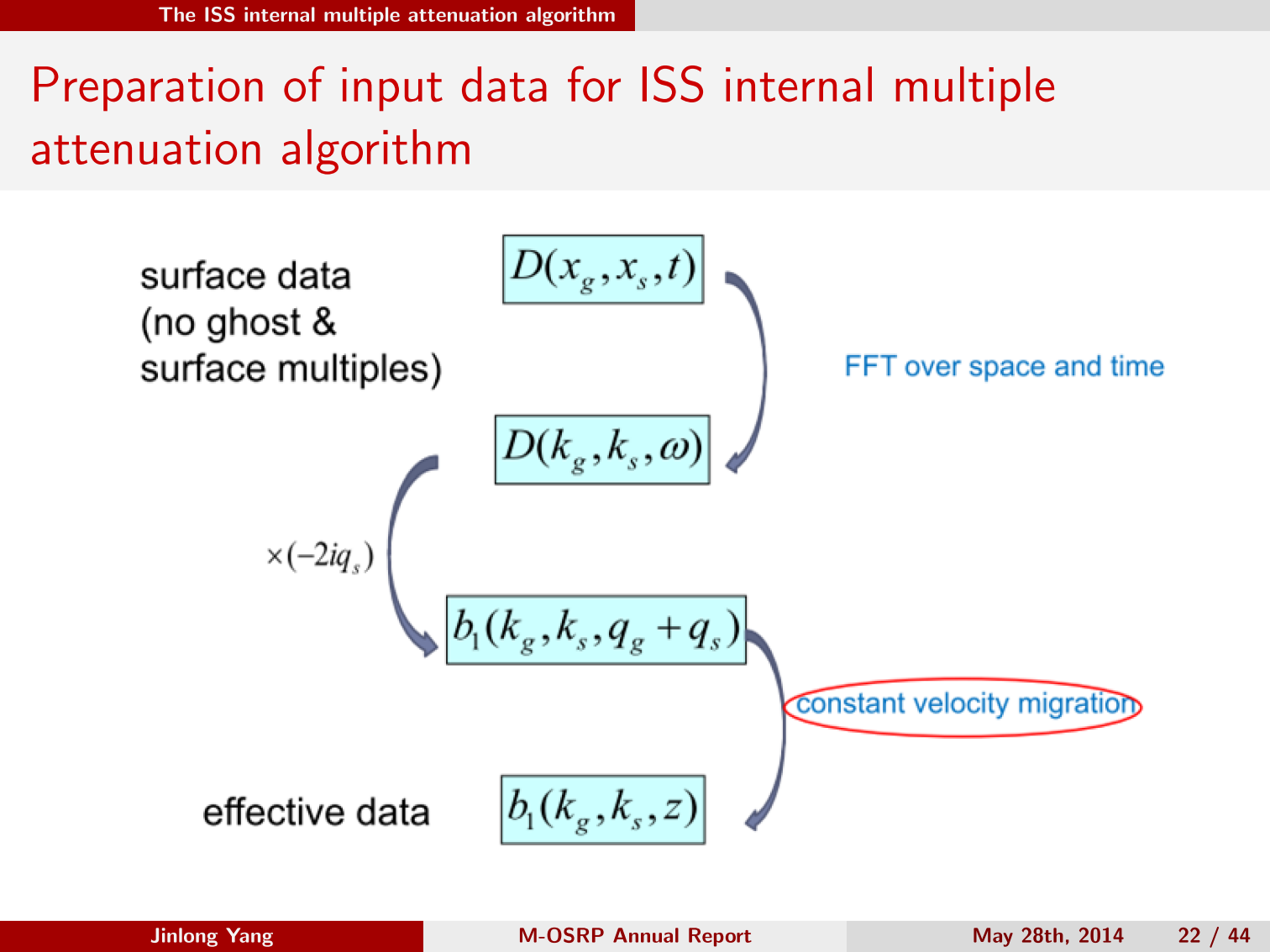 [Speaker Notes: Considering a 2D case, the surface data are recorded as D(xg,xs,t), we assume the surface data have been deghosted and fs demultipled. 
Fourier transform; define b1 by multiply -2iqs; then we migrate it with constant velocity. 
Input b1 into the ISS attenuator. The algorithm was proposed by A, W.
The input b1 represents effective plane wave incident wave. It is the water speed migration of the prestack data.

Before talking the ISS internal multiple attenuation algorithm, we need prepare the input data for it.]
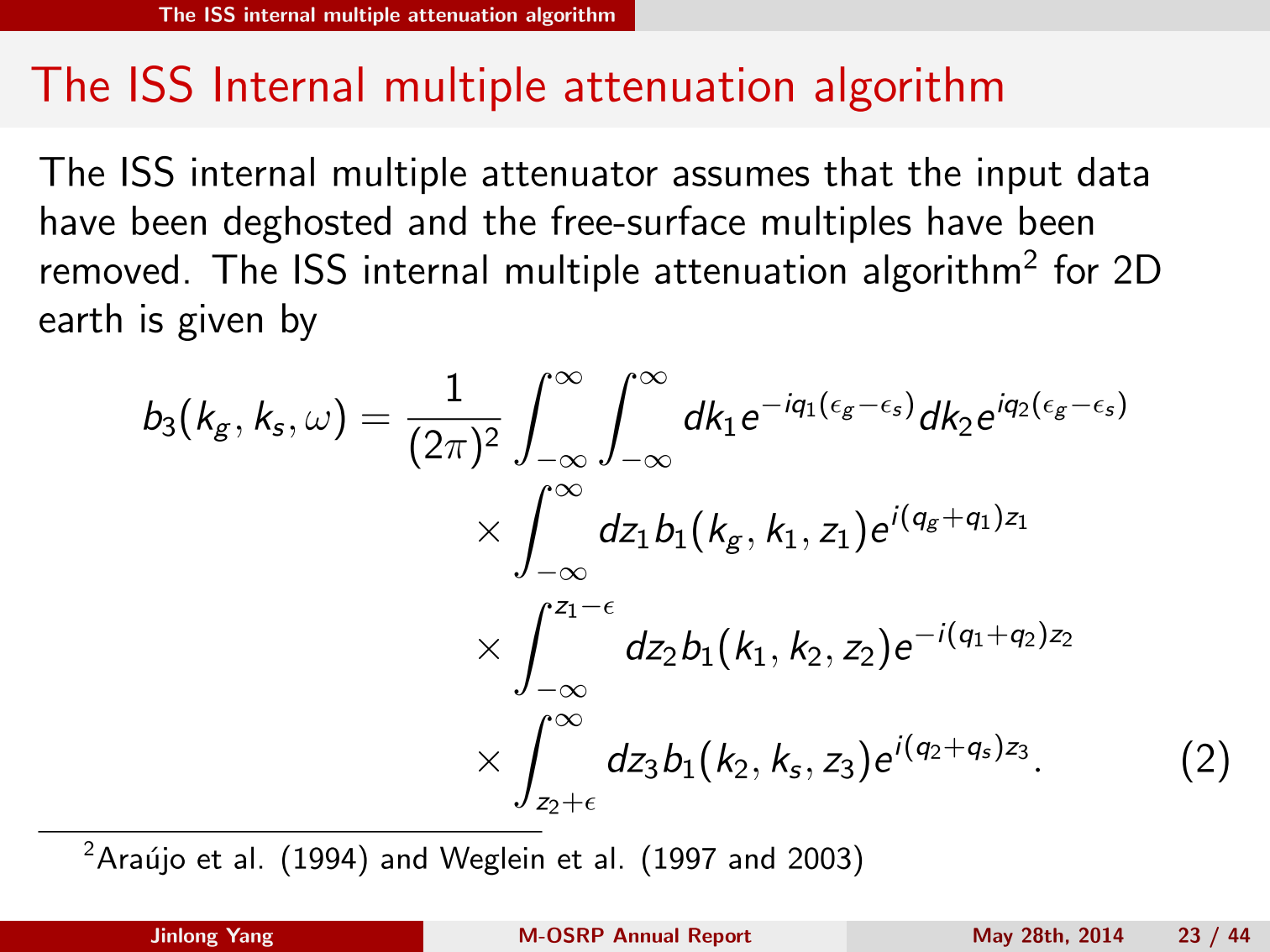 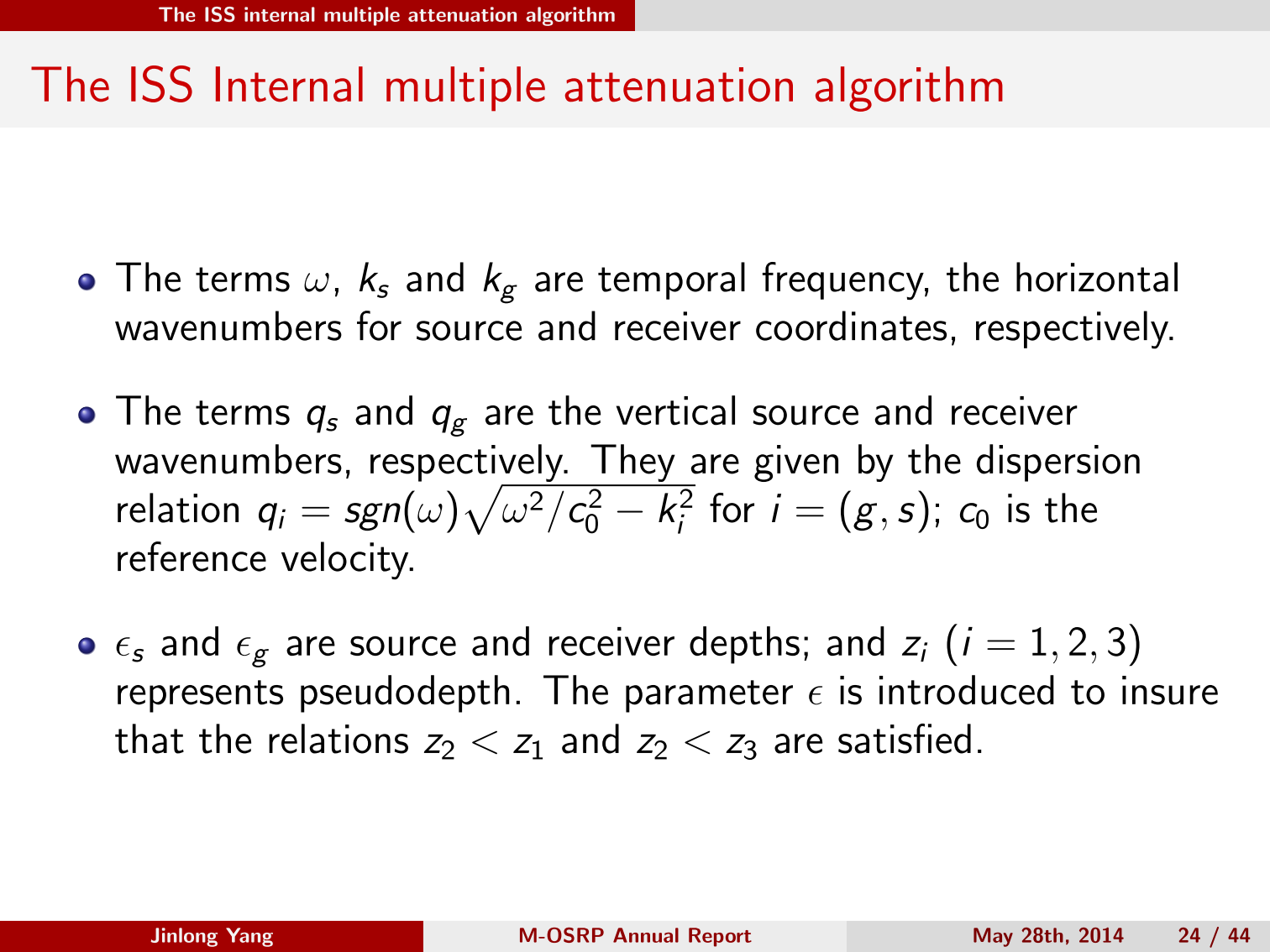 [Speaker Notes: In this algorithm, 
Exclude self interaction.]
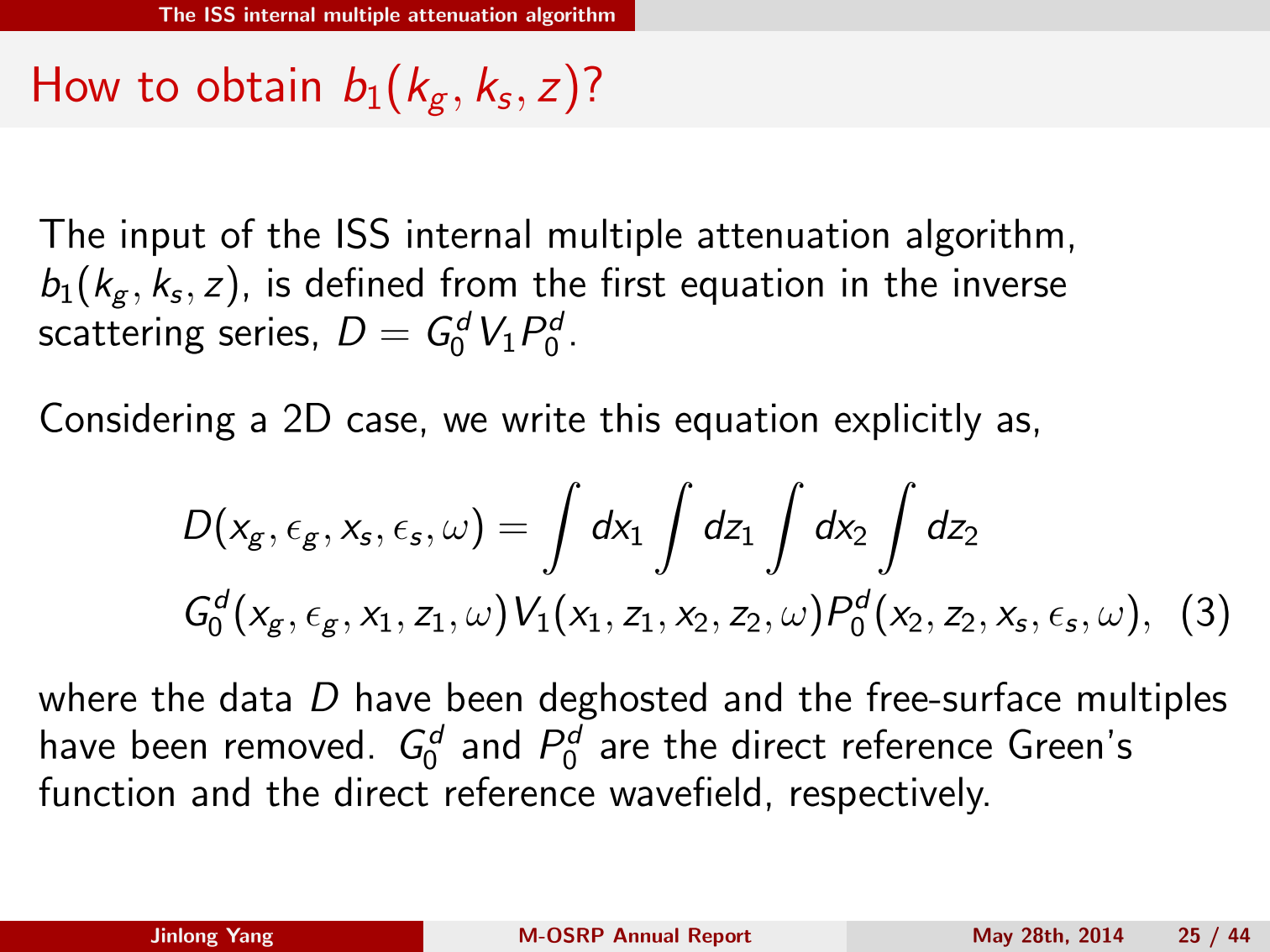 [Speaker Notes: Deconvolved.
How to get P0d?
The input b1 represents effective plane wave incident wave. It is the water speed migration of the prestack data.
The effective data b1 is an uncollapsed Stolt migration which takes b1 into pseudodepth domain using the reference velocity c0.]
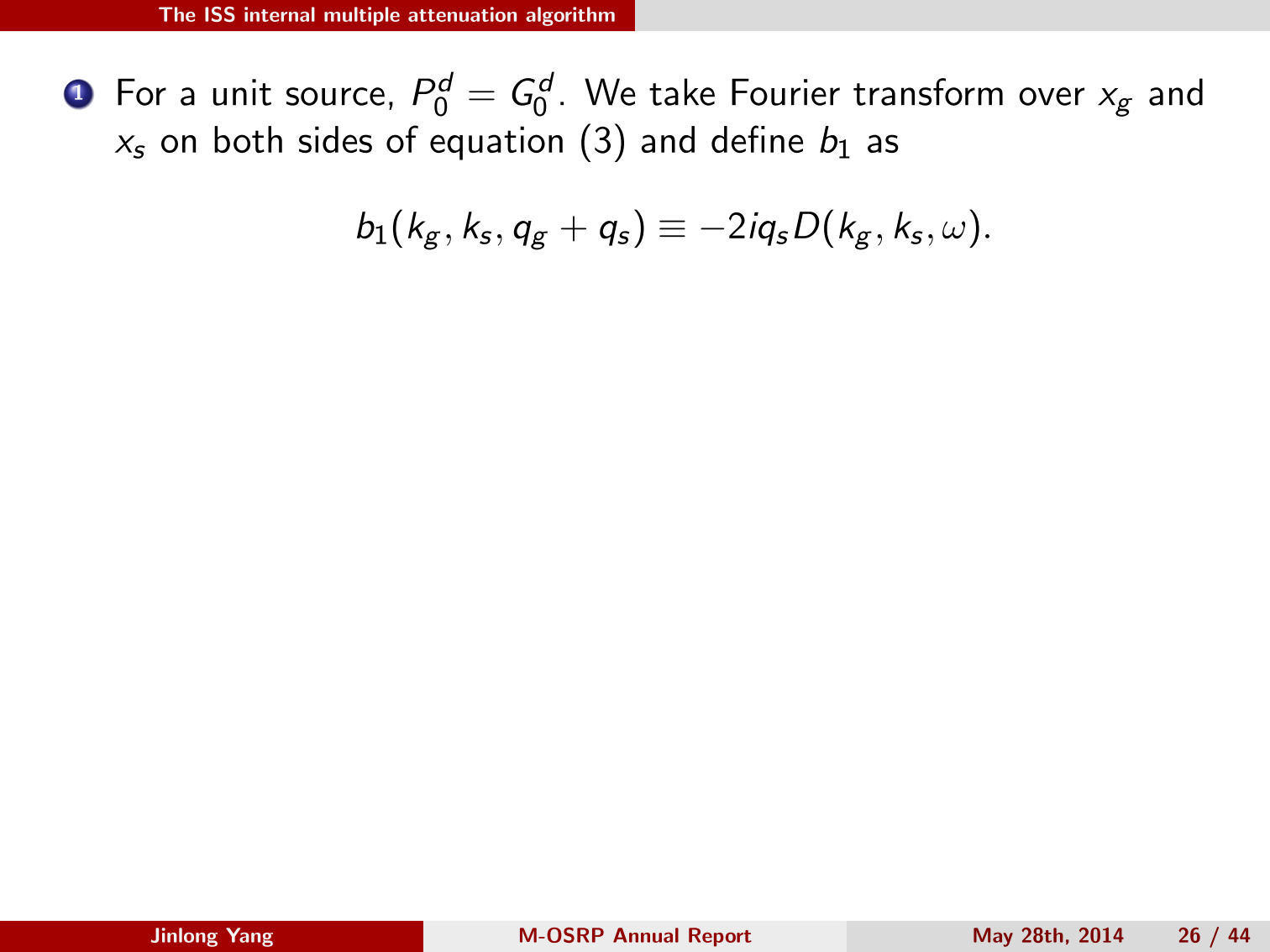 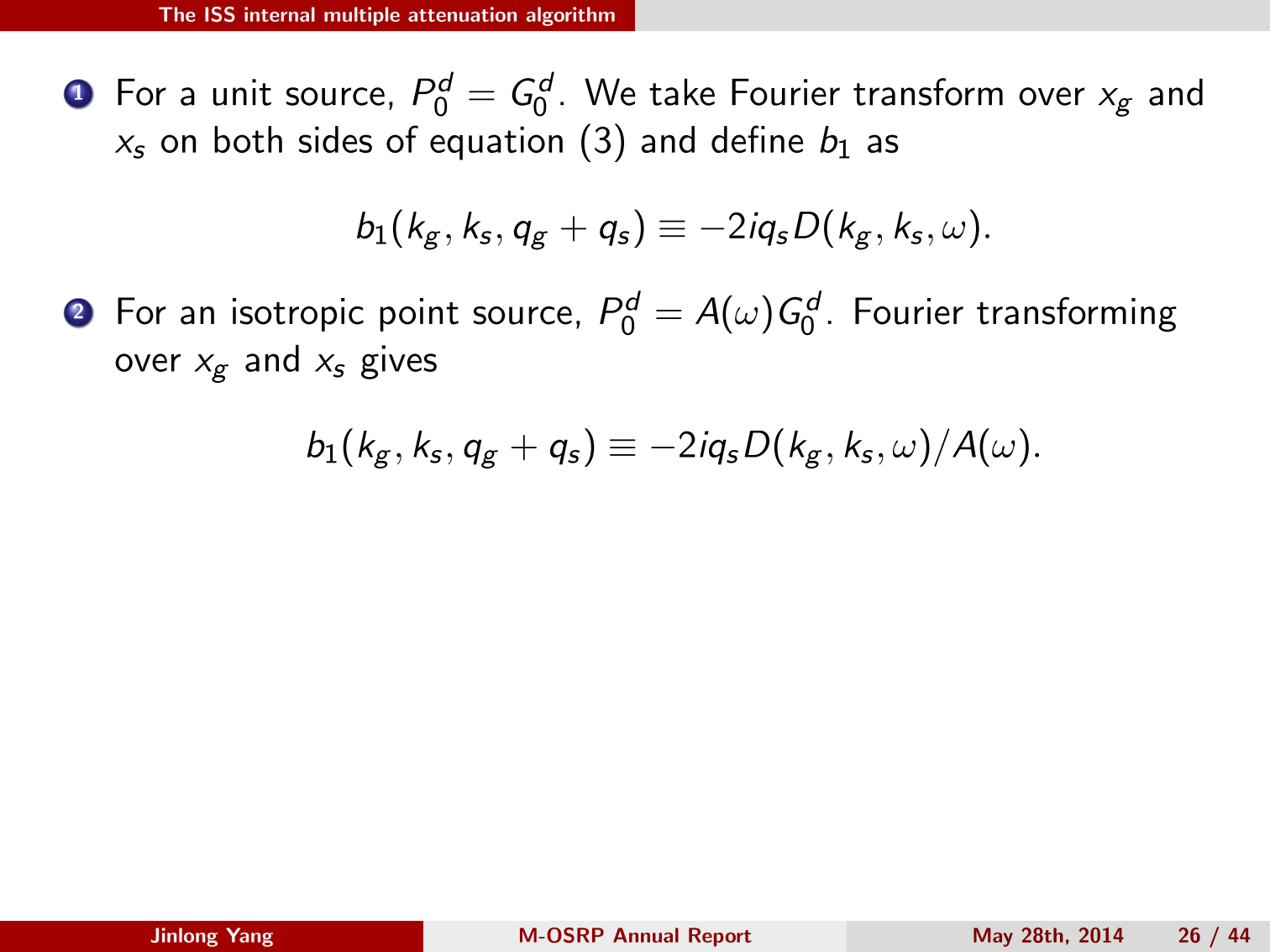 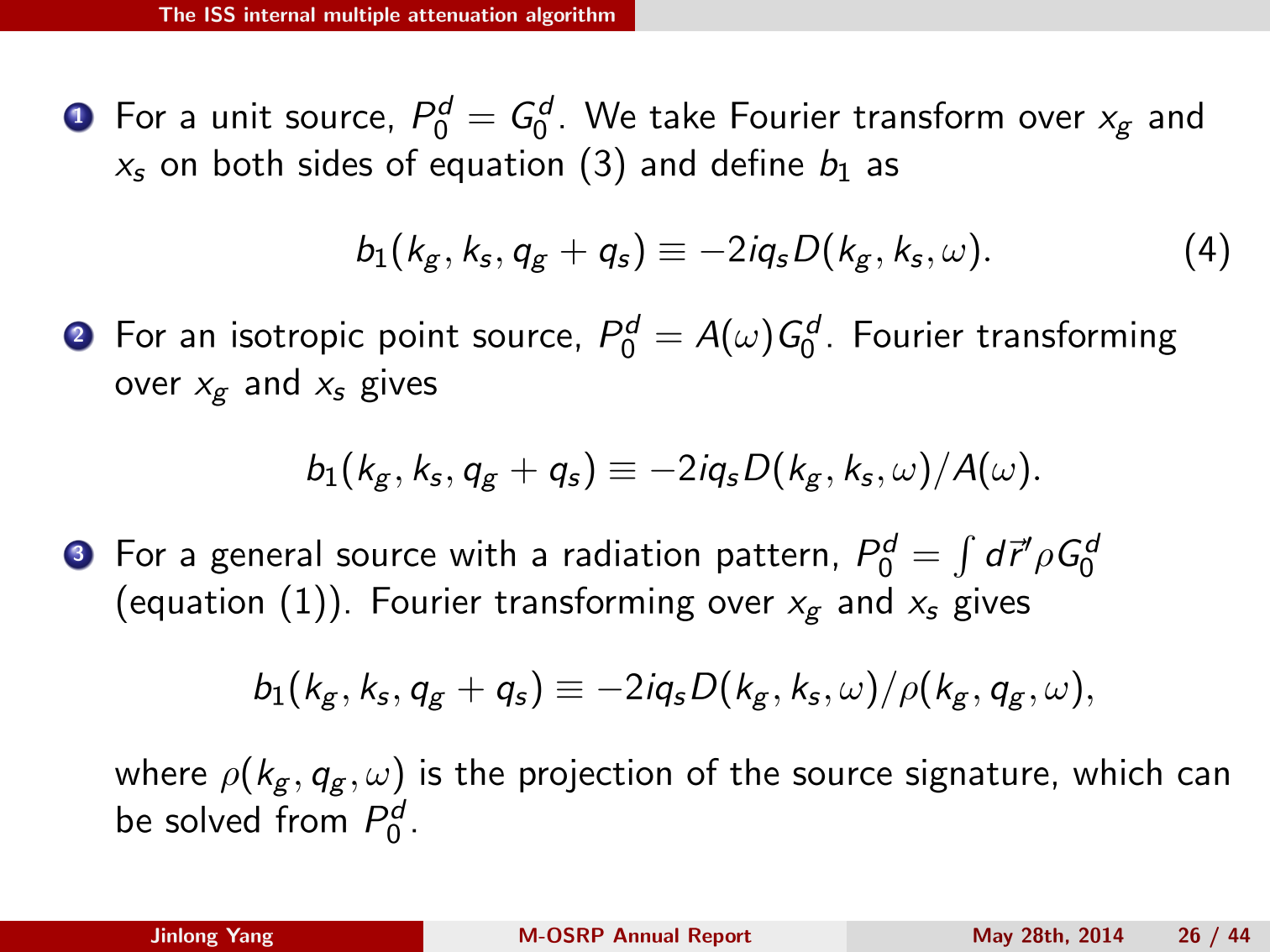 [Speaker Notes: Now we have b1 and input it into ISS attenuator, b3 can be predicted.]
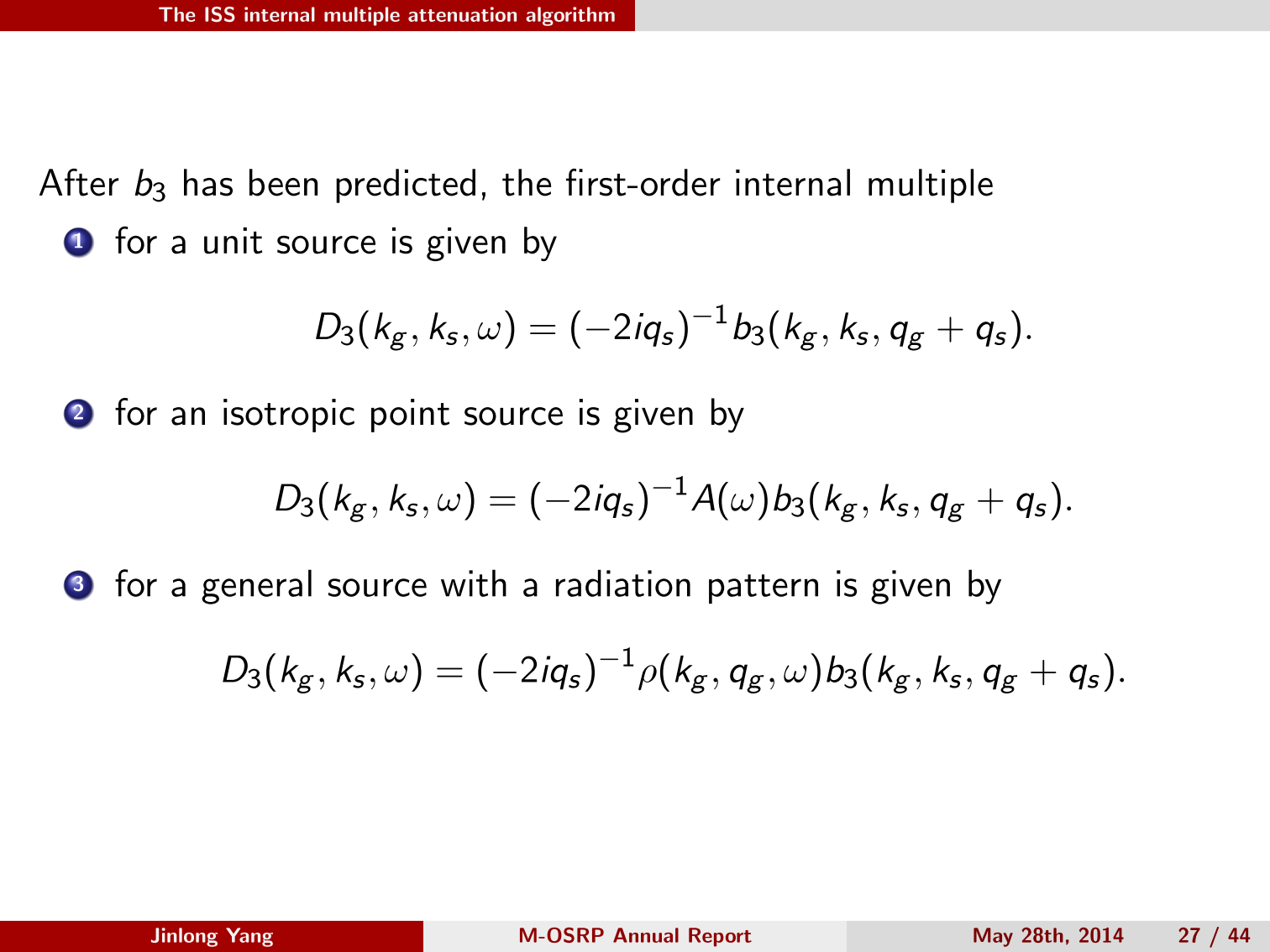 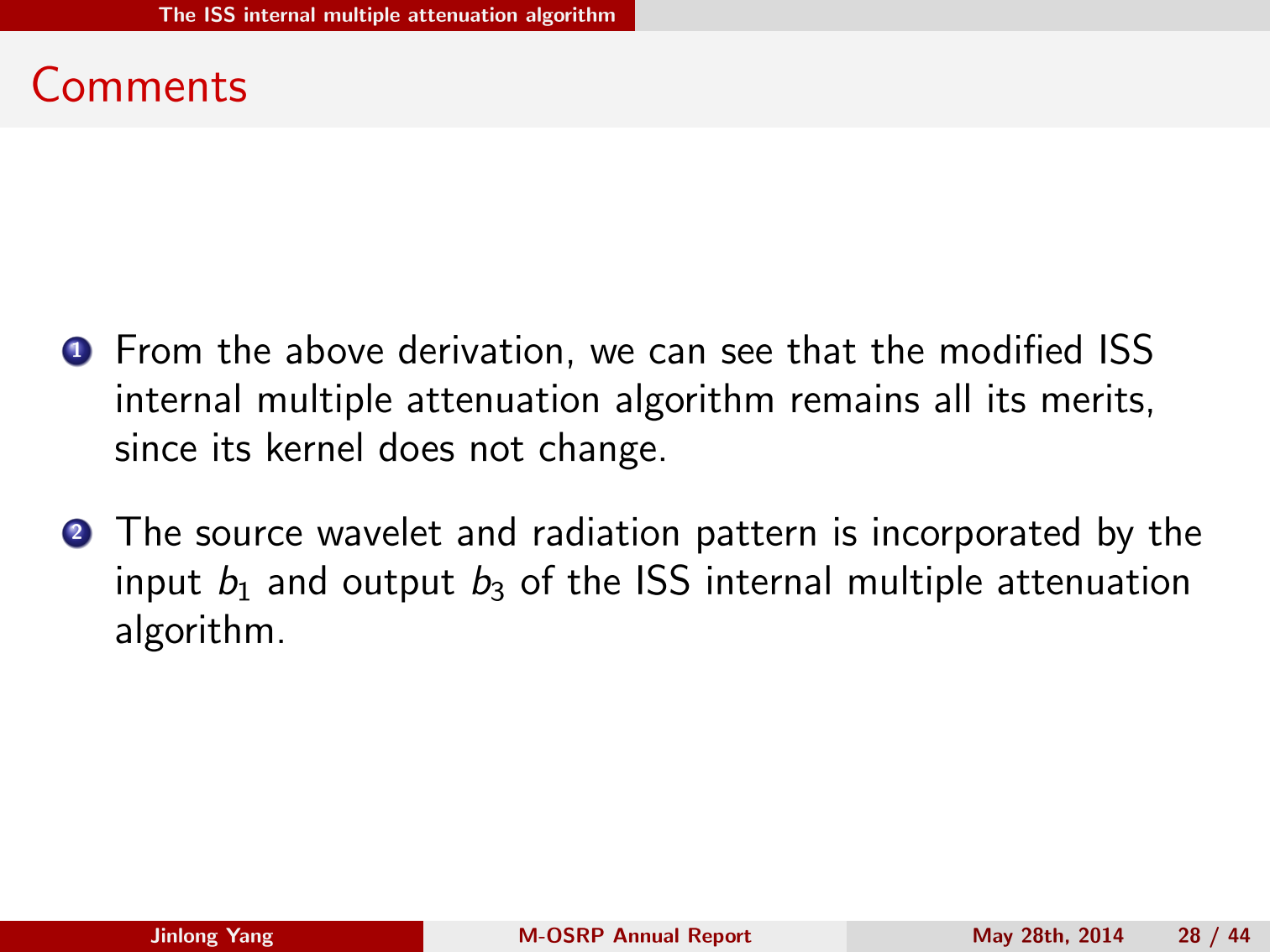 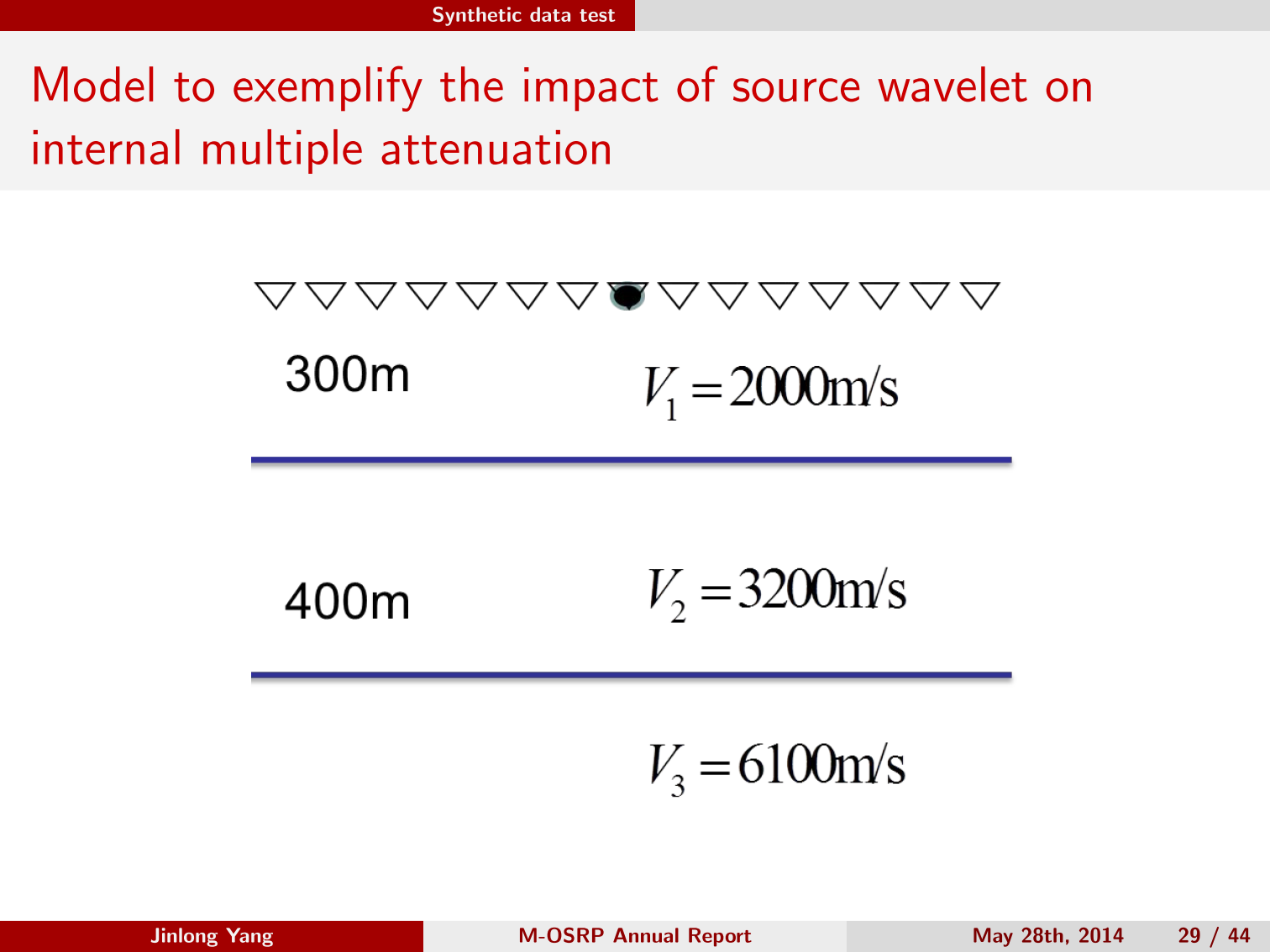 [Speaker Notes: Synthetic data tests:
Velocity changing model
Point source: in this test, I want to show the impact of wavelet on the ISS attenuator.
I will compare the IM predictions by using the ISS attenuator with and without wavelet deconvolution.]
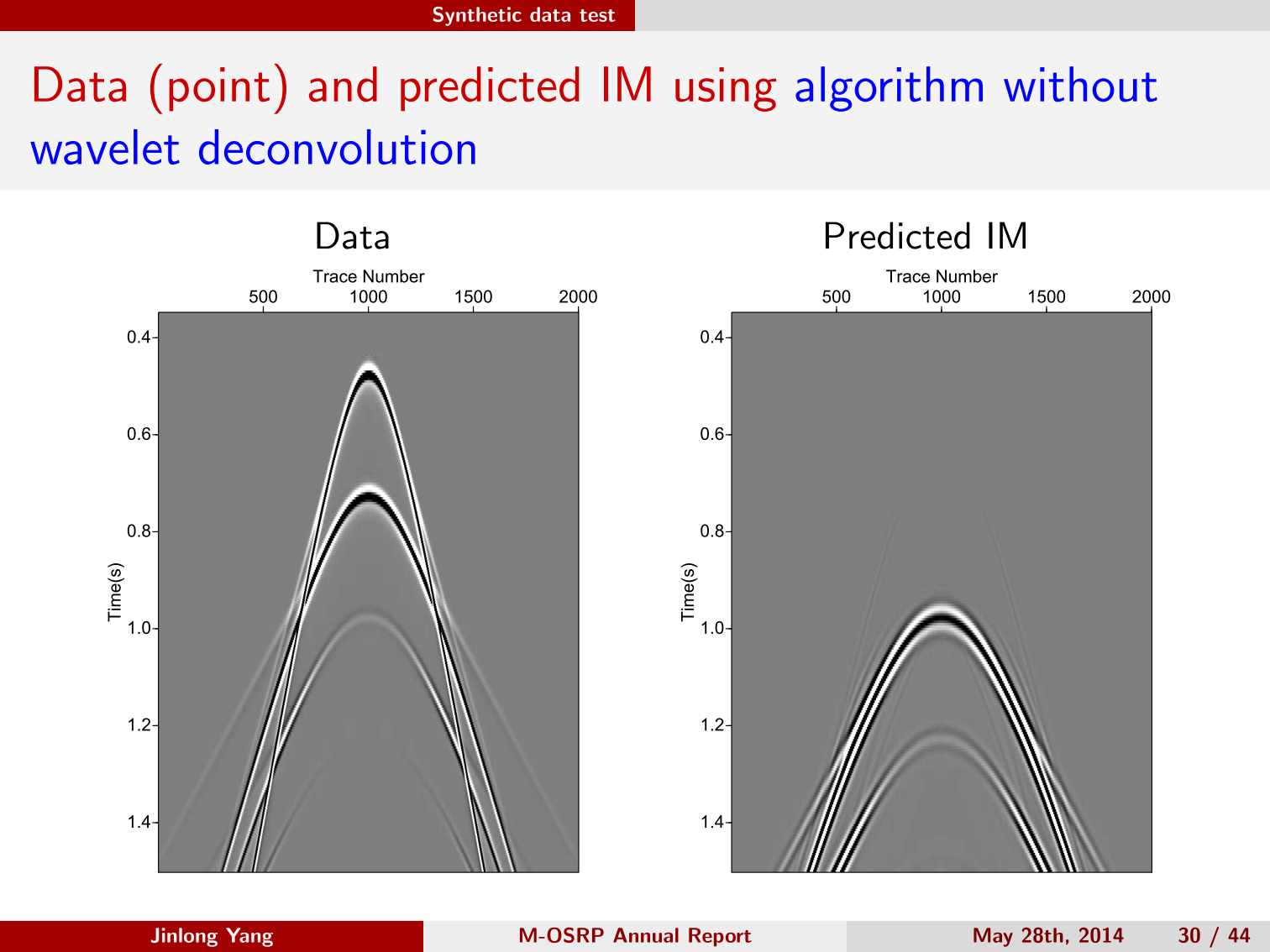 P1
P2
IM1
IM2
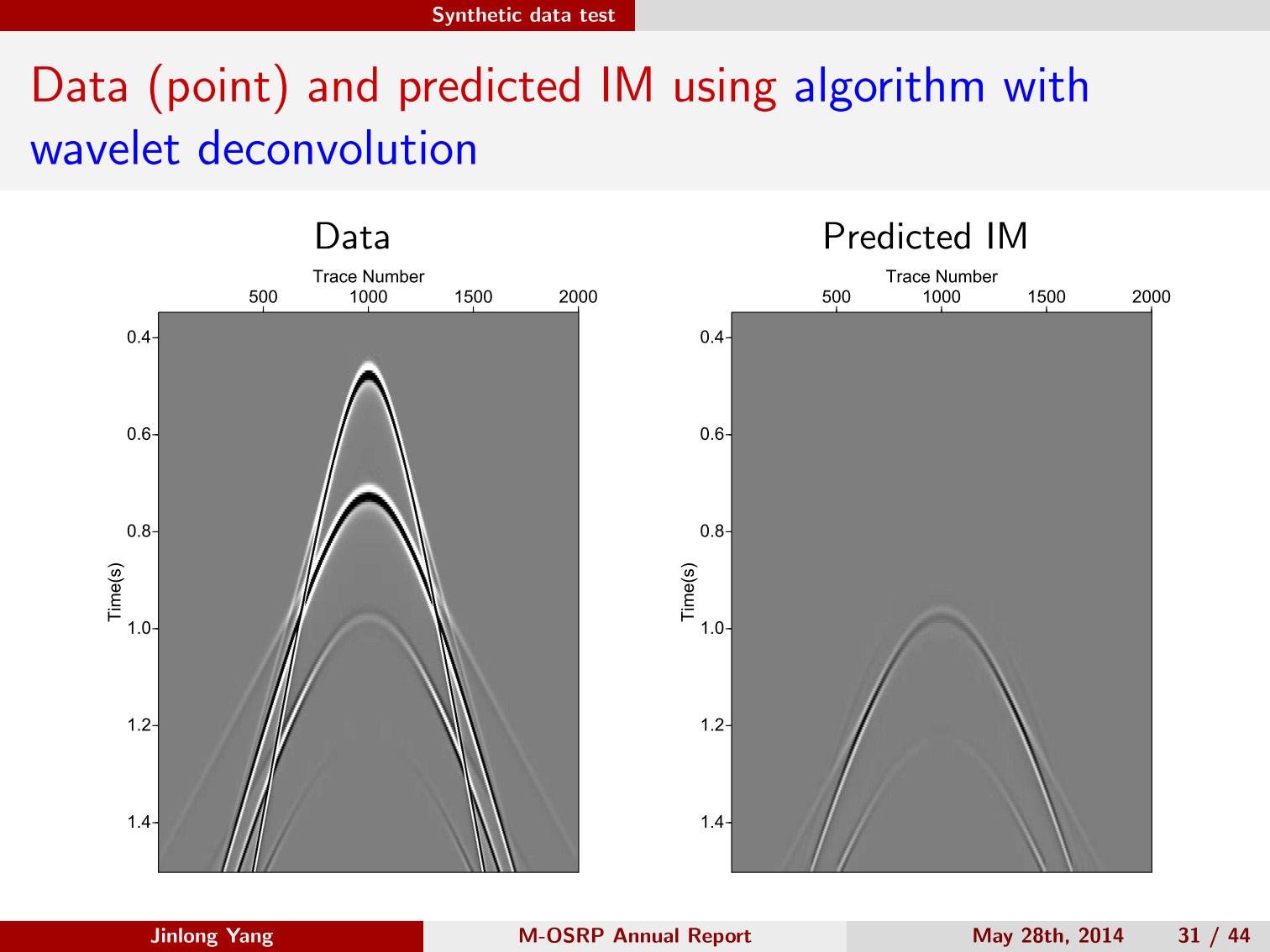 P1
P2
IM1
IM2
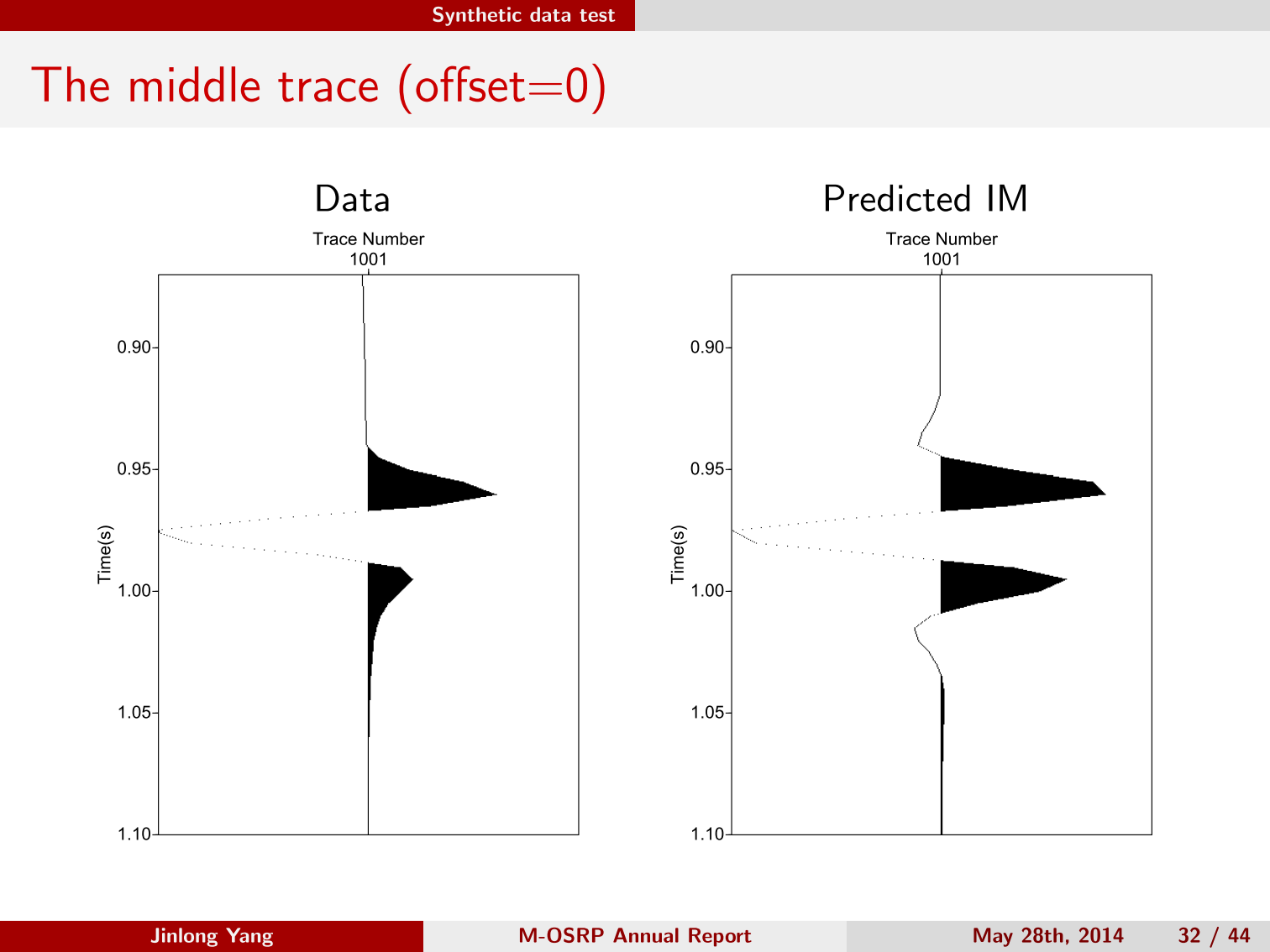 [Speaker Notes: IM in the input data. 
Algorithm without wavelet deconvolution.
Different shape]
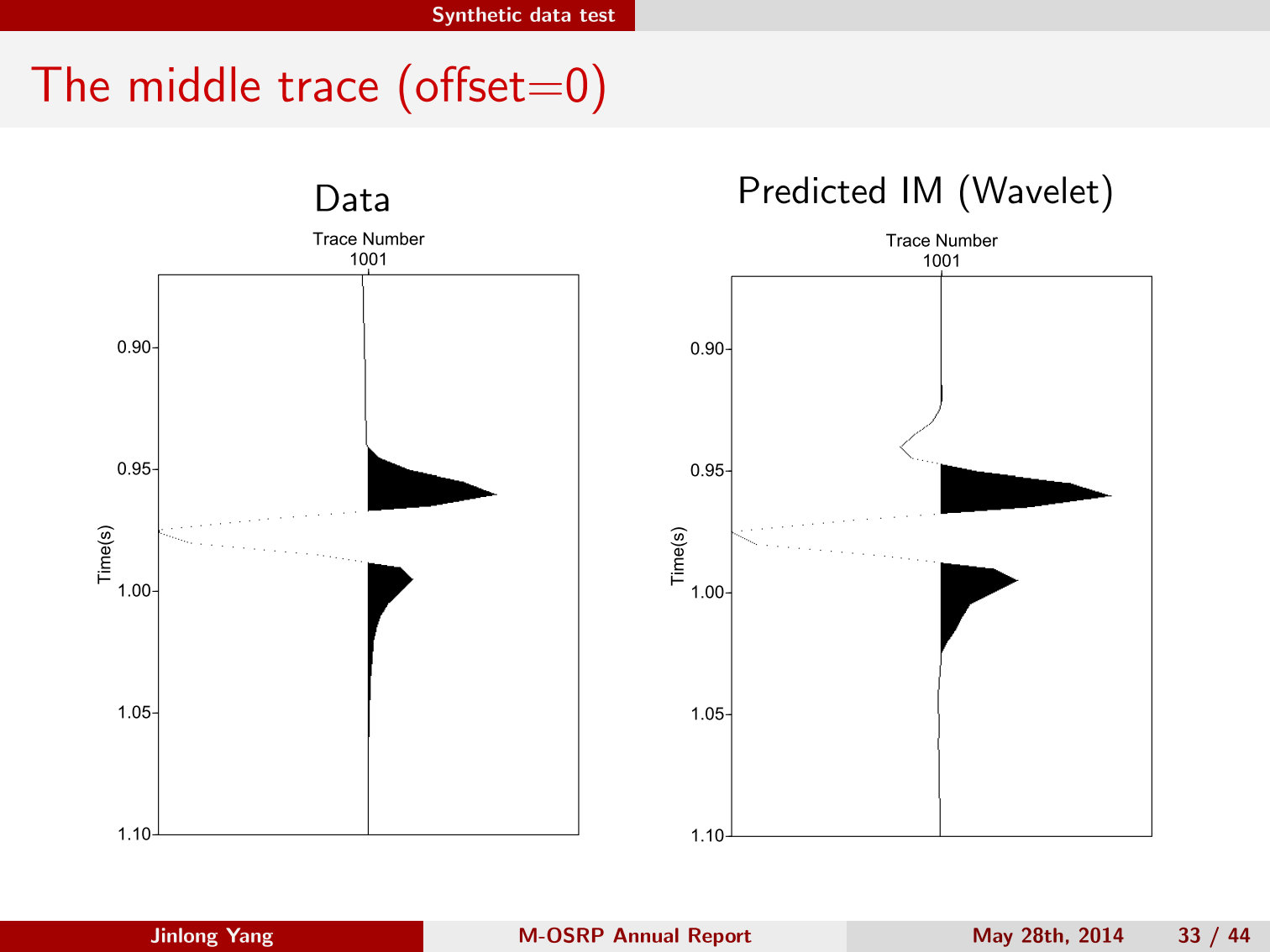 [Speaker Notes: IM in the input data. 
Algorithm with wavelet deconvolution.
Incorporating source wavelet into ISS IM attenuator, the prediction of the amplitude and shape of the internal multiple are significantly improved.]
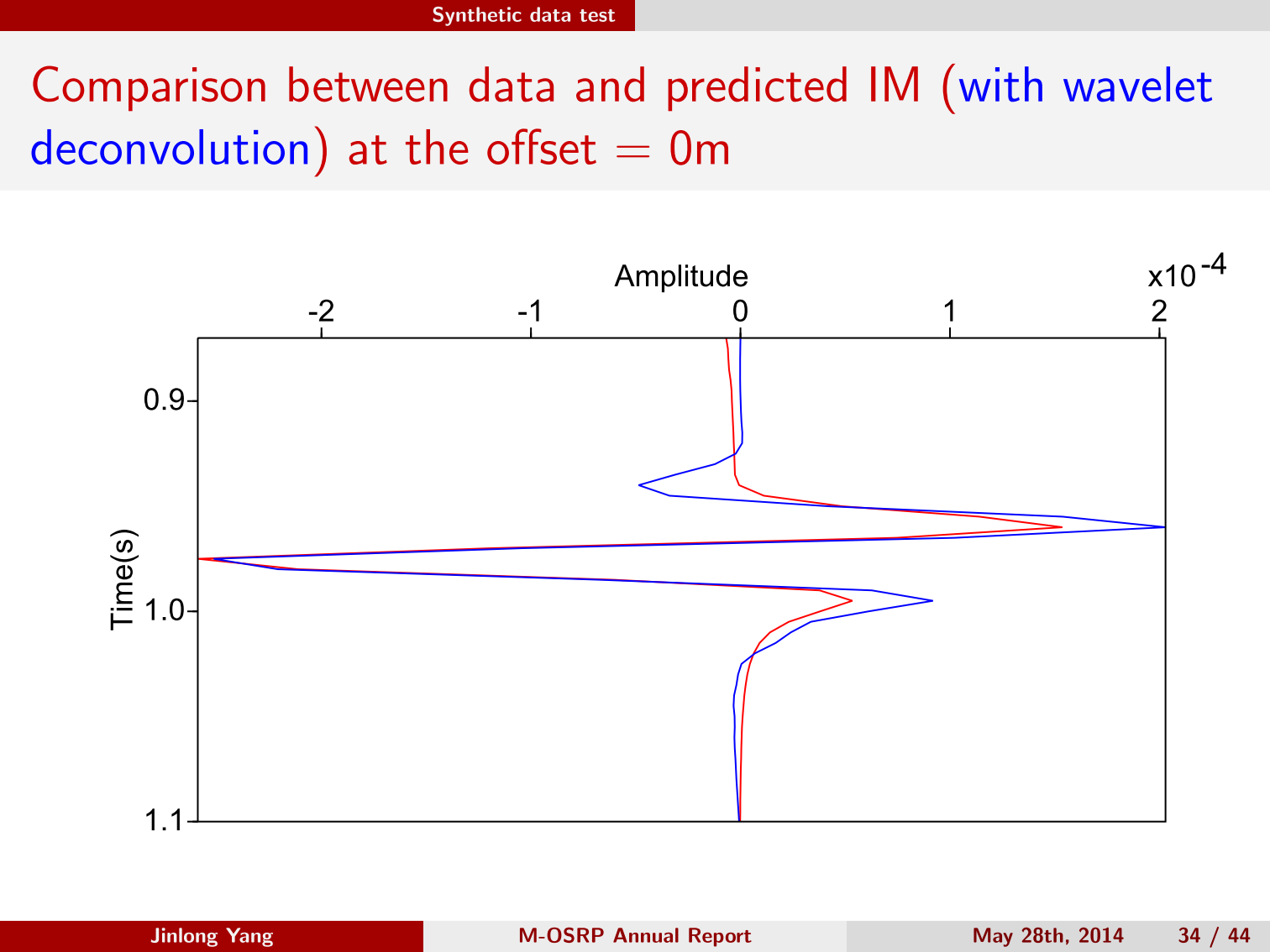 IM in data
Predicted IM
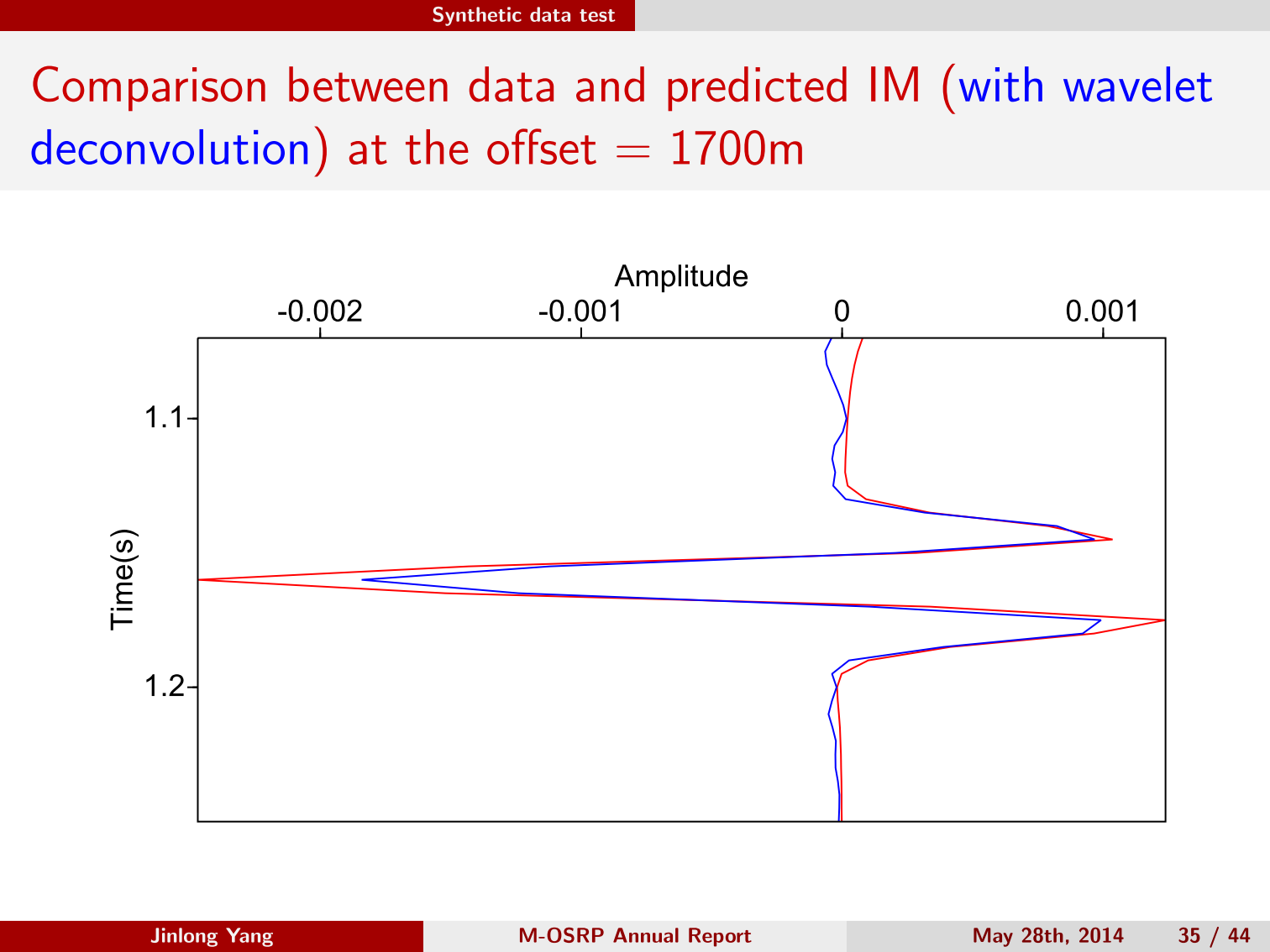 IM in data
Predicted IM
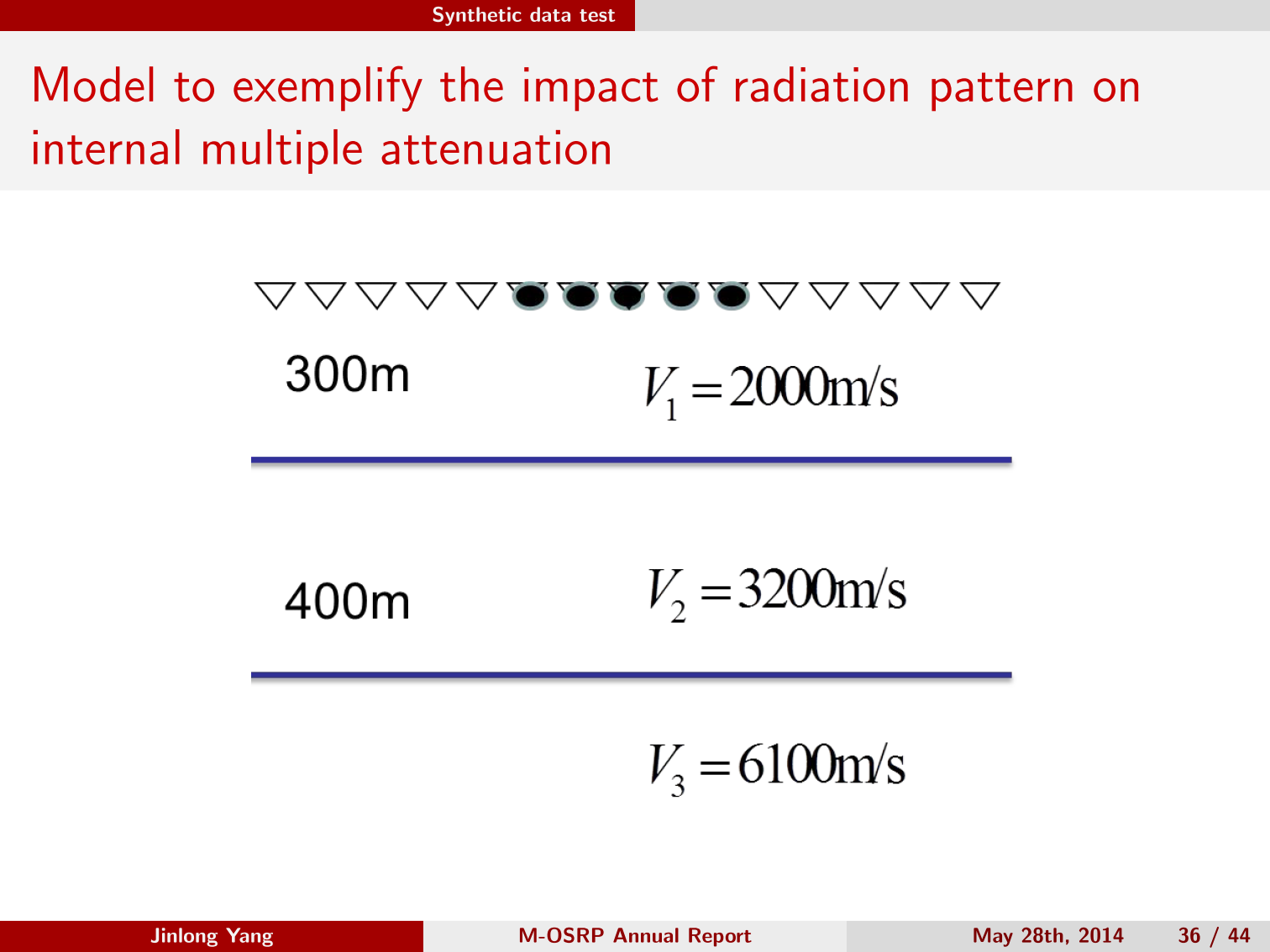 [Speaker Notes: Source array: range is 20 meters.
I will compare the IM predictions by using the algorithm with and without incorporating radiation pattern.]
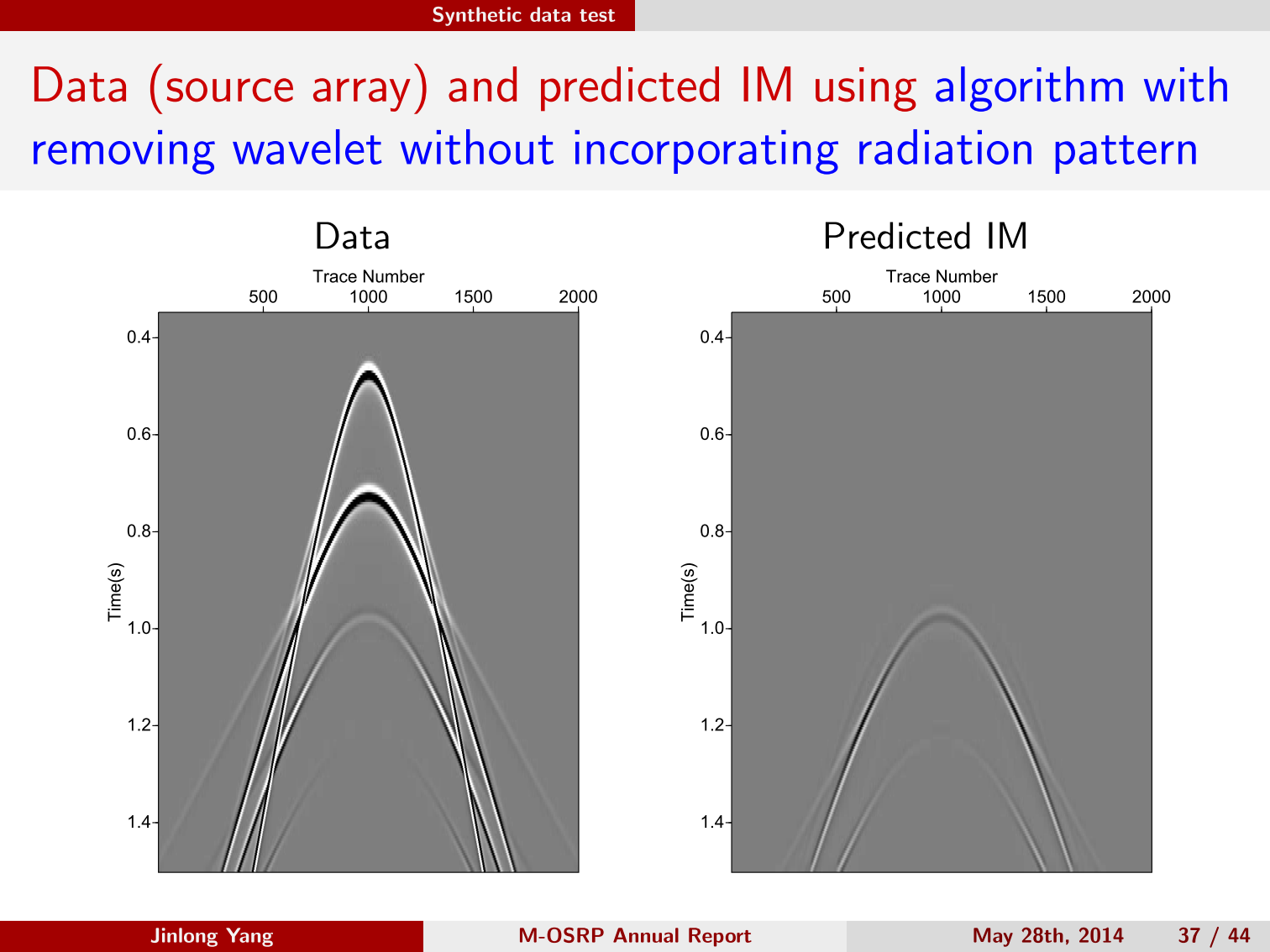 P1
P2
IM1
IM2
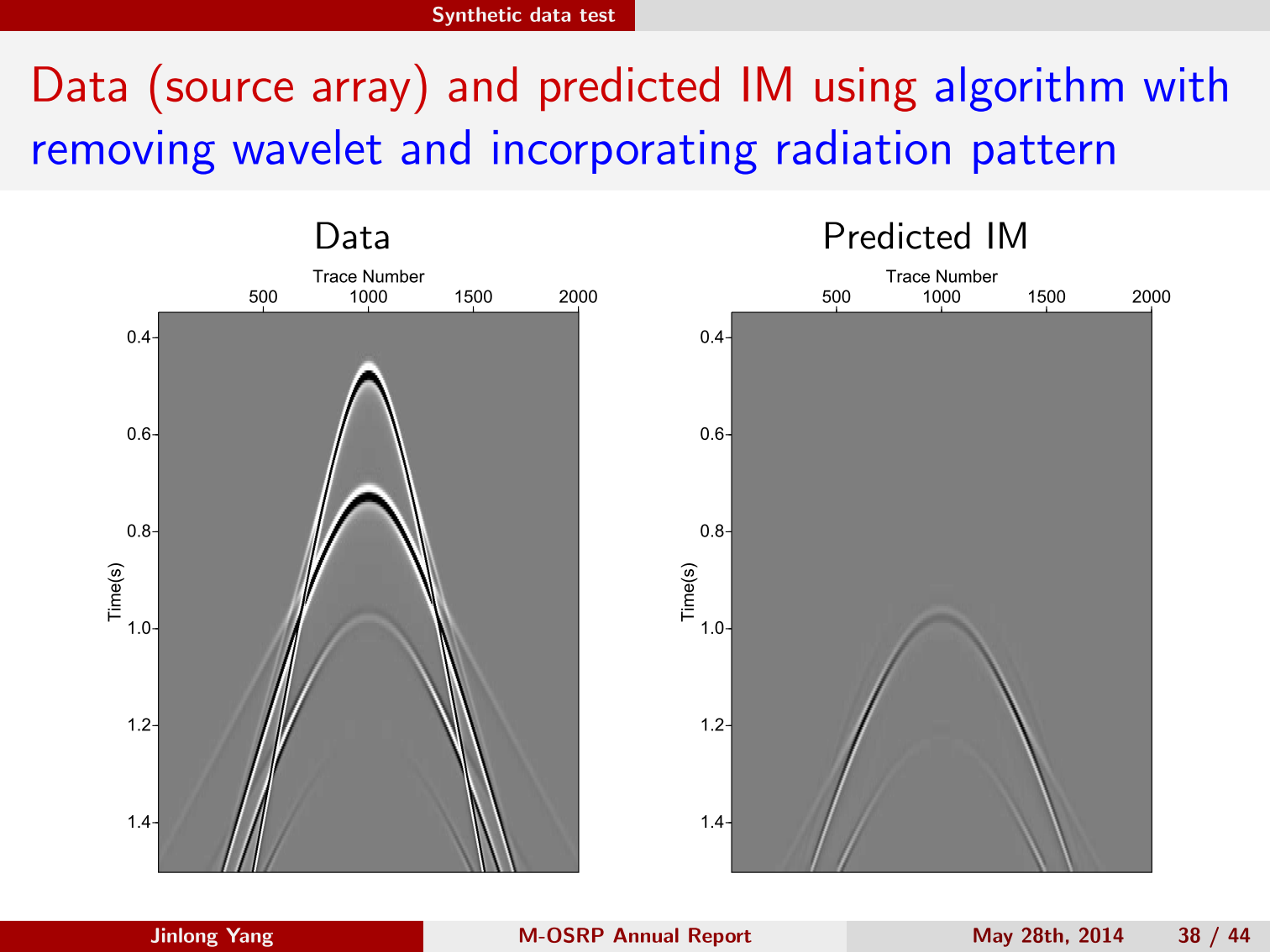 P1
P2
IM1
IM2
[Speaker Notes: There is no visible difference, when we compare them, there are still some differences.]
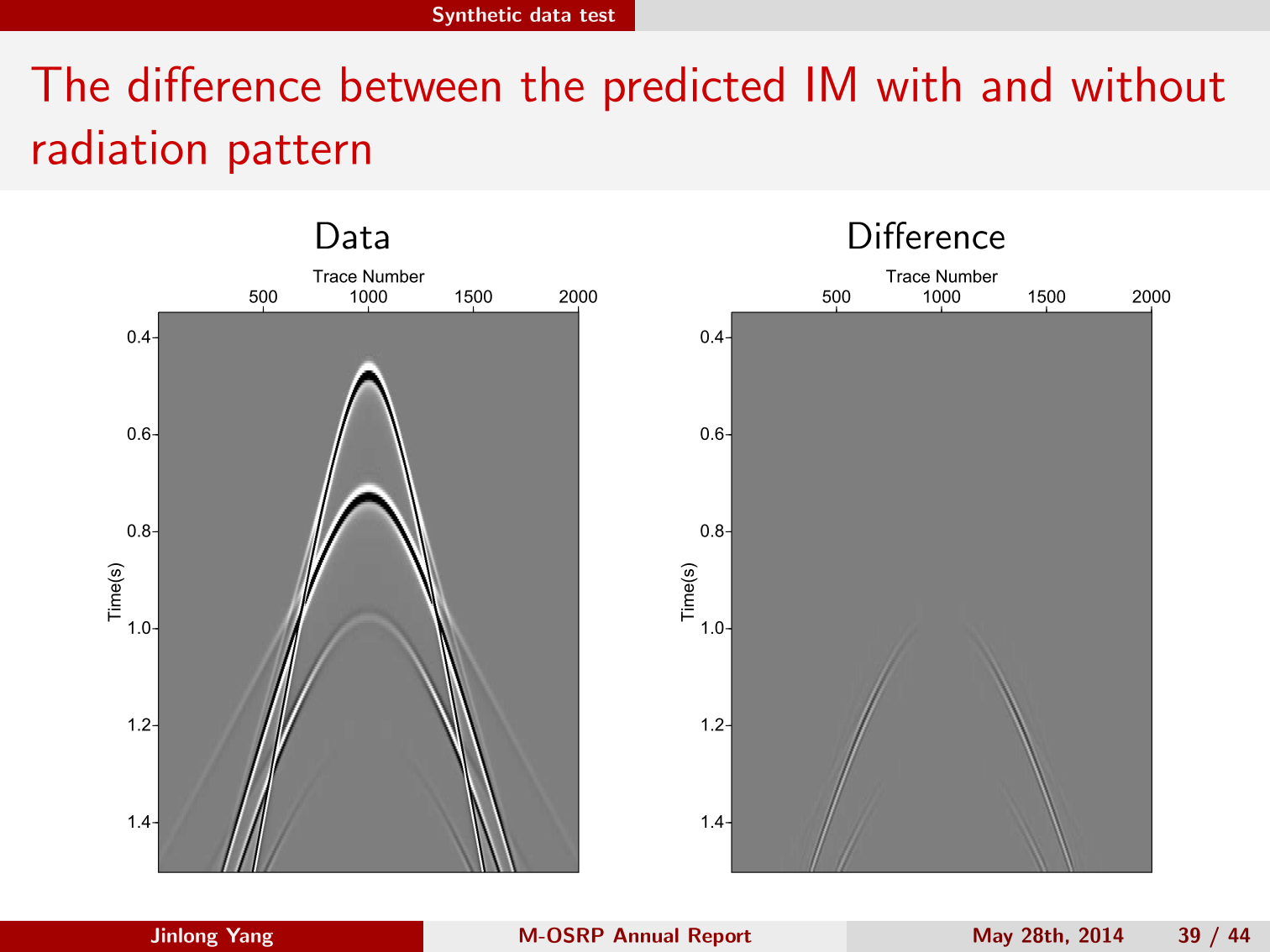 P1
P2
IM1
IM2
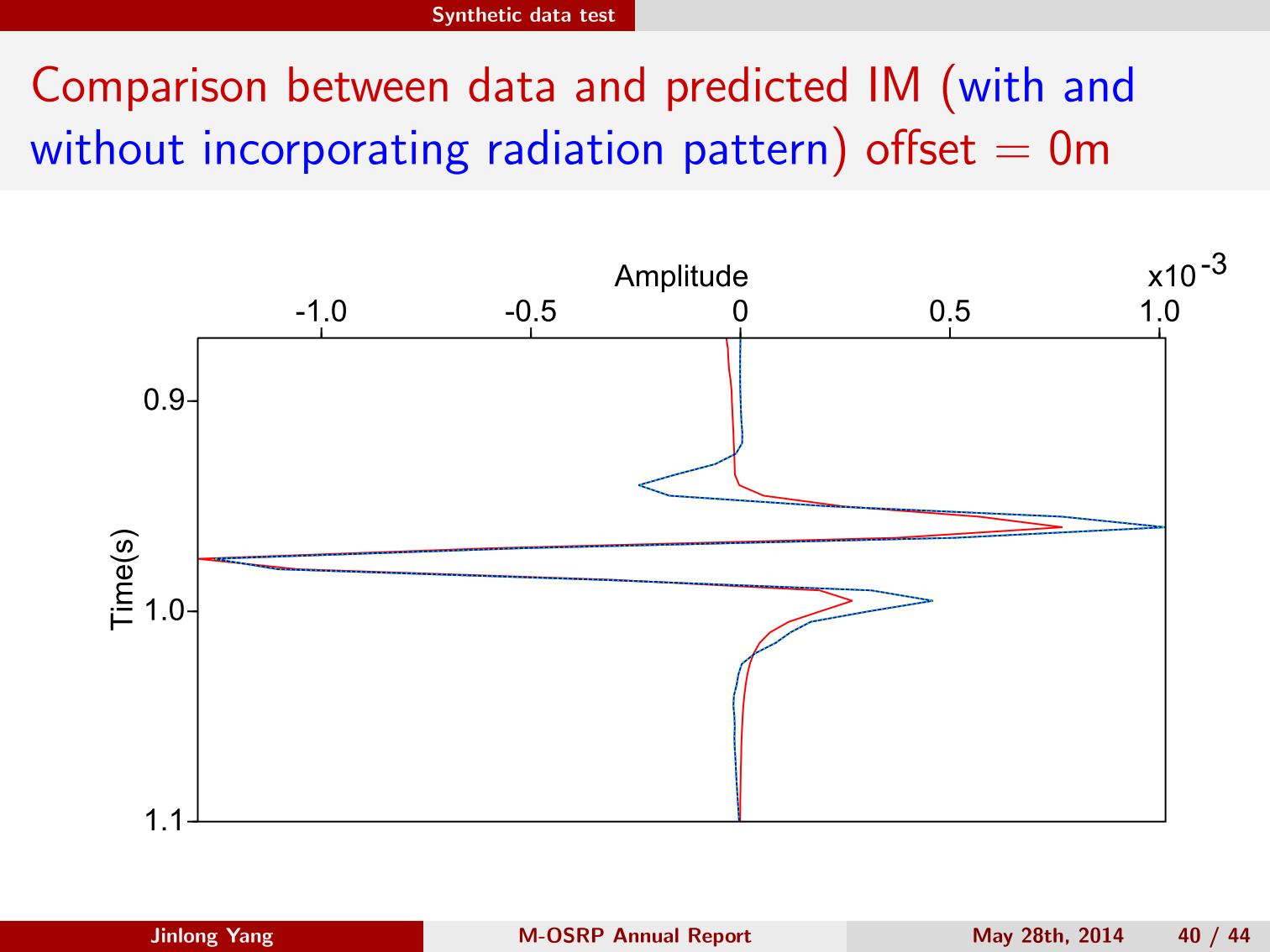 IM in data
Without RP
With RP
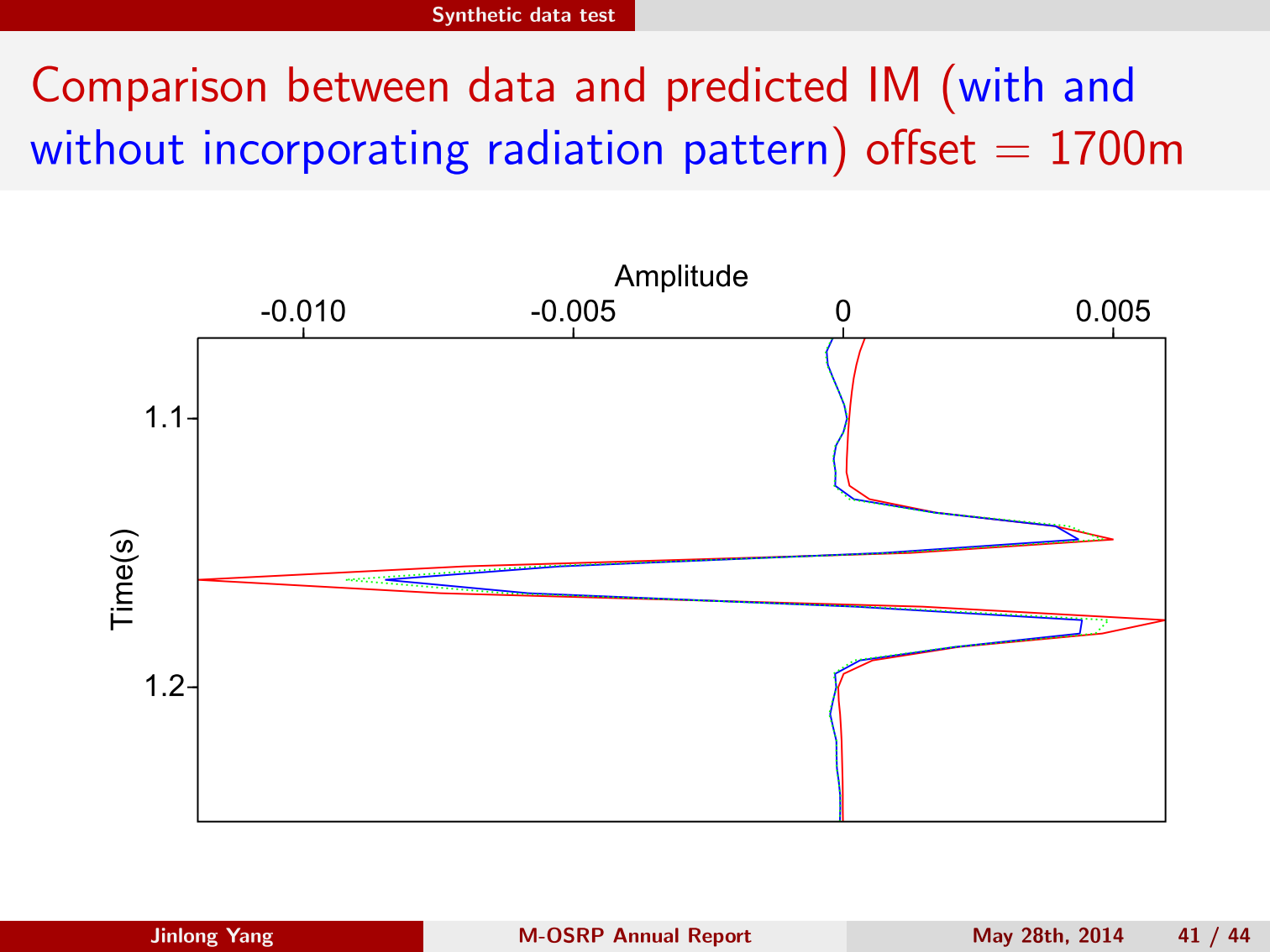 IM in data
Without RP
With RP
[Speaker Notes: Incorporating radiation pattern into ISS attenuator, the amplitude of IM prediction can be further improved for far offsets.]
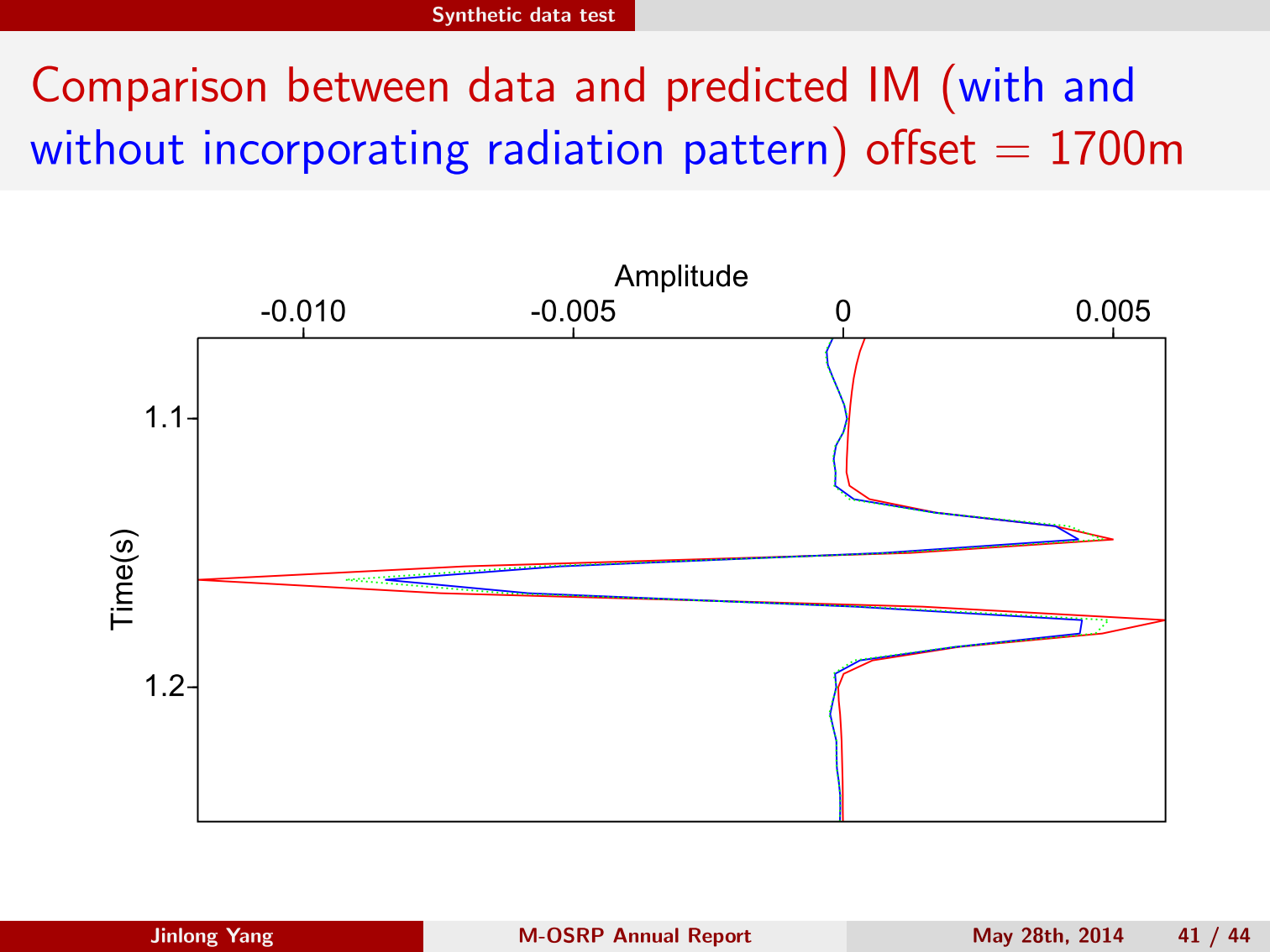 IM in data
Without RP
With RP
[Speaker Notes: Incorporating radiation pattern into ISS attenuator, the amplitude of IM prediction can be further improved for far offsets.]
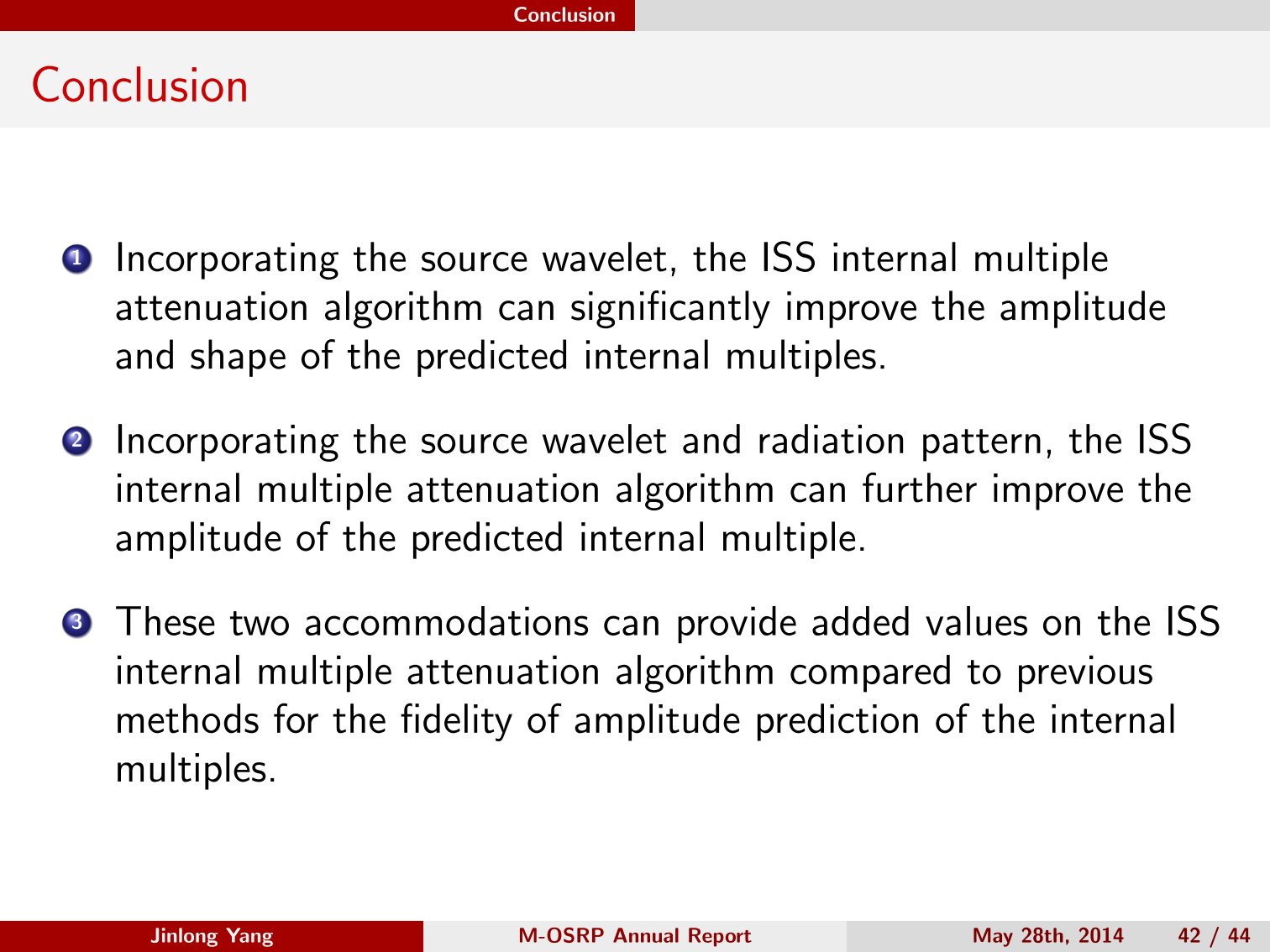 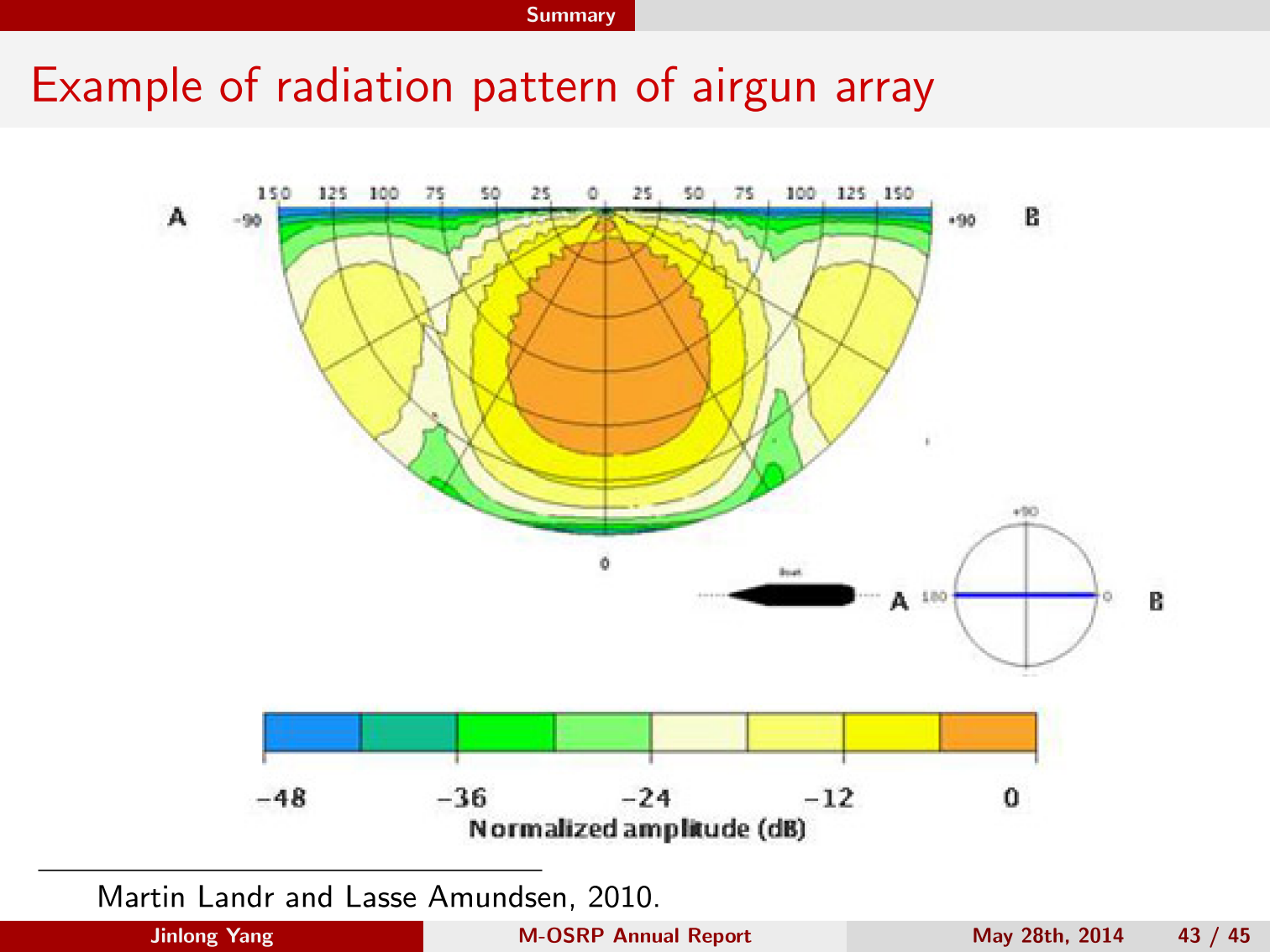 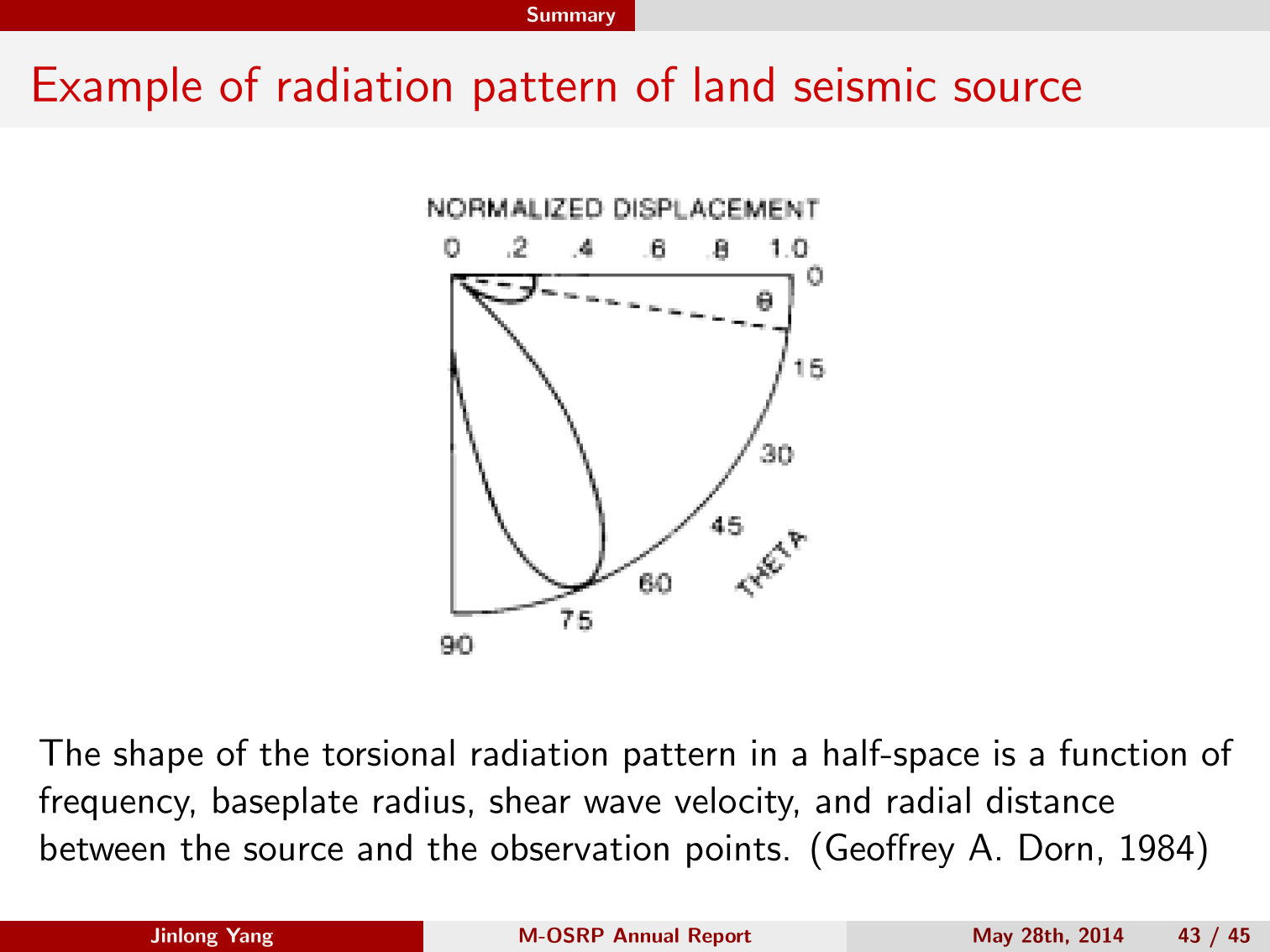 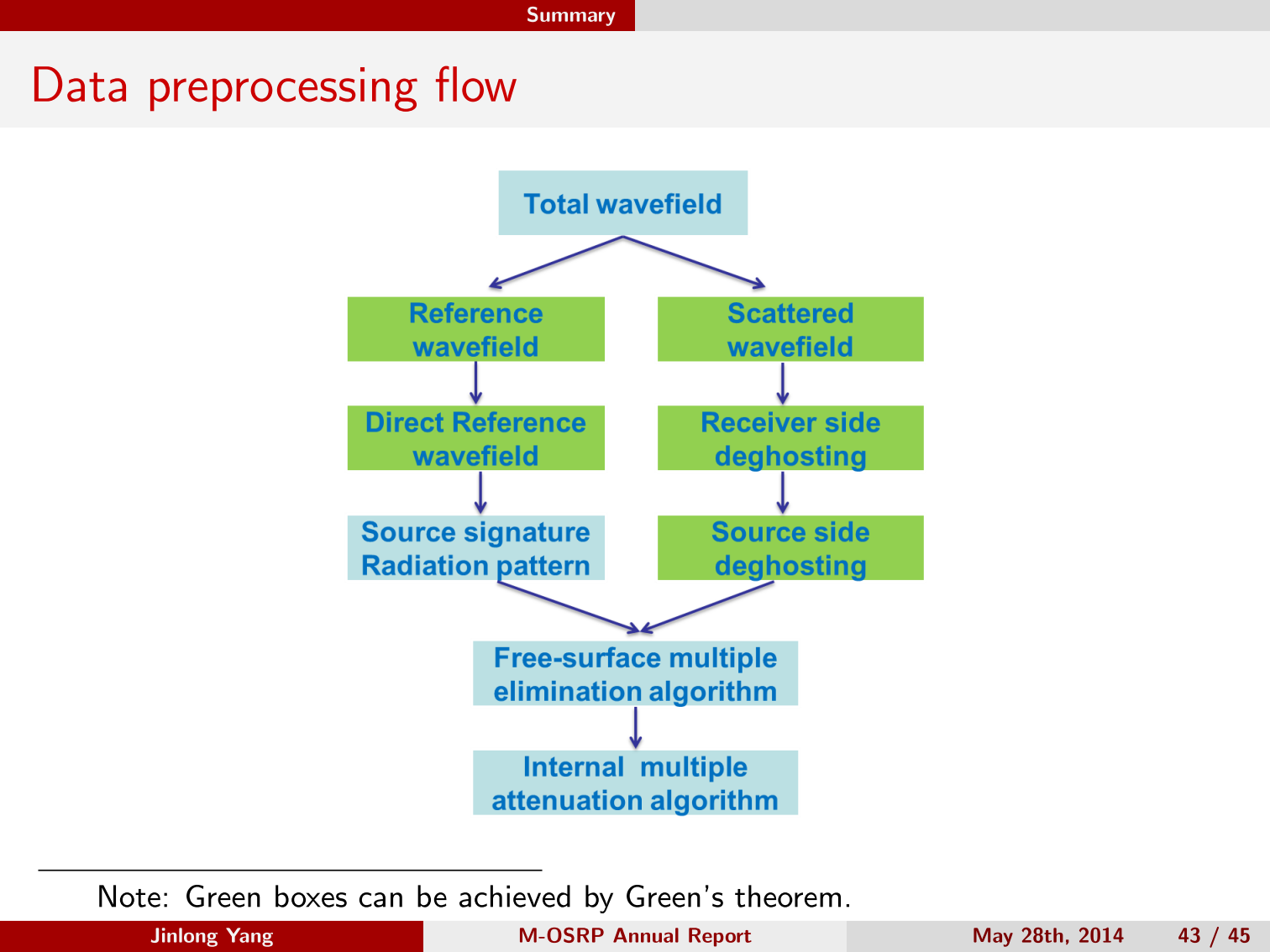 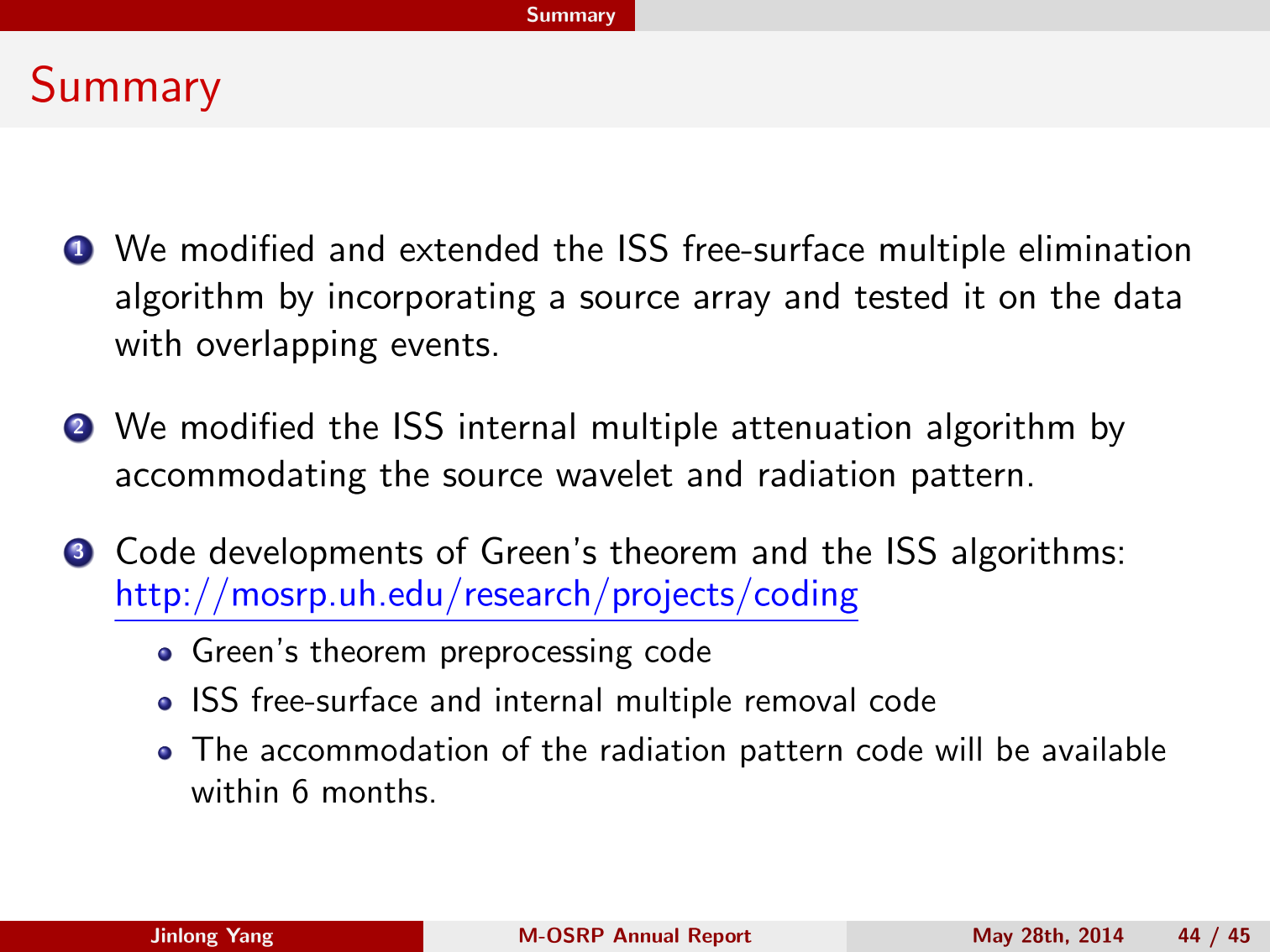 [Speaker Notes: Finally I would like to thank all our sponsors for their support of this research and to Dr. Arthur Weglein for his teaching and guidance.
My colleagues.]
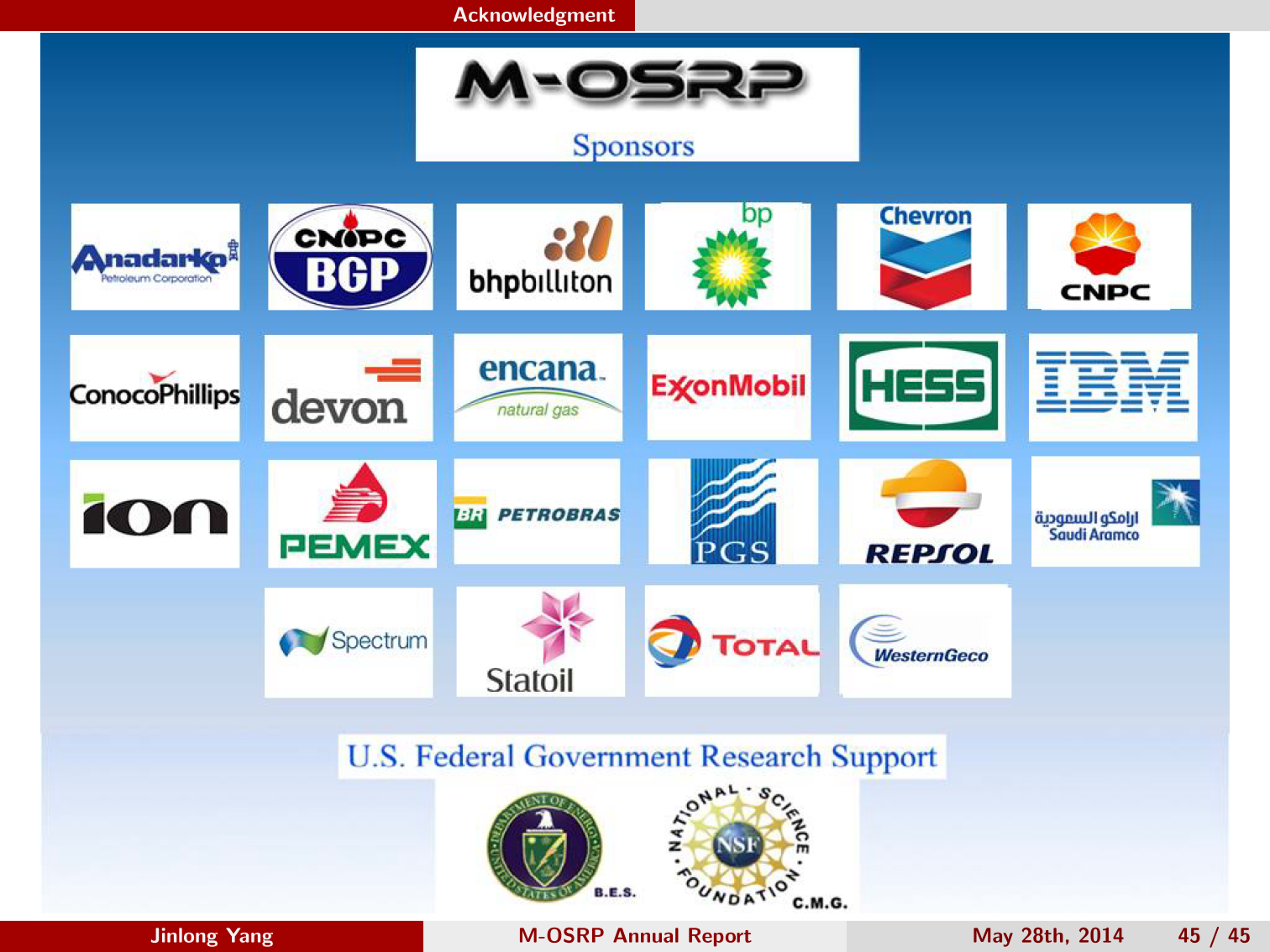